Problemas actuales en la jurisprudencia
Mg. Flor Veliz de Villa Callupe
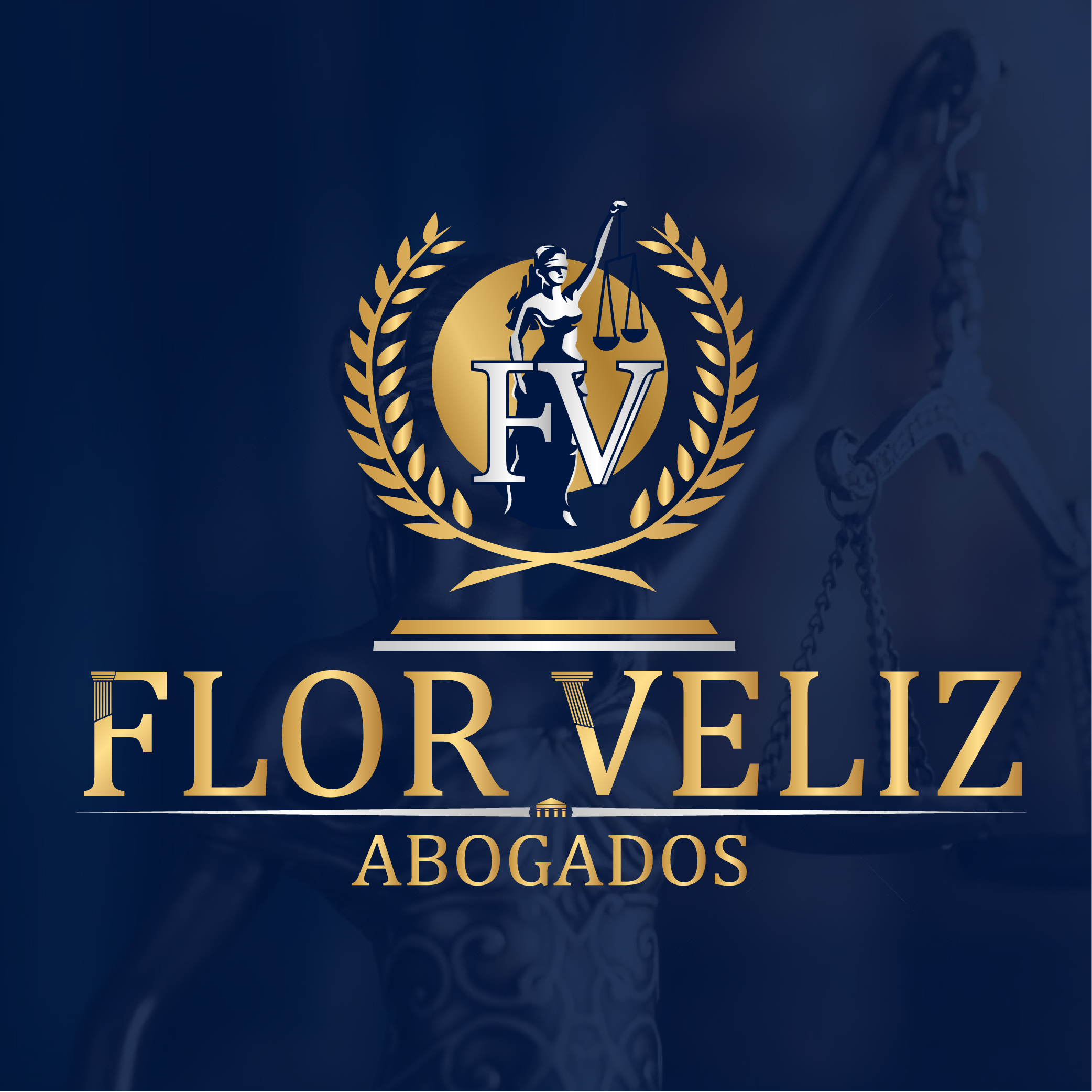 Mg. Flor Veliz de Villa Callupe
¿Cuáles son los Delitos Contra la Administración Pública?
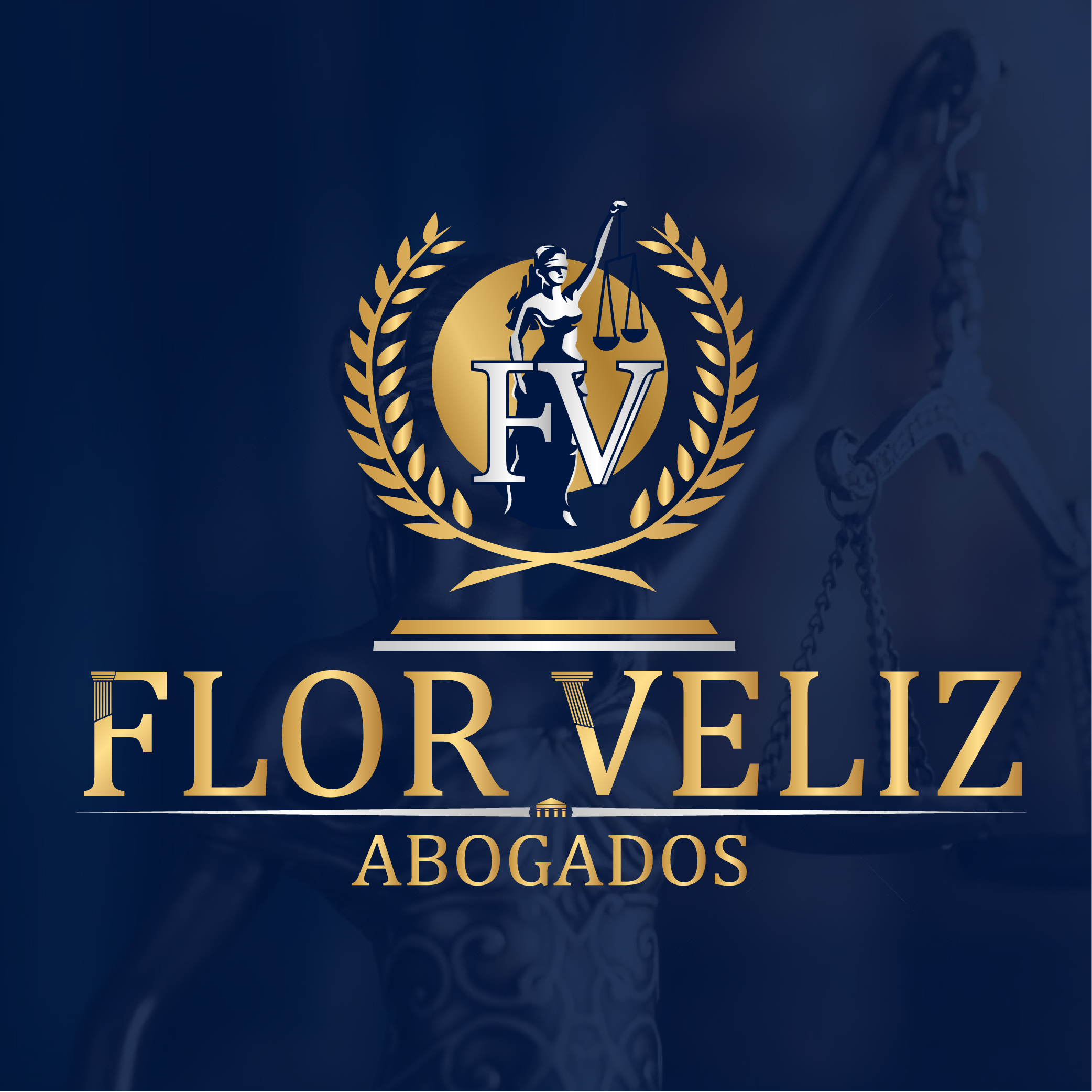 Mg. Flor Veliz de Villa Callupe
Capítulo I
Delitos cometidos por particulares (Artículo 361 al 375)
Capítulo IV
Disposiciones comunes 
(Artículo 425 y 426)
Concepto de  autor
Mandato genérico de inhabilitación
TITULO XVIII 
Delitos Contra la Administración Pública 
(Artículo 361 al 426)
Capítulo II
Delitos cometidos por funcionarios públicos
(Artículo 376 al 401)
Capítulo III
Delitos contra la administración de justicia
(Artículo 402 al 424)
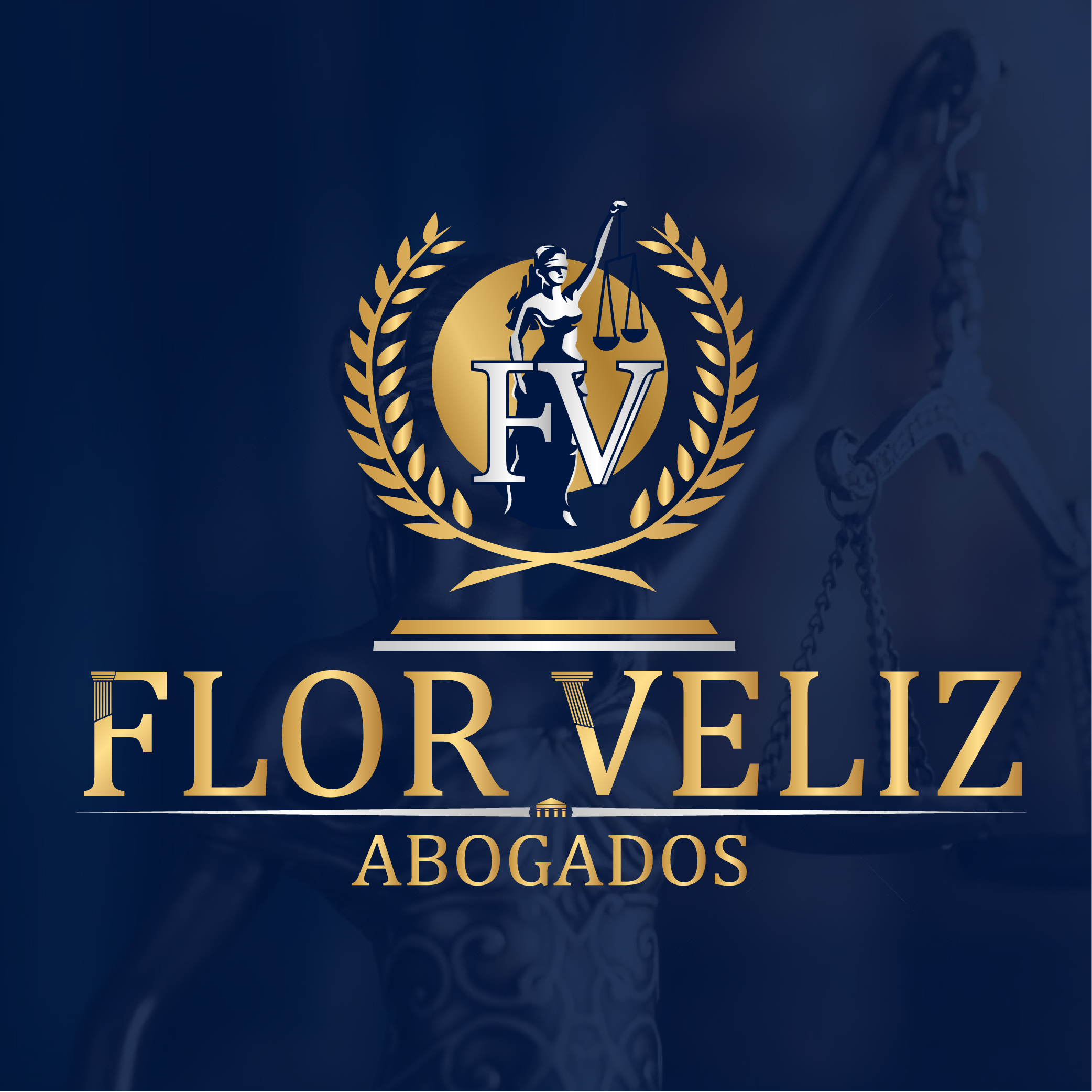 Mg. Flor Veliz de Villa Callupe
¿Teoría del dominio del hecho o la teoría de la infracción del deber? Autoría y Participación
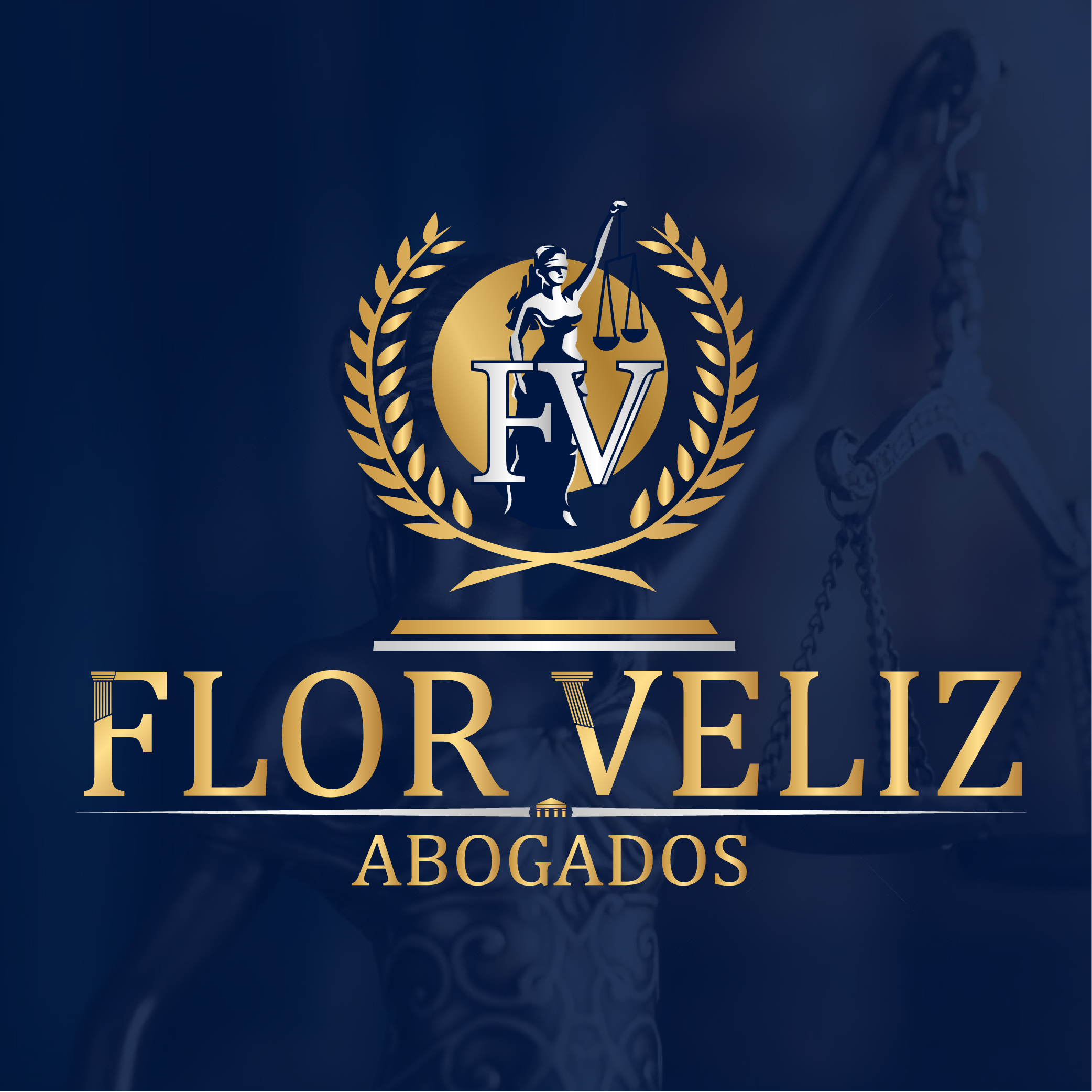 Mg. Flor Veliz de Villa Callupe
Hacemos referencia a un quebrantamiento de un deber, por cuanto los Delitos Contra la Administración Pública son delitos especiales que se circunscriben a la teoría de la infracción del deber elaborado por Roxin, en tanto que el funcionario o servidor público ocupan un status especial y poseen un deber de garante sobre la sociedad y el Estado, el cual consiste en evitar la lesión de los intereses dentro de la Administración Pública.
Fuente: Roxin, Claus (1998). Autoría y dominio del hecho en el Derecho penal, traducción de la sesta edición alemana. Marcial Ponsm, Madrid- Barcelona, pp.383.
Bacigualupo, Enrique (1999). Derecho Penal. Parte General, segunda edición. Hammurabi, Buenos Aires.
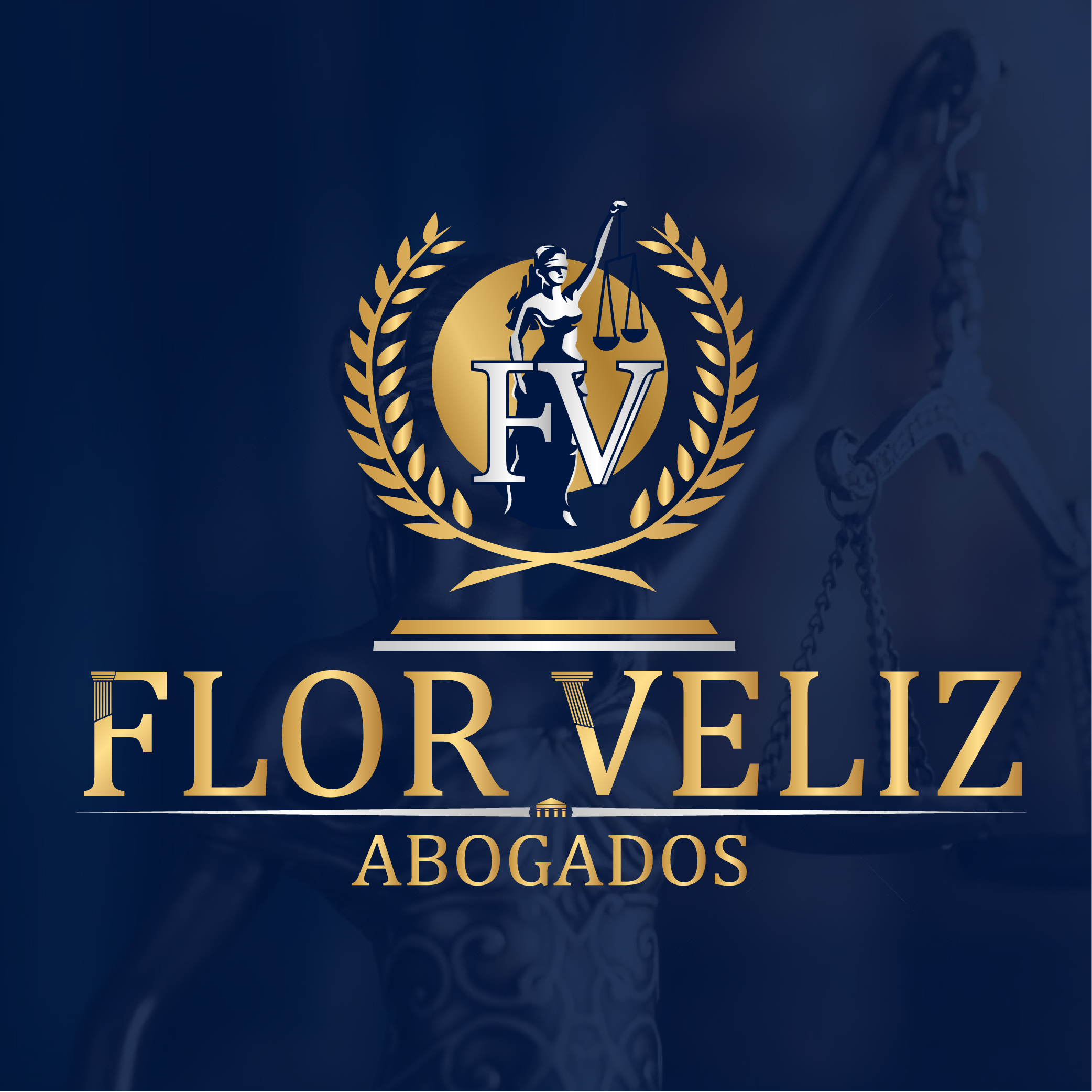 Mg. Flor Veliz de Villa Callupe
El delito de colusión
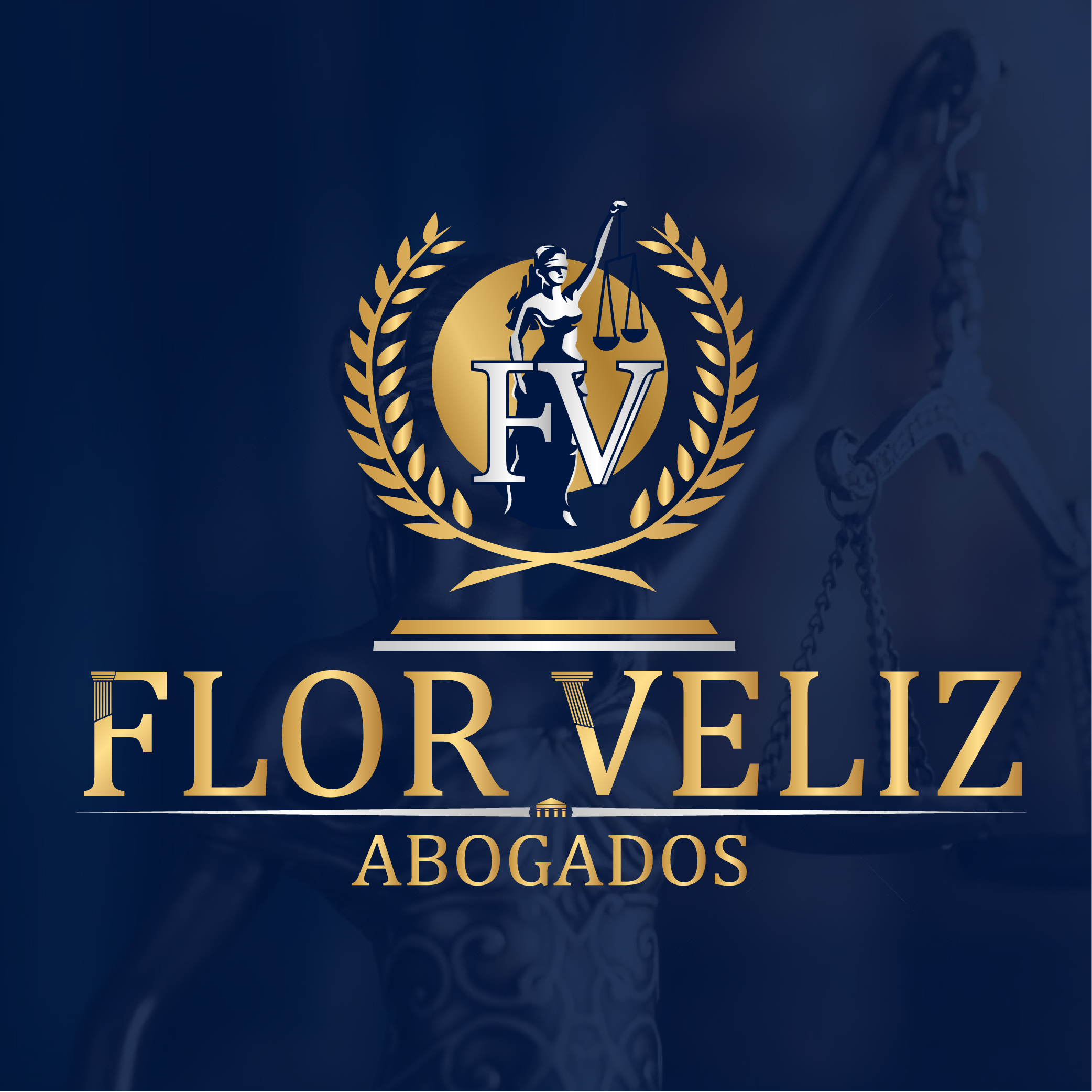 ¿Cuál es la redacción del tipo penal?
“Art. 384.- Colusión simple y agravada: “El funcionario o servidor público que, interviniendo directa o indirectamente, por razón de su cargo, en cualquiera de las etapas de las modalidades de adquisición o contratación pública de bienes, obras o servicios, concesiones o cualquier otra operación a cargo del Estado concierta con los interesados para defraudar al Estado o entidad u organismo del Estado, según ley, será reprimido con pena privativa de la libertad no menor de tres ni mayor de seis años; inhabilitación, según corresponda, conforme a los incisos 2 y 8 del artículo 36; y con ciento ochenta a trescientos sesenta y cinco días- multa.
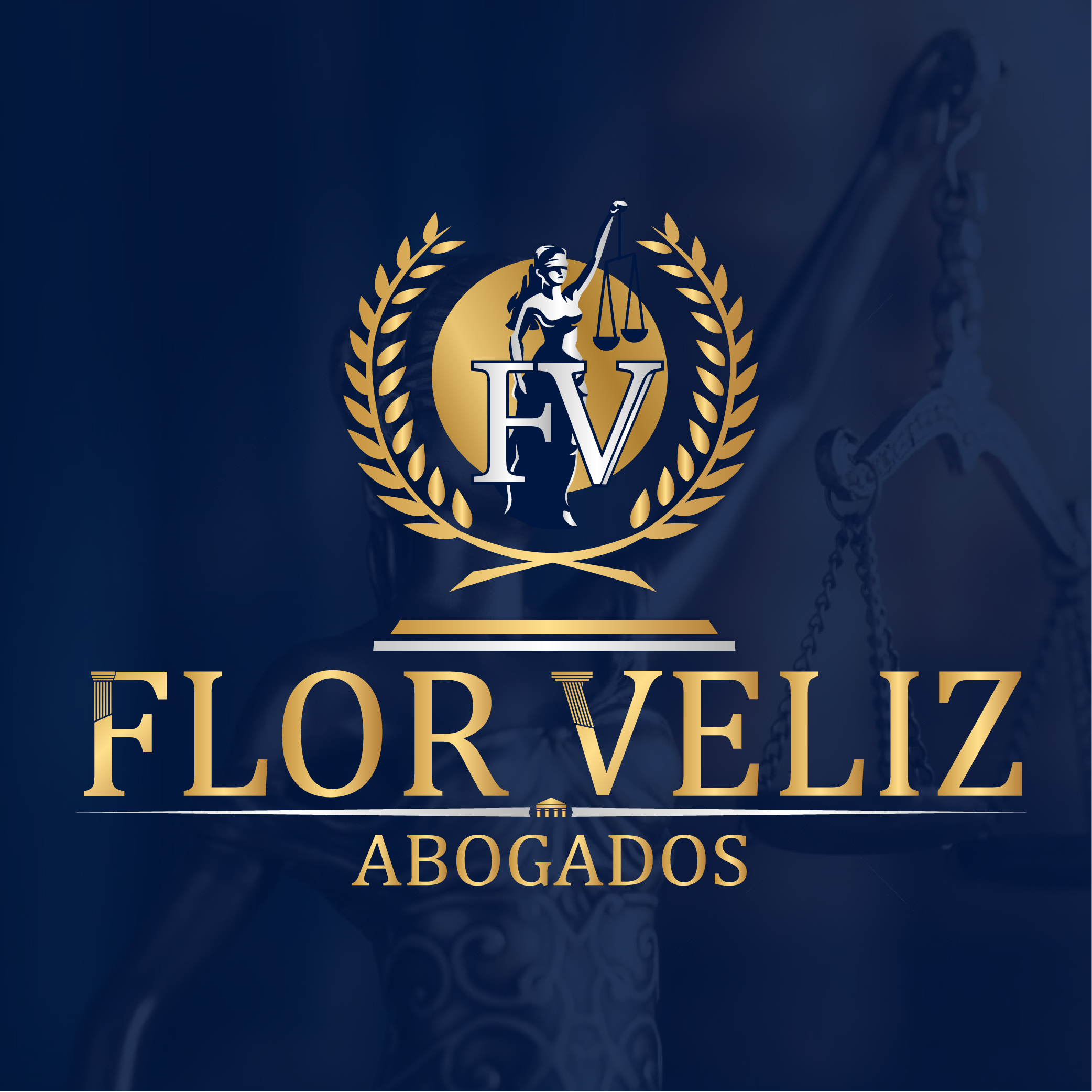 Elementos típicos configurativos
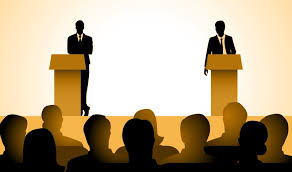 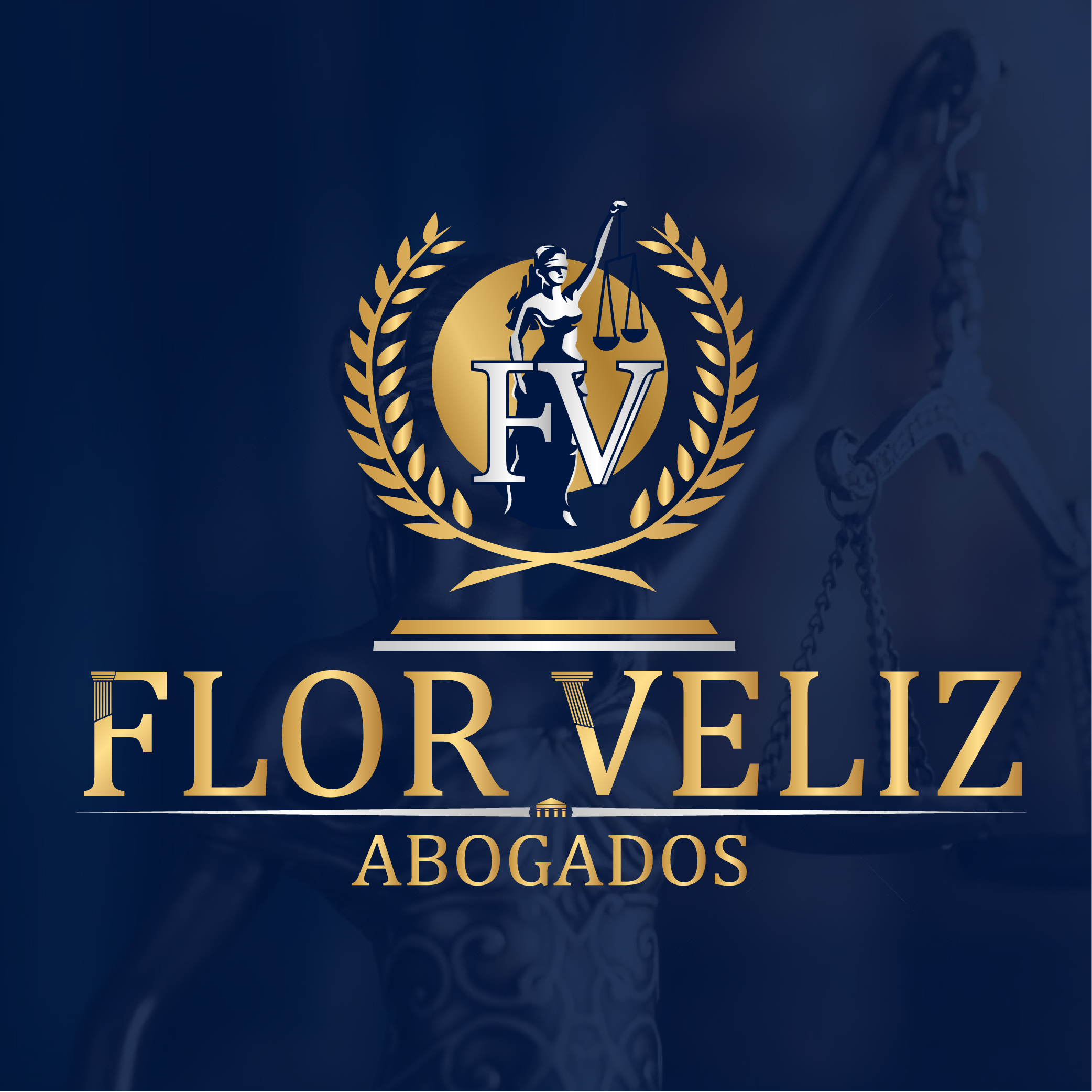 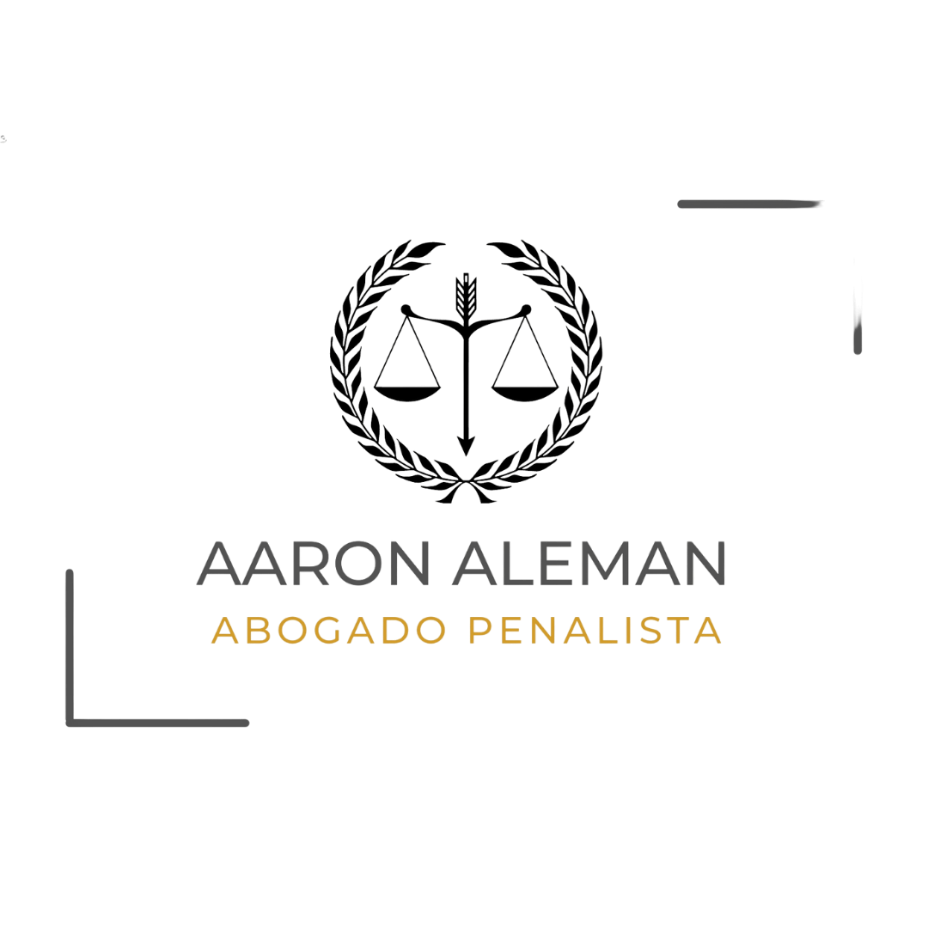 Mg. Flor Veliz de Villa Callupe
¿Cuáles son los elementos típicos del delito de colusión?
Mg. Flor Veliz de Villa Callupe
2 partes
1
Delito de encuentro
Concertar
FP
Interesado
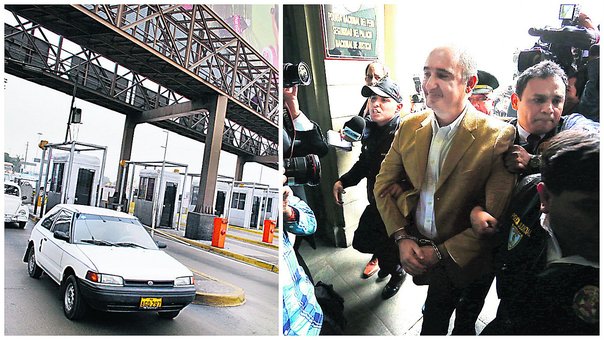 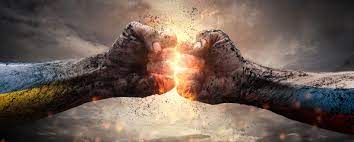 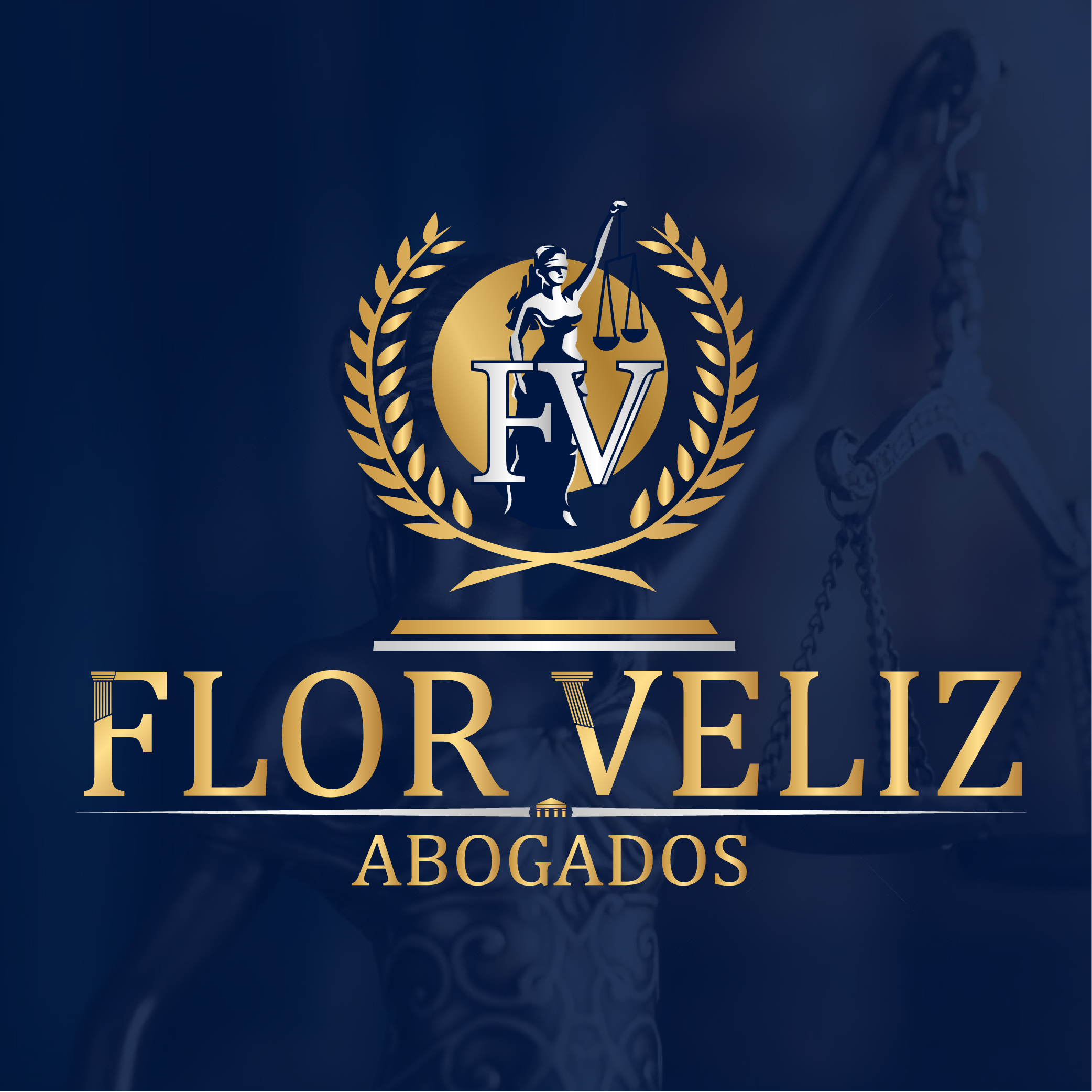 Mg. Flor Veliz de Villa Callupe
Tercero (Particular)
2
Interesado
Funcionario público
Caso Corpac
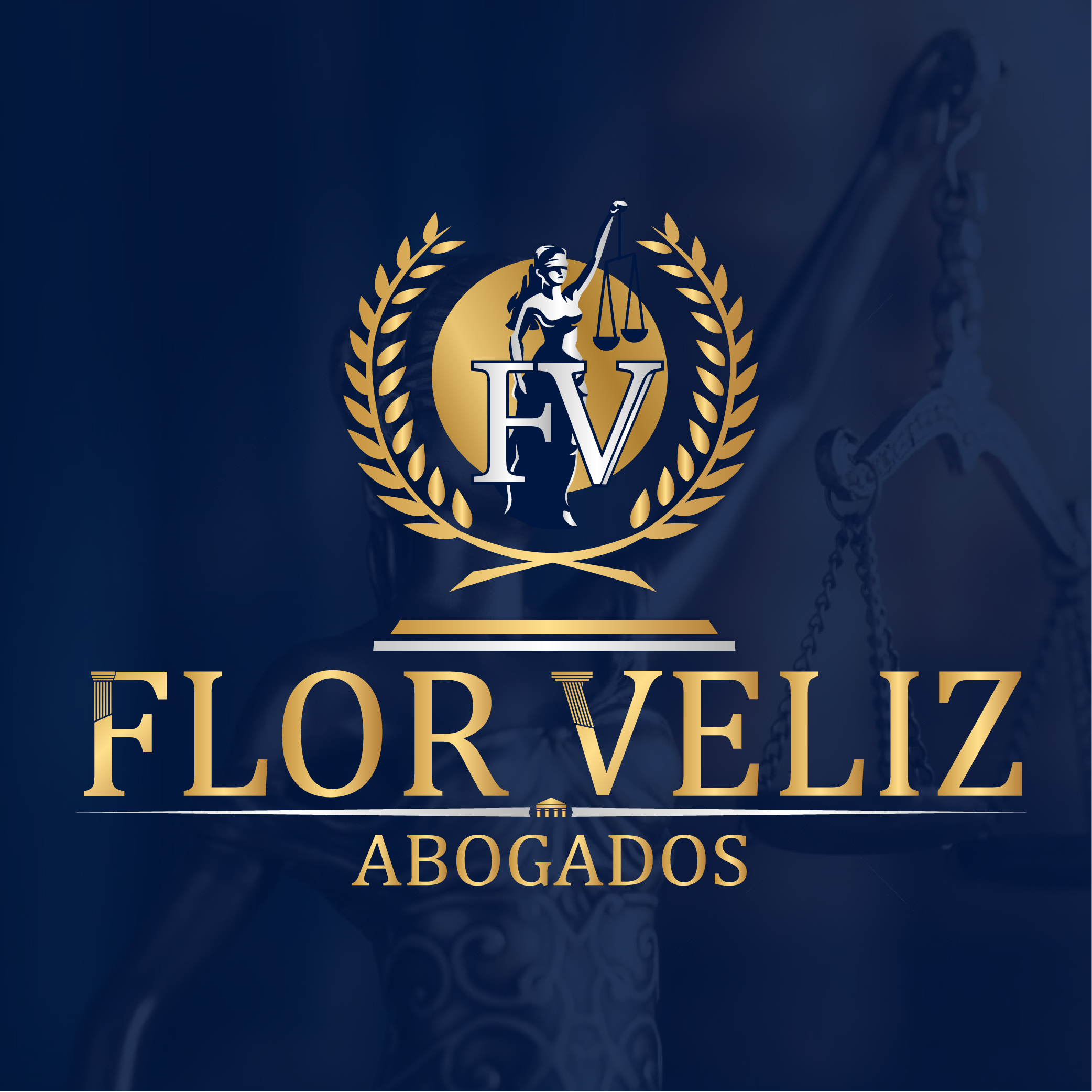 Mg. Flor Veliz de Villa Callupe
Patrimonial
3
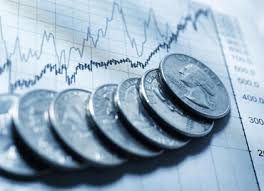 Para defraudar al Estado
No Patrimonial
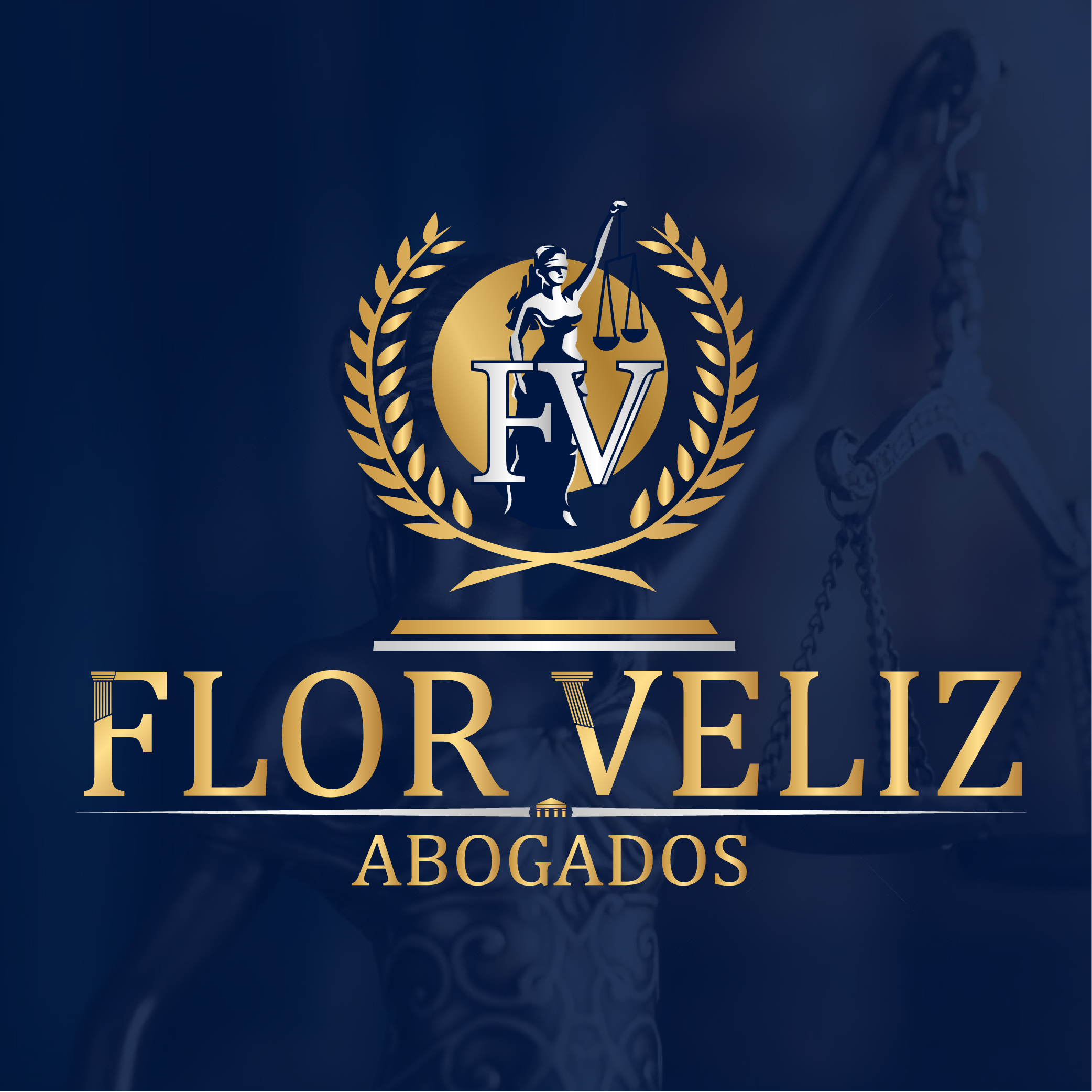 Mg. Flor Veliz de Villa Callupe
4
En cualquier etapa de las modalidades de adquisición o contratación pública de bienes, obras o servicios, concesiones o cualquier operación a cargo del Estado
Actividad contractual del Estado
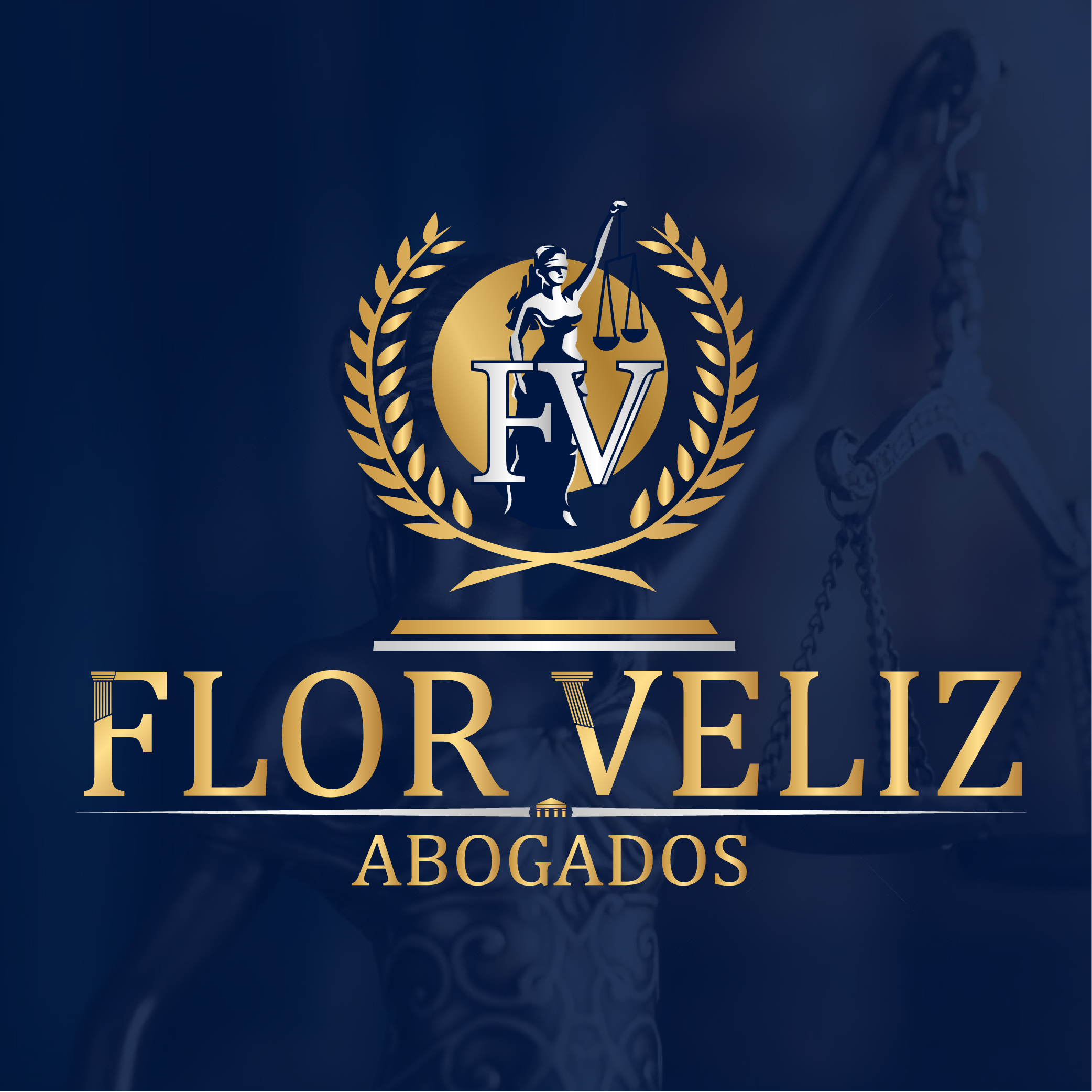 Mg. Flor Veliz de Villa Callupe
Casos Prácticos
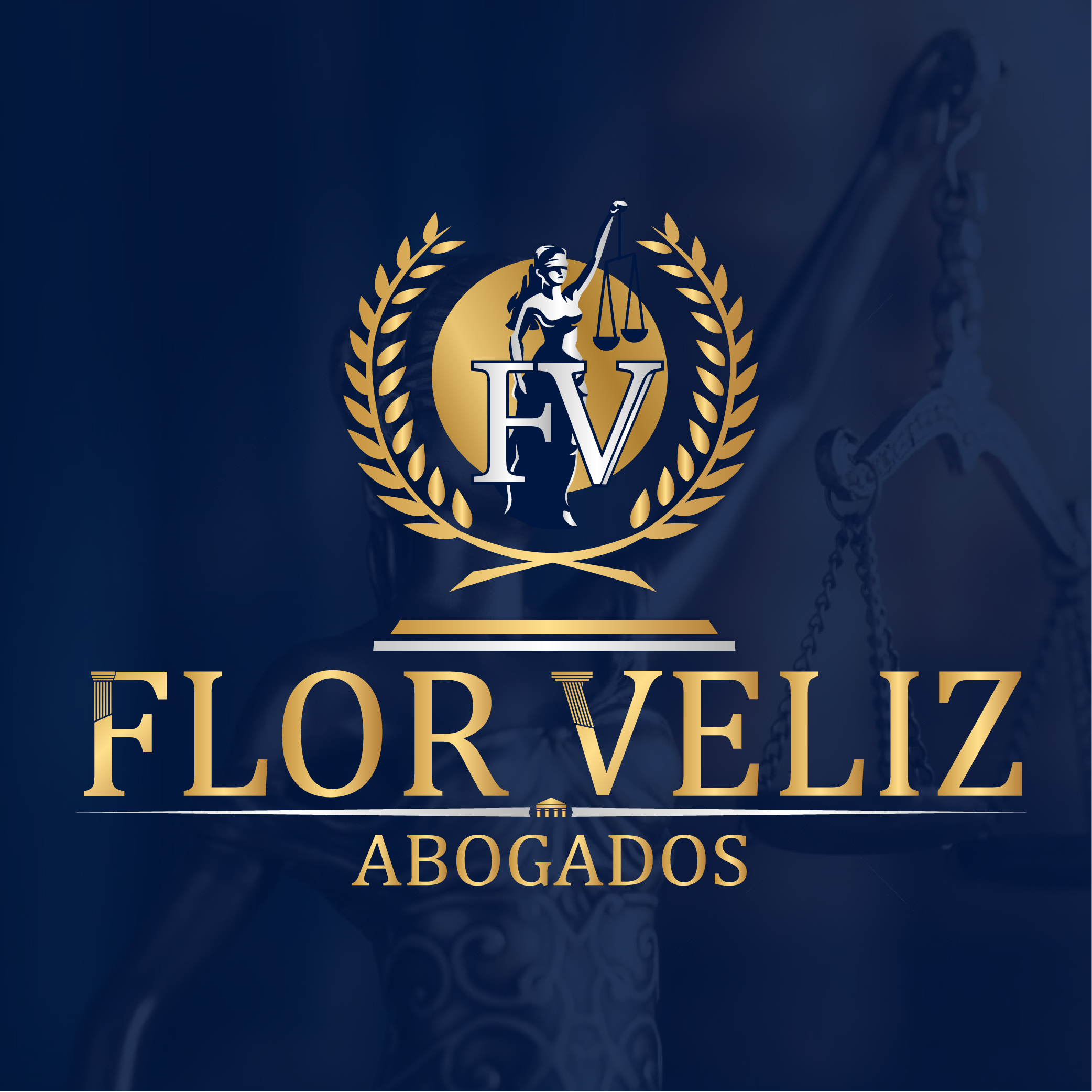 Mg. Flor Veliz de Villa Callupe
Jorge Luis Zegarra desea ingresar al Ministerio Público en calidad de fiscal adjunto por cuanto ha visto una convocatoria en la cual el salario mensual a percibirse asciende a S/7.000.00, motivo por el cual realiza su inscripción a fin de participar de dicha convocatoria, enviando el expediente personal documentado (CV) y obteniendo uno de los mejores puntajes dentro de esta etapa por su amplia trayectoria y estudios de post grado internacional; sin embargo, con el ánimo de asegurar su incorporación a las filas de fiscalía, averigua quién sería la persona que lo entrevistará,
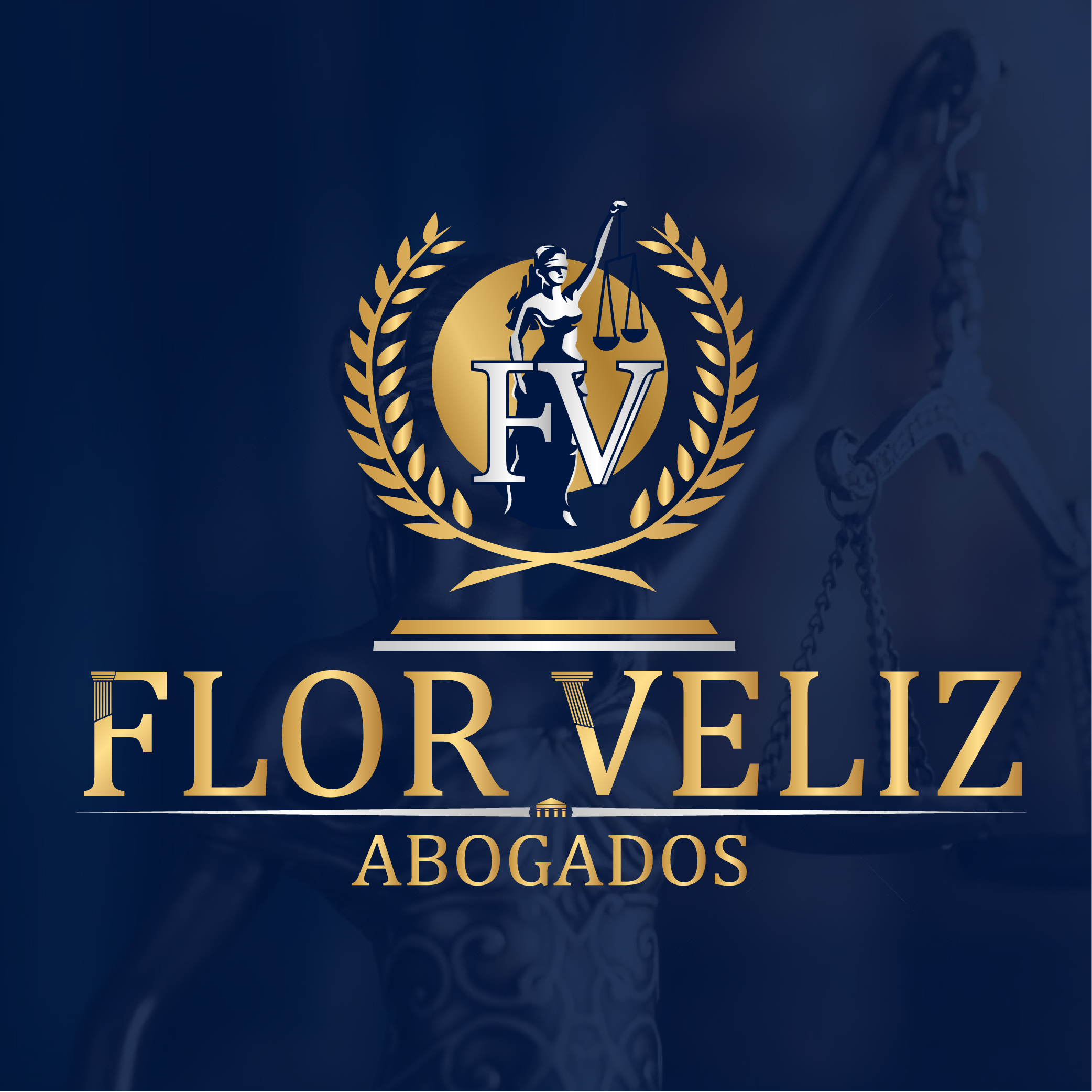 Mg. Flor Veliz de Villa Callupe
enterándose que este último es, Dr. Chipana Suarez, su querido profesor de clases en la universidad, pactando reunirse ambos para poder acordar que el puntaje de dicha entrevista sería el máximo a fin de lograr ser seleccionado al cargo y, por supuesto, suscribir el contrato respectivo, comprometiéndose Jorge Luis Zegarra a invitar una cena en señal de gratitud en su primer pago a recibir como Fiscal Adjunto.
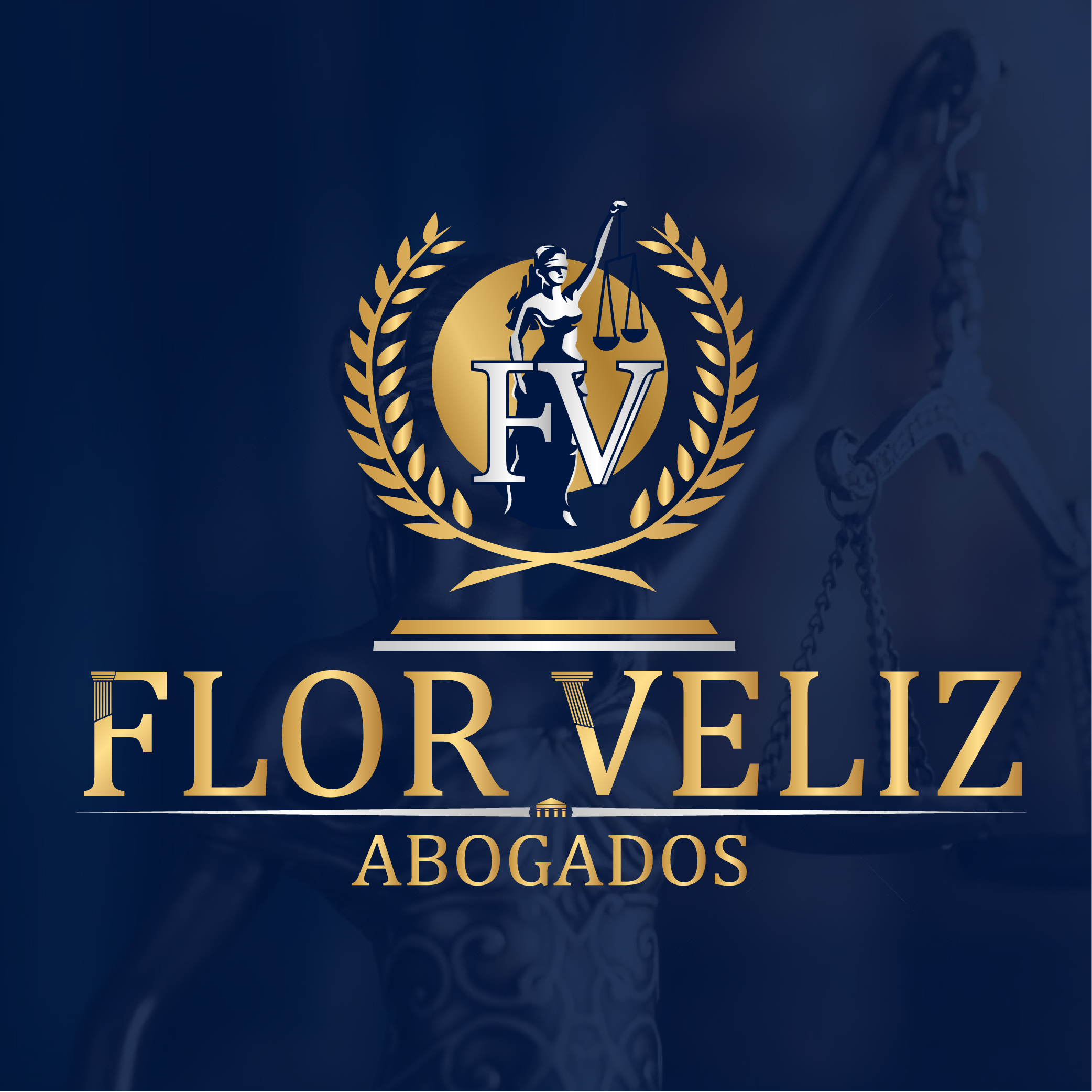 Mg. Flor Veliz de Villa Callupe
¿Se comete el delito de colusión? ¿Qué tipo de colusión sería? ¿Variaría en algún extremo su opinión si Jorge Luis Zegarra no logra ocupar el cargo de Fiscal Adjunto?
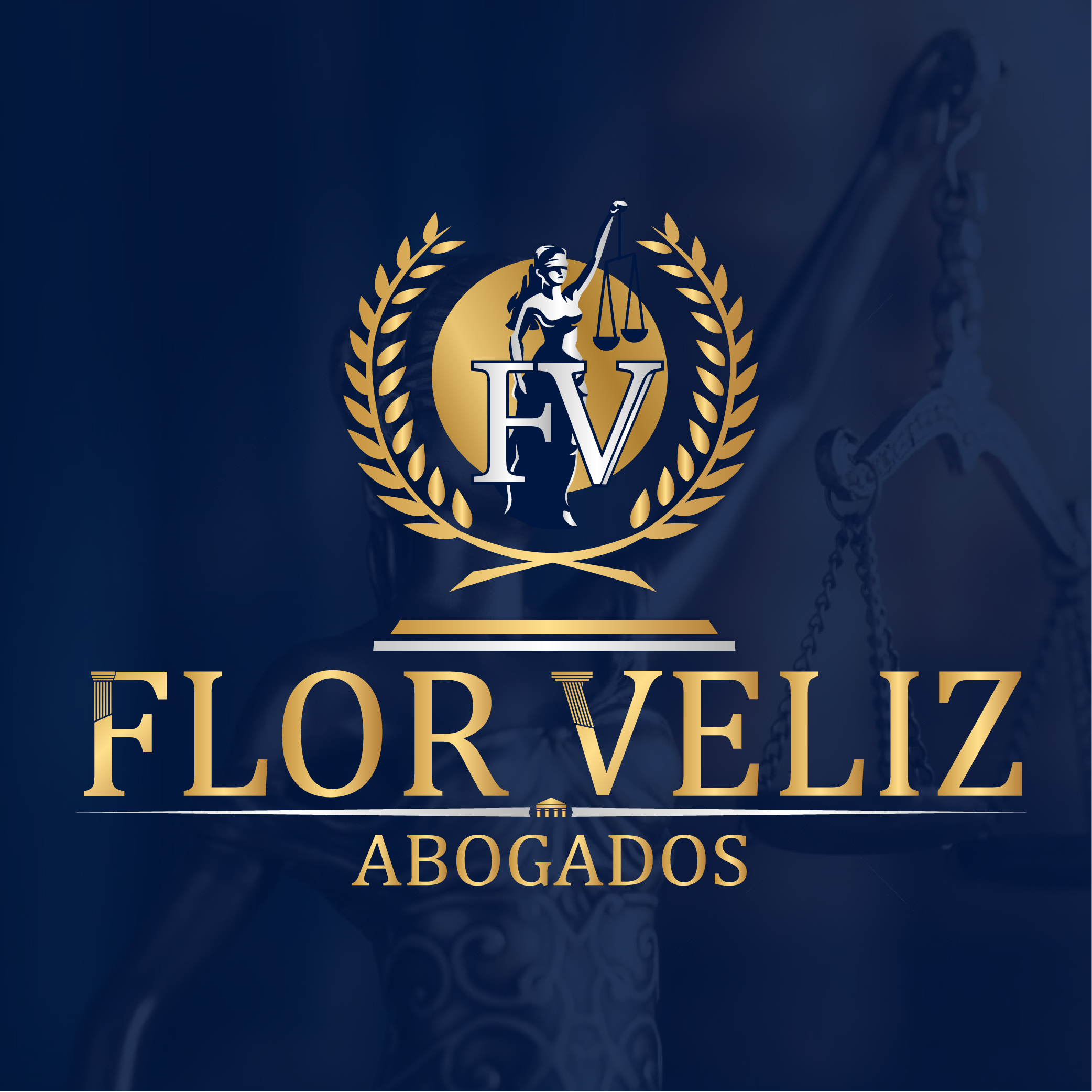 Mg. Flor Veliz de Villa Callupe
Jorge Luis Zegarra desea ingresar al Ministerio Público en calidad de fiscal adjunto por cuanto ha visto una convocatoria en la cual el salario mensual a percibirse asciende a S/7.000.00, motivo por el cual realiza su inscripción a fin de participar de dicha convocatoria, enviando el expediente personal documentado (CV) y obteniendo uno de los mejores puntajes dentro de esta etapa por su amplia trayectoria y estudios de post grado internacional; sin embargo, con el ánimo de asegurar su incorporación a las filas de fiscalía, averigua quién sería la persona que lo entrevistará,
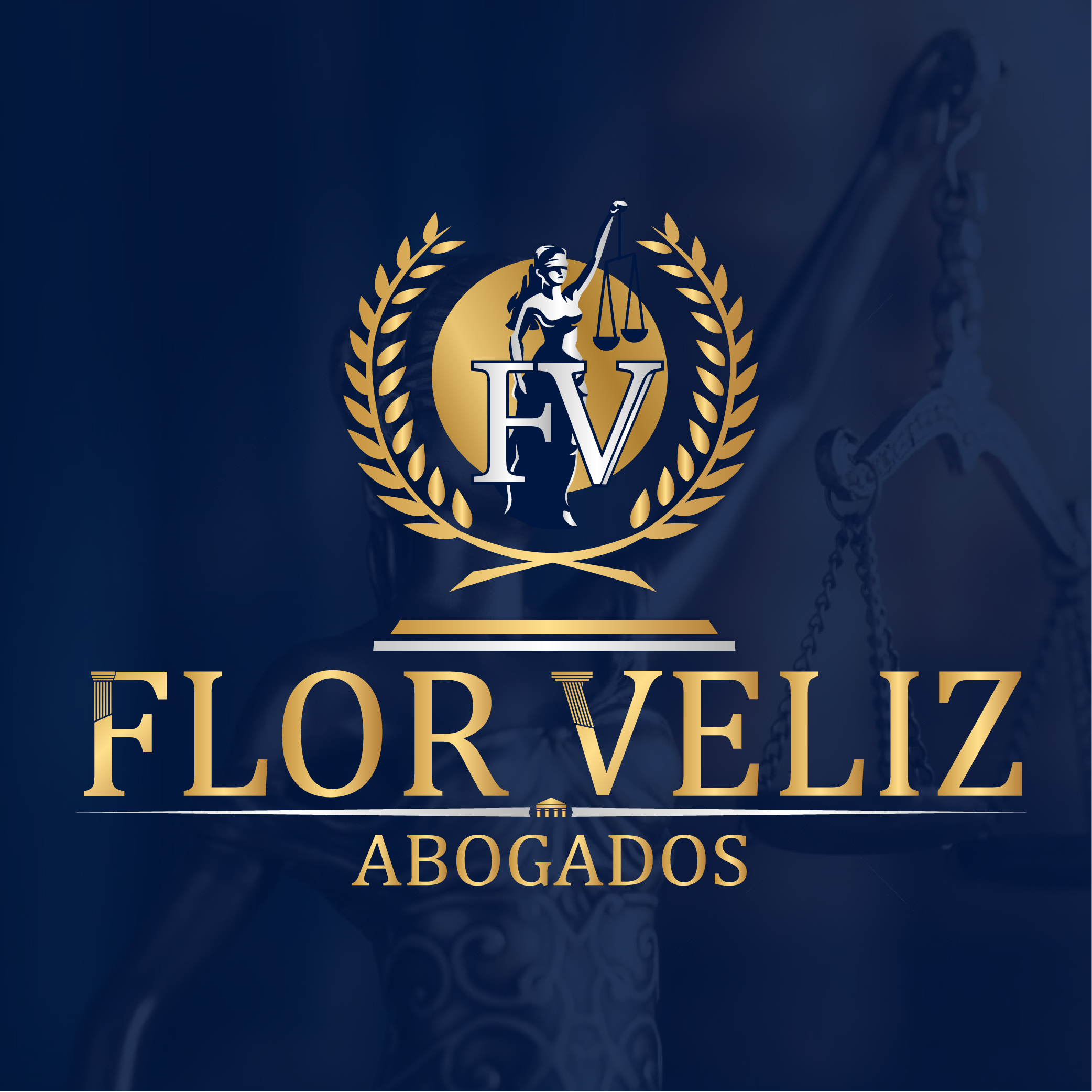 enterándose que este último es, Dr. Chipana Suarez, su querido profesor de clases en la universidad, sintiéndose confiado de recibir el máximo puntaje, por cuanto tenía las mejores referencias sobre su persona. Así pues, durante la entrevista personal el Dr. Chipana Suarez de inmediato reconoce a Jorge Luis Zegarra y sin hacerle ninguna pregunta le informa que tendrá el cargo porque ha sido el más brillante estudiante que jamás ha conocido y que es un privilegio que la fiscalía pueda tenerlo en sus filas. Jorge Luis Zegarra logra ocupar el cargo de Fiscal Adjunto por ser seleccionado con el máximo puntaje y en señal de gratitud invita una cena al Dr. Chipana Suarez, tras recibir su primer pago.
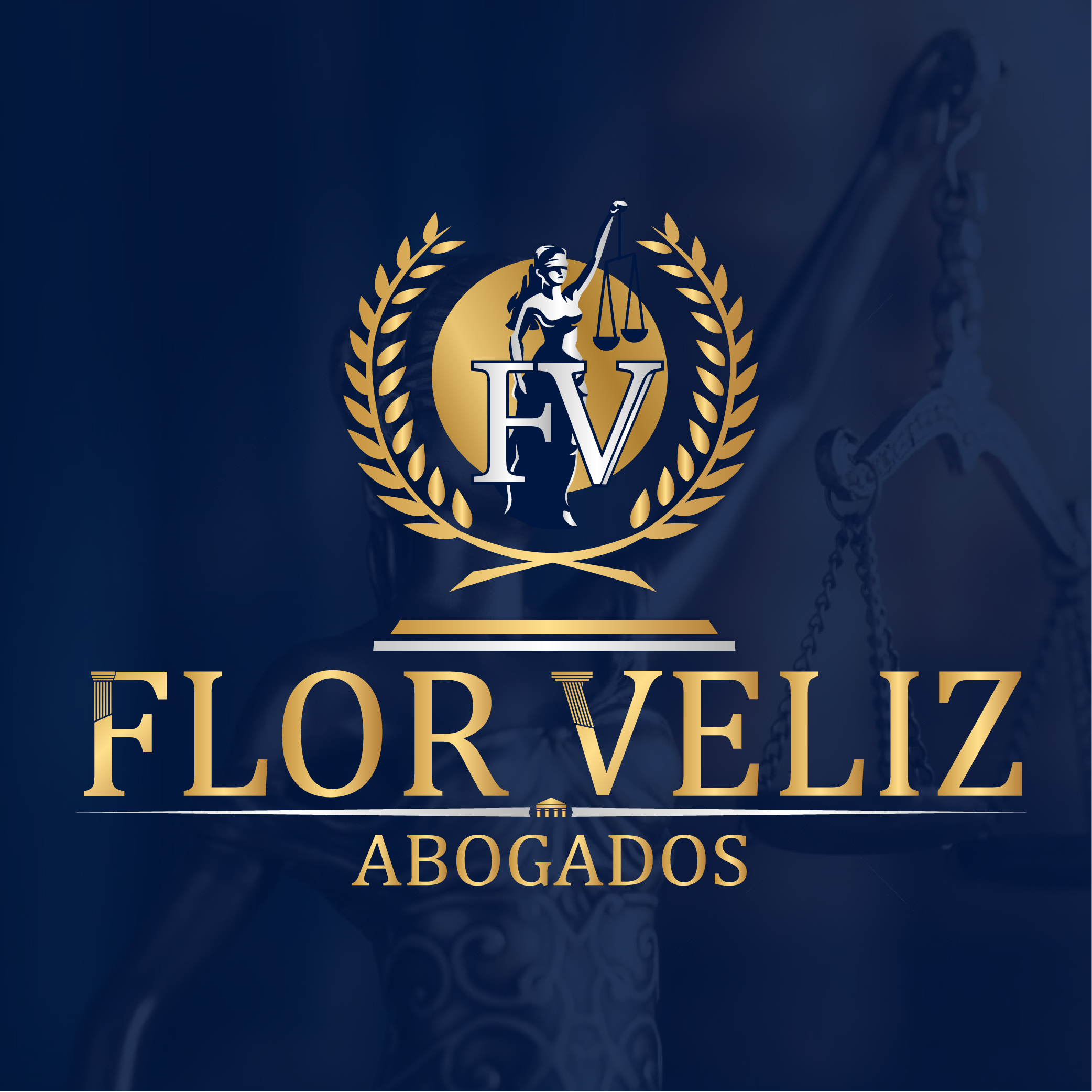 Mg. Flor Veliz de Villa Callupe
¿Qué delito se comete en el presente caso? ¿Quiénes serían objeto de imputación? ¿Variaría en algún extremo su opinión si Jorge Luis Zegarra no logra ocupar el cargo de Fiscal Adjunto?
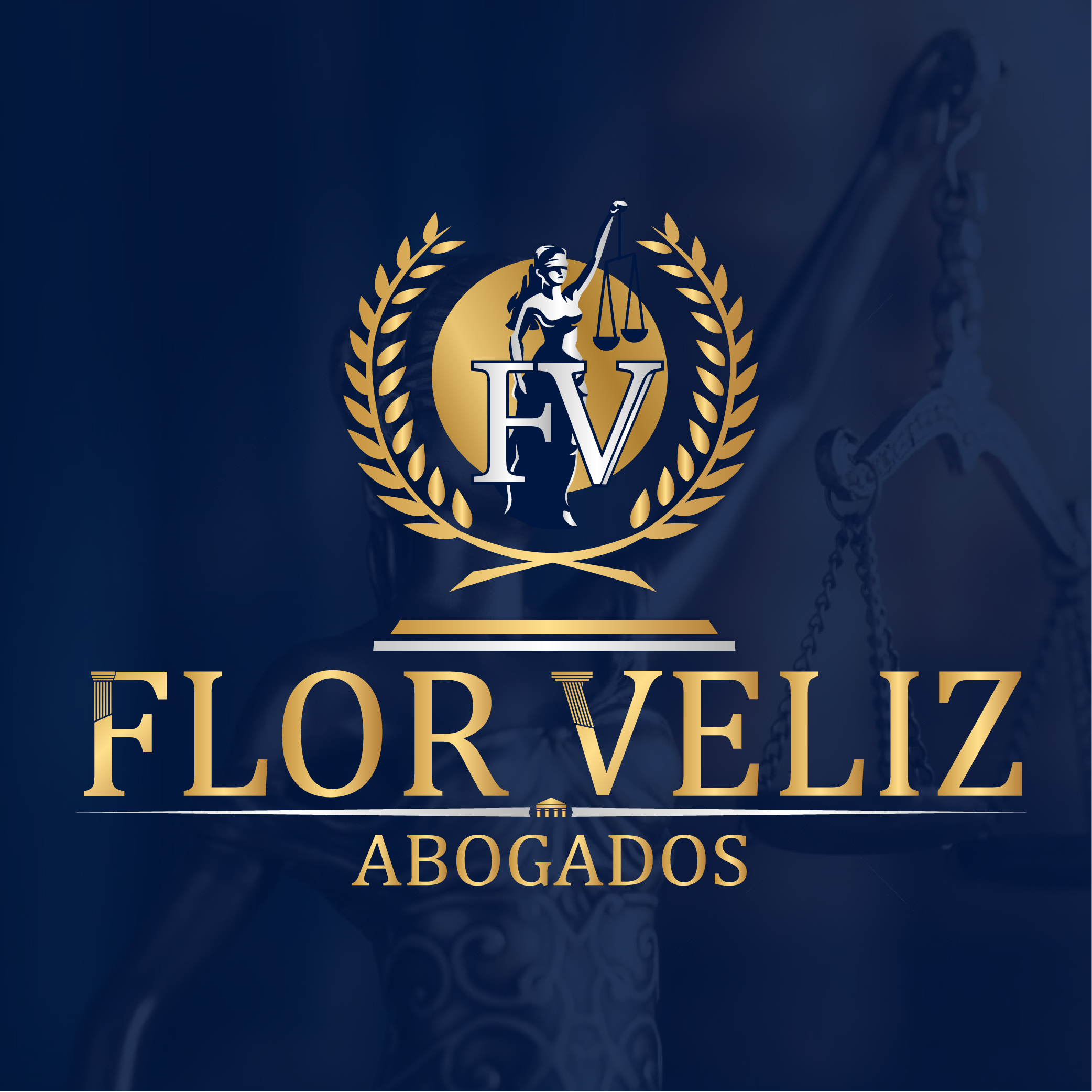 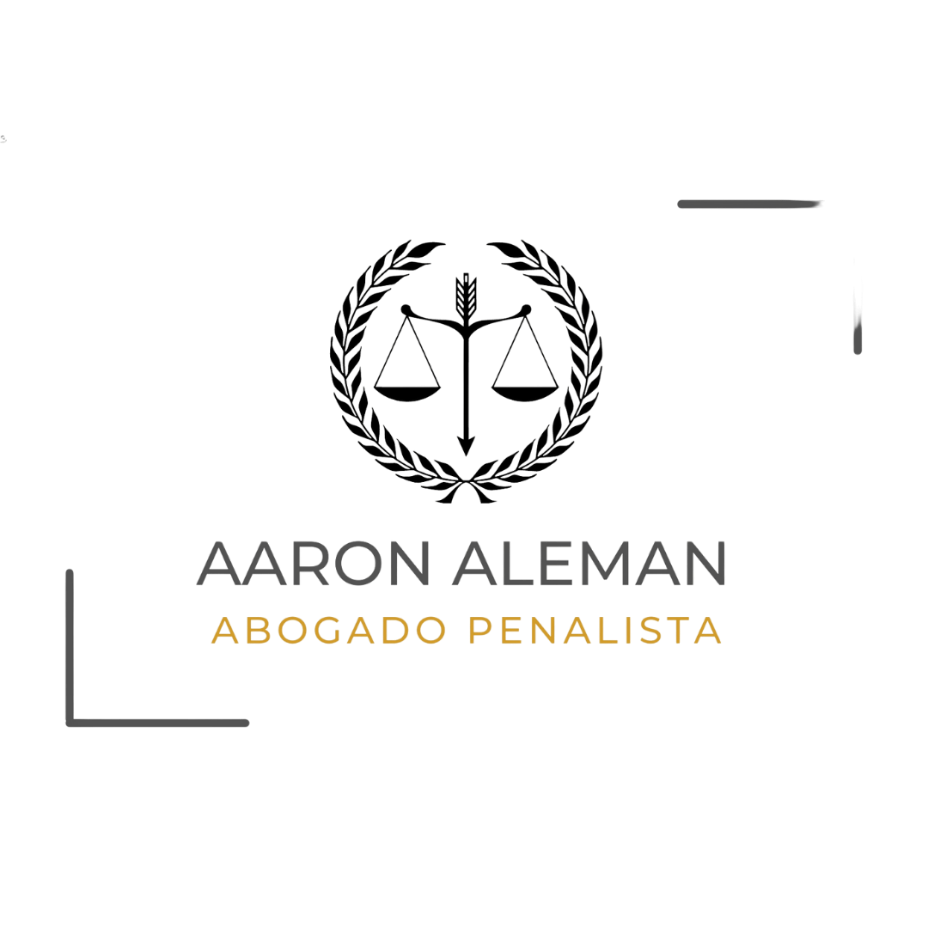 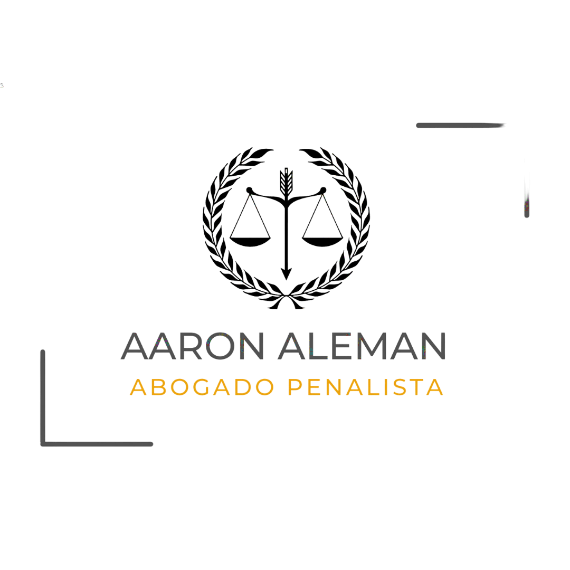 1. A es amigo de B, integrante de un comité de adquisiciones de la Entidad E. A le dice a B que desea vender un lote de PC´s y que le puede dar el 3% del monto de contratación, porque su margen de utilidad es muy poco, ya que los bienes son de alta calidad y los está vendiendo a un precio por debajo del valor de mercado y con mayores garantías, por lo que su estructura de costos no le deja pagar comisiones muy altas.
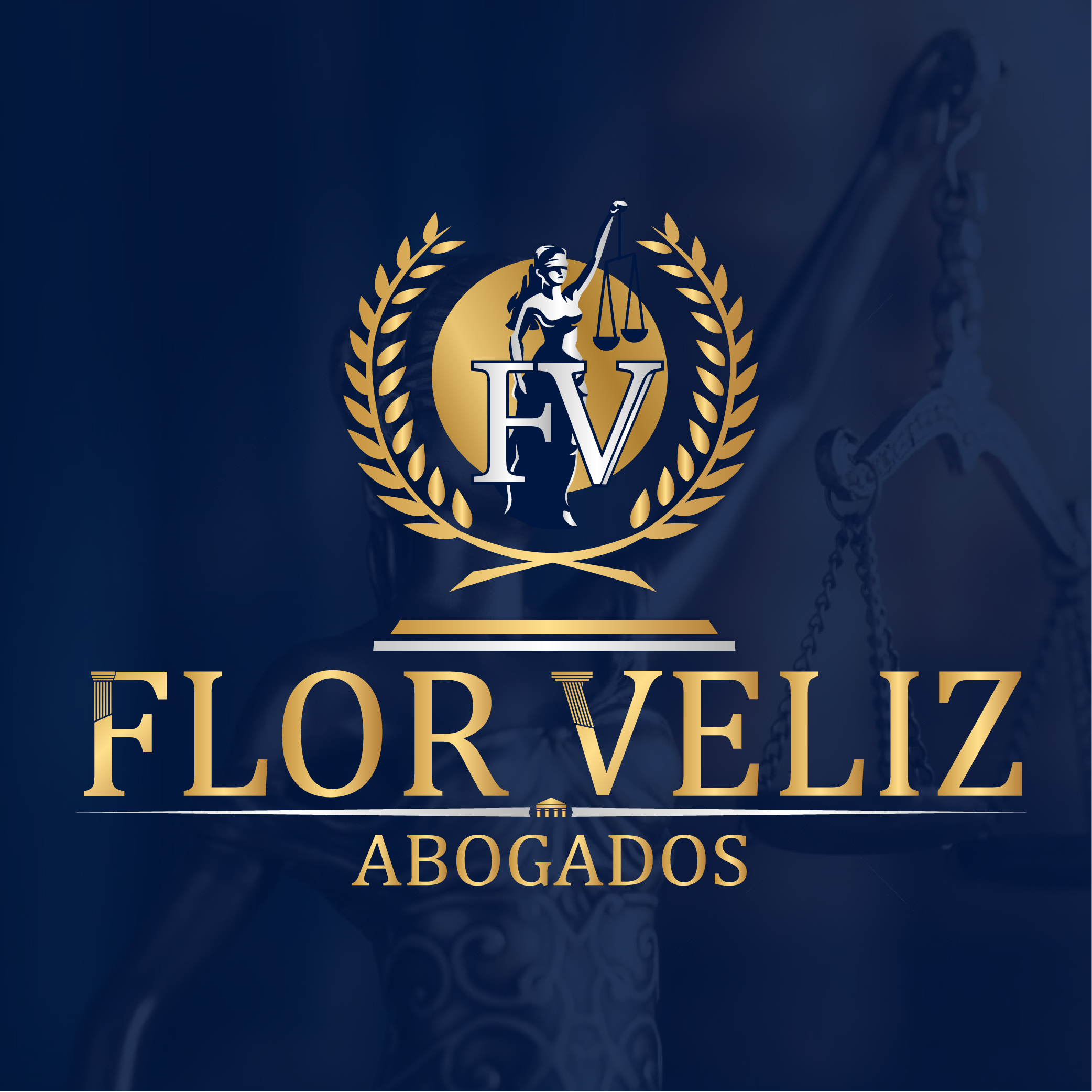 Mg. Flor Veliz de Villa Callupe
B le dice a A que suba a 5% su comisión y cierran el trato. A acepta pero pone dos condiciones: i) Ya no brindará como mejora la garantía de 1 año que pensaba ofrecer. Ii) entregará el pago en dos partes 2.5% del monto contrato al momento de suscribir el contrato y 2.5% restantes después de la conformidad de servicios.
Situación 1.- Al momento en que B está tratando de manipular las actas de evaluación, es descubierto por el presidente del Comité de Adquisiciones, quien lo denuncia. Finalmente B confiesa que tiene un acuerdo con A.
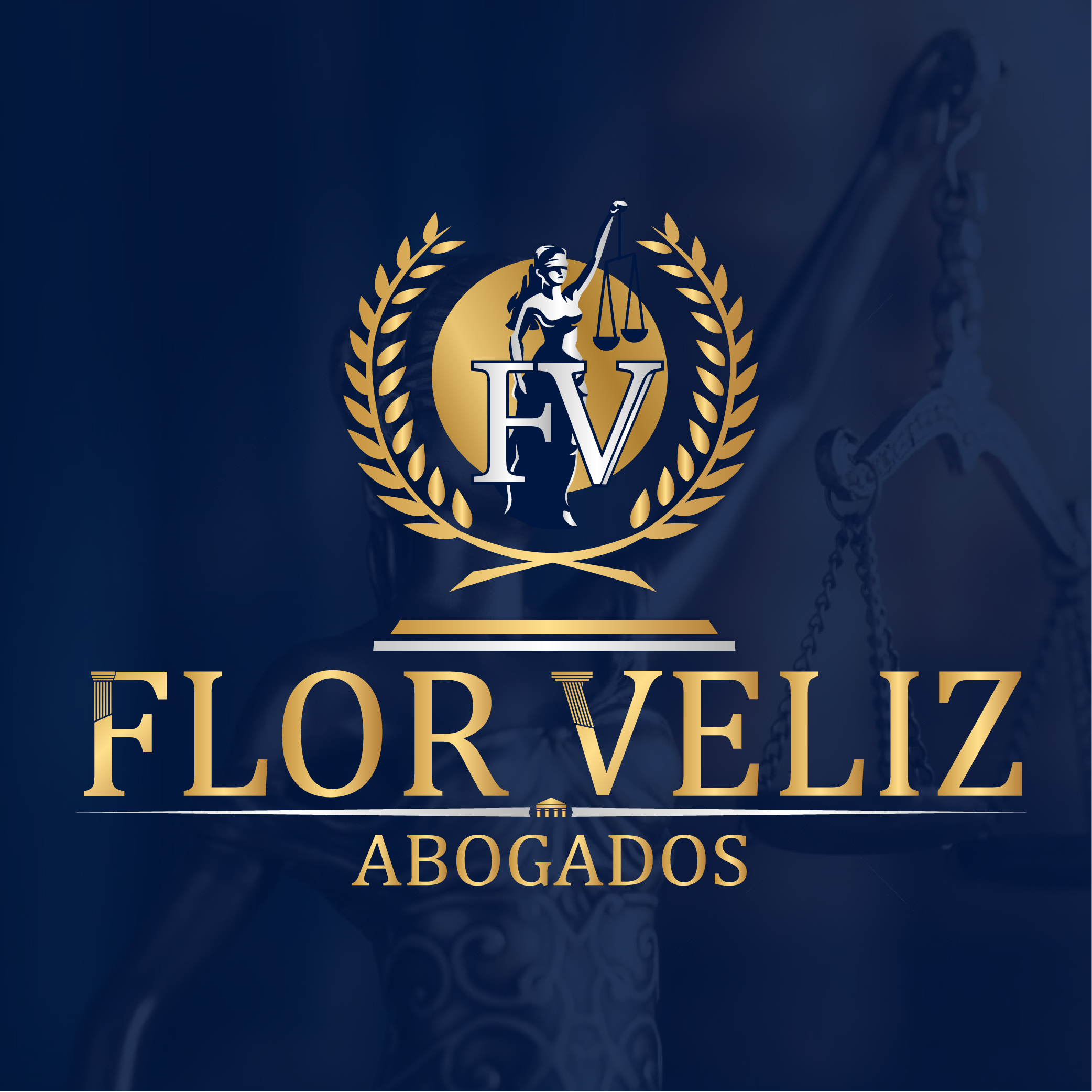 ¿Qué tipo de colusión es?
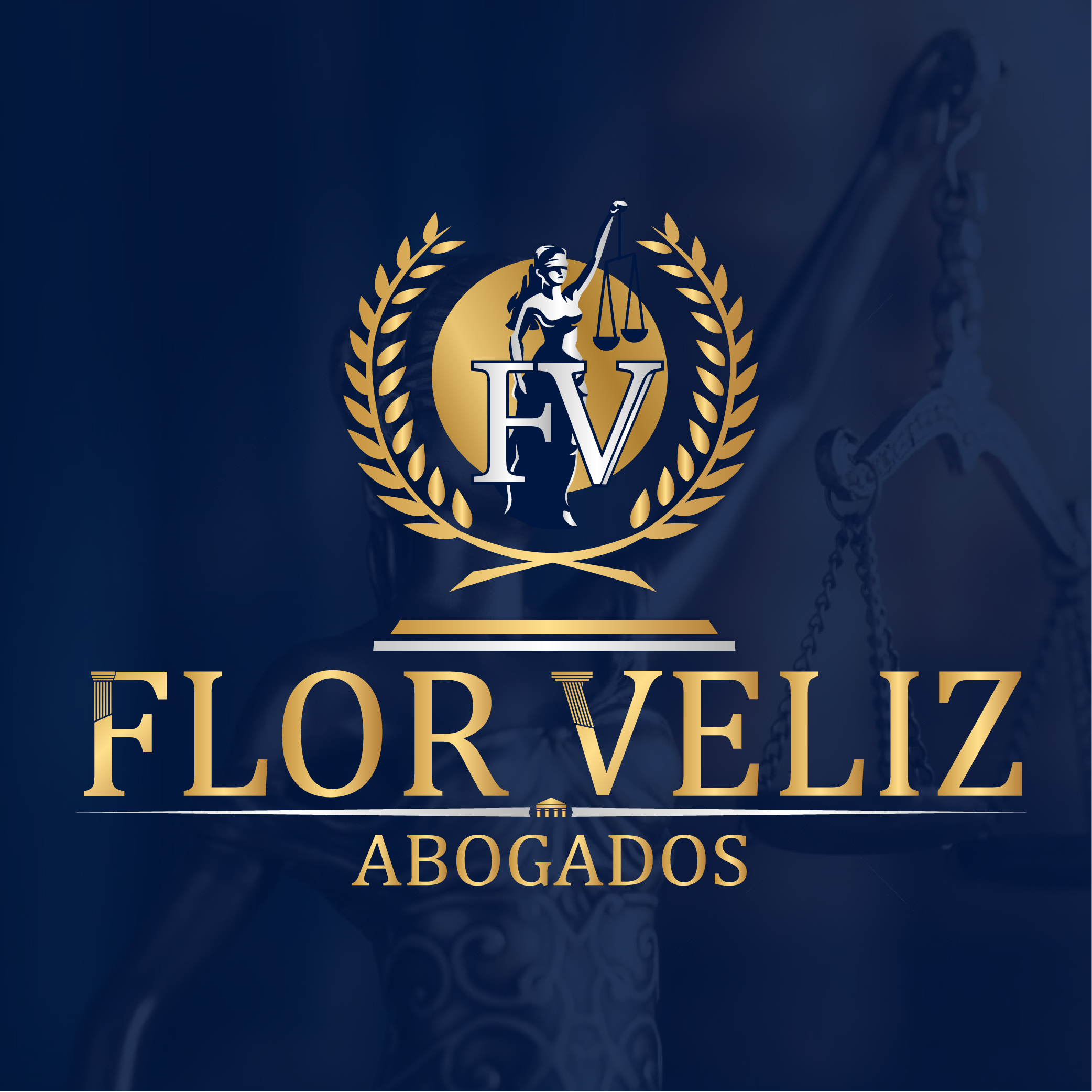 Mg. Flor Veliz de Villa Callupe
2. A es amigo de B, integrante de un comité de adquisiciones de la Entidad E. A le dice a B que desea vender un lote de PC´s y que le puede dar el 3% del monto de contratación, porque su margen de utilidad es muy poco, ya que los bienes son de alta calidad y los está vendiendo a un precio por debajo del valor de mercado y con mayores garantías, por lo que su estructura de costos no le deja pagar comisiones muy altas.
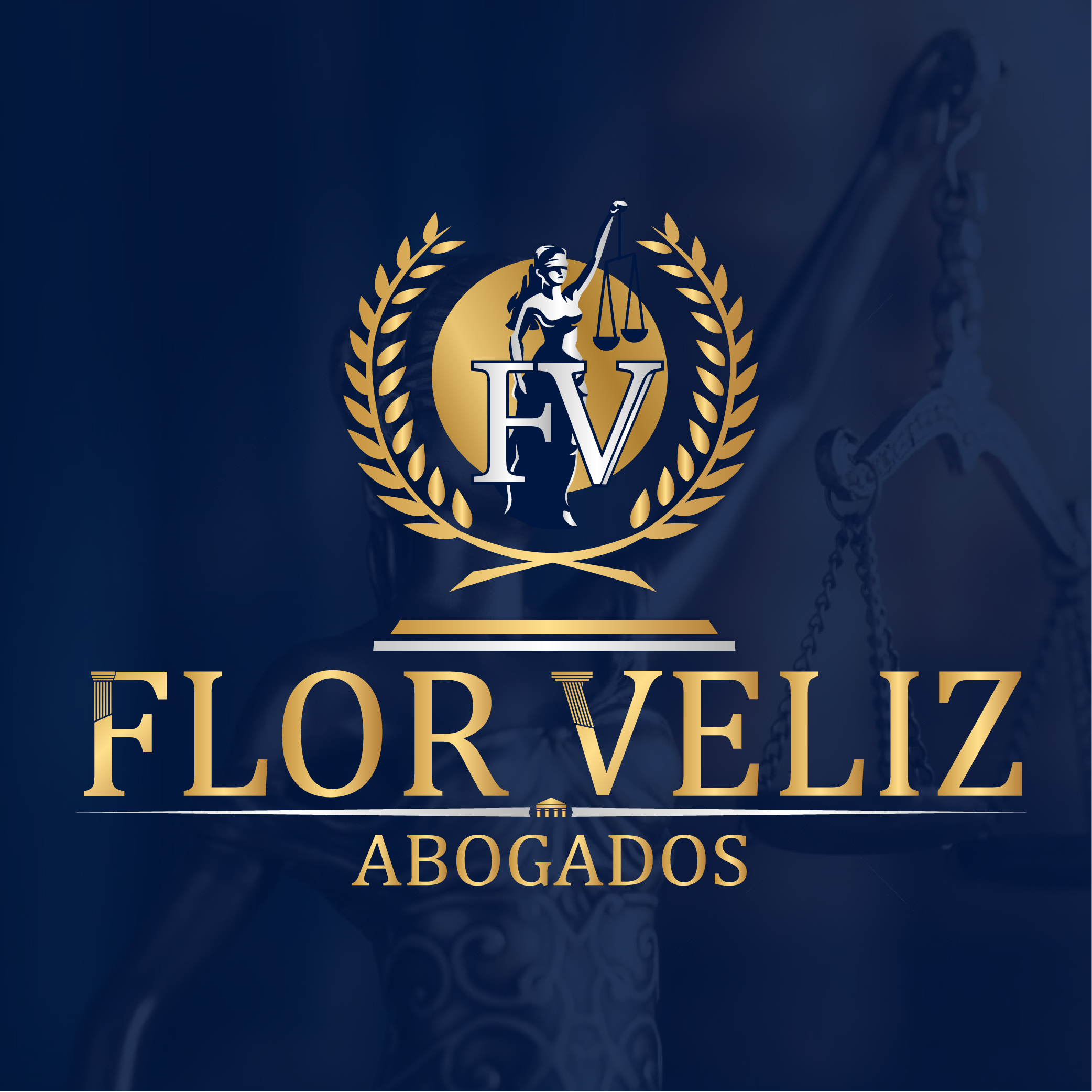 B le dice a A que suba a 5% su comisión y cierran el trato. A acepta pero pone dos condiciones: i) Ya no brindará como mejora la garantía de 1 año que pensaba ofrecer. Ii) entregará el pago en dos partes 2.5% del monto contrato al momento de suscribir el contrato y 2.5% restantes después de la conformidad de servicios.
Situación 2.- Un año después del cierre administrativo del contrato, la contraloría descubre que las actas de evaluación del comité fueron manipuladas por B y denuncia el caso. B confiesa y la contraloría descubre que A, en efecto, le pagó el 5% total en dos entregas que ascienden a US$5,000.
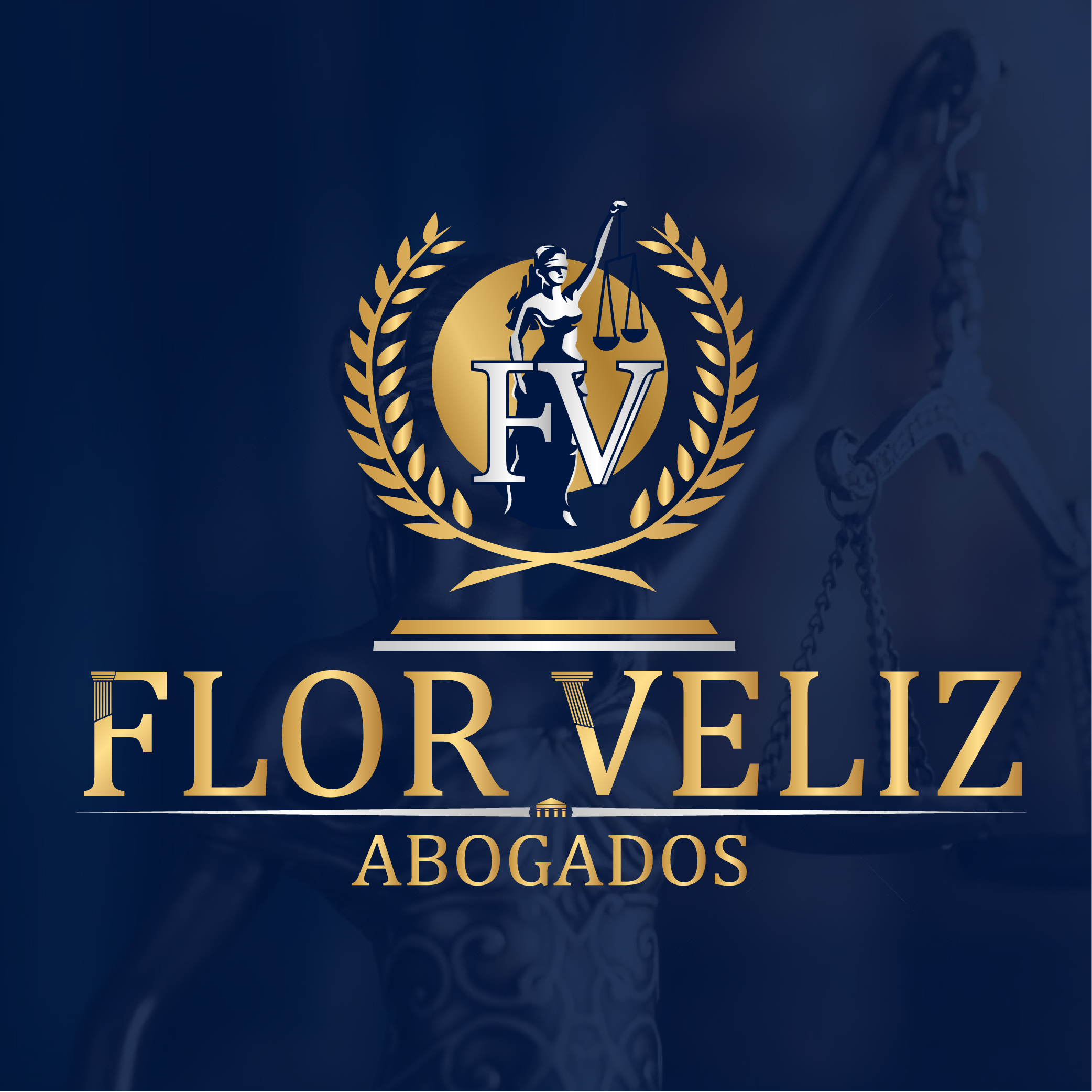 Mg. Flor Veliz de Villa Callupe
¿Qué tipo de colusión es?
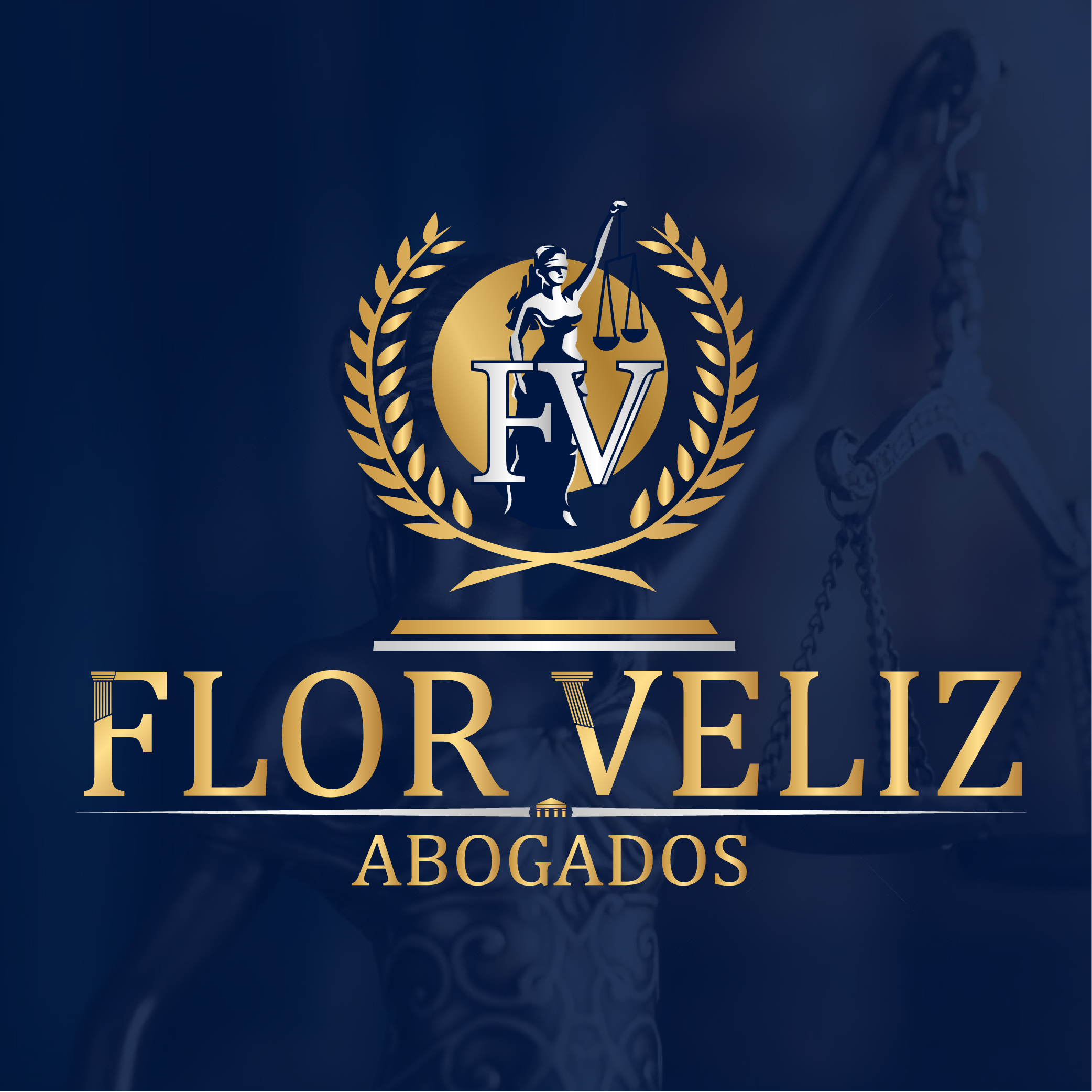 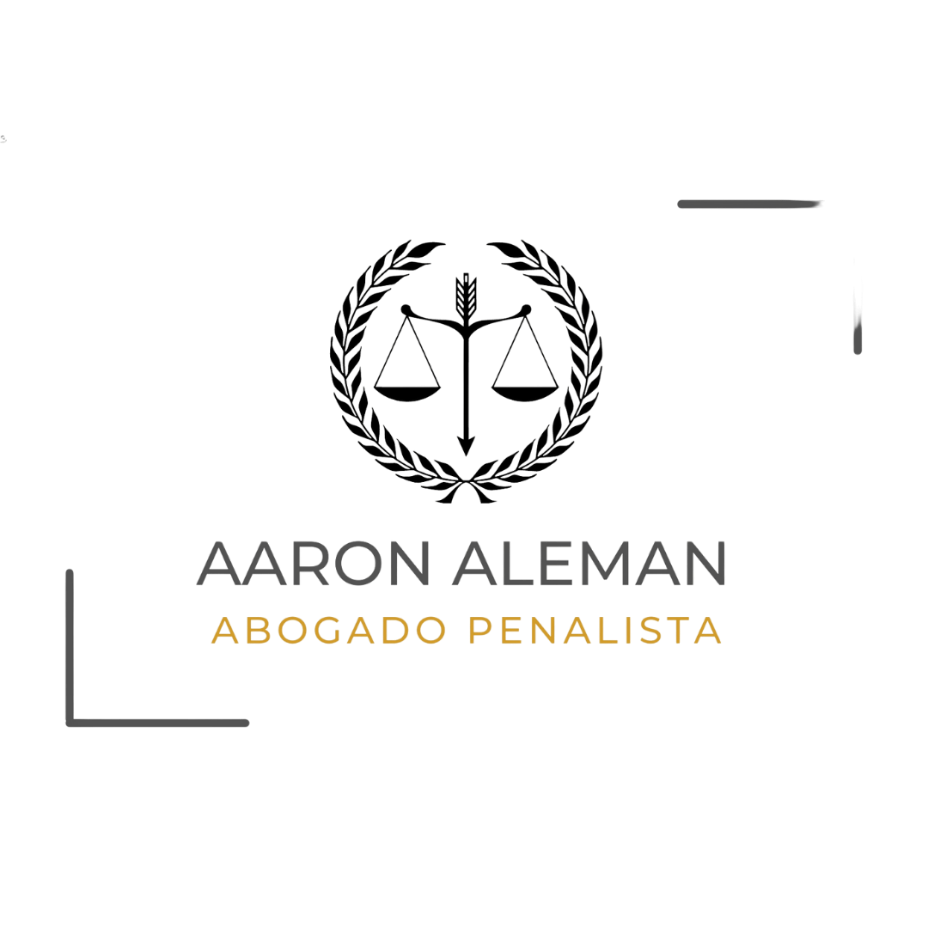 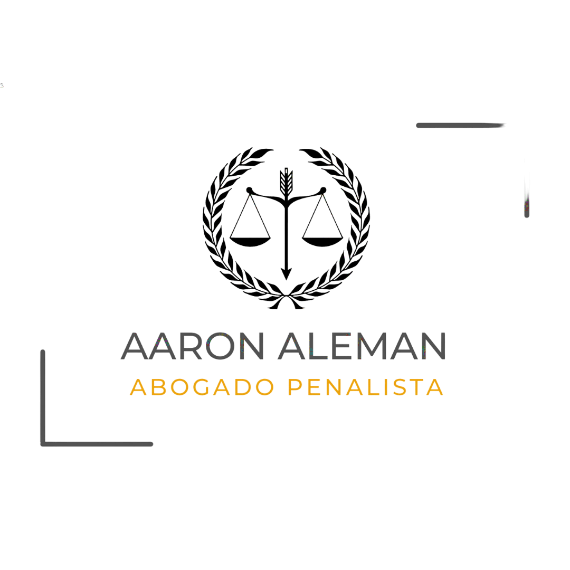 Tipificación de delito de peculado 
(art. 387 CP)
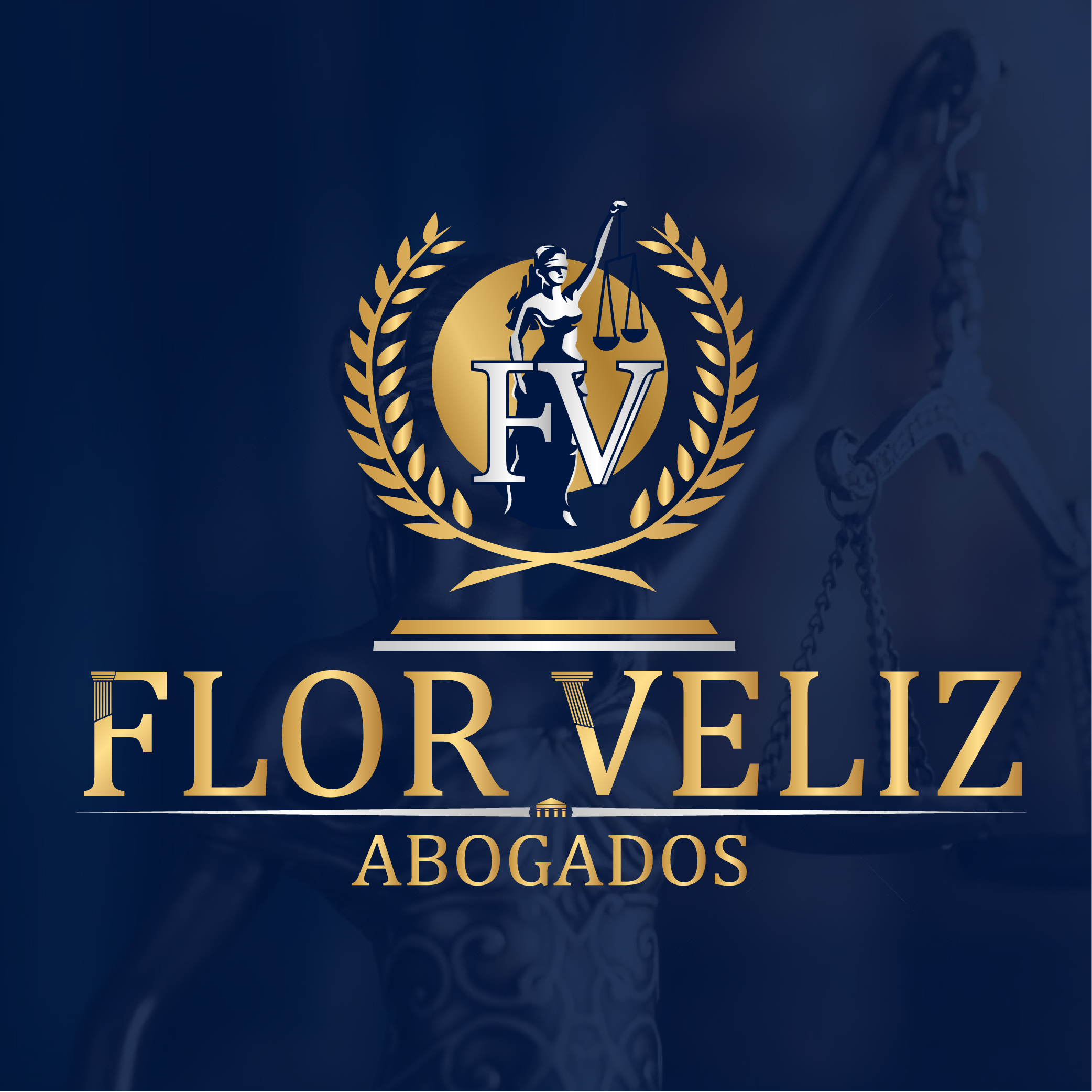 Mg. Flor Veliz de Villa Callupe
Peculado doloso
Peculado culposo
«El funcionario o servidor público que se apropia o utiliza, en cualquier forma, para sí o para otro, caudales o efectos cuya percepción, administración o custodia le estén confiados por razón de su cargo , será reprimido con pena privativa de libertad no menor  de cuatro ni mayor de ocho años (…)»
«(…) Si el agente, por culpa, da ocasión a que se efectúe por otra persona la sustracción de caudales o efectos, será reprimido con pena privativa de libertad no mayor de dos años y con prestación de servicios comunitarios de veinte a cuarenta jornadas (…)»
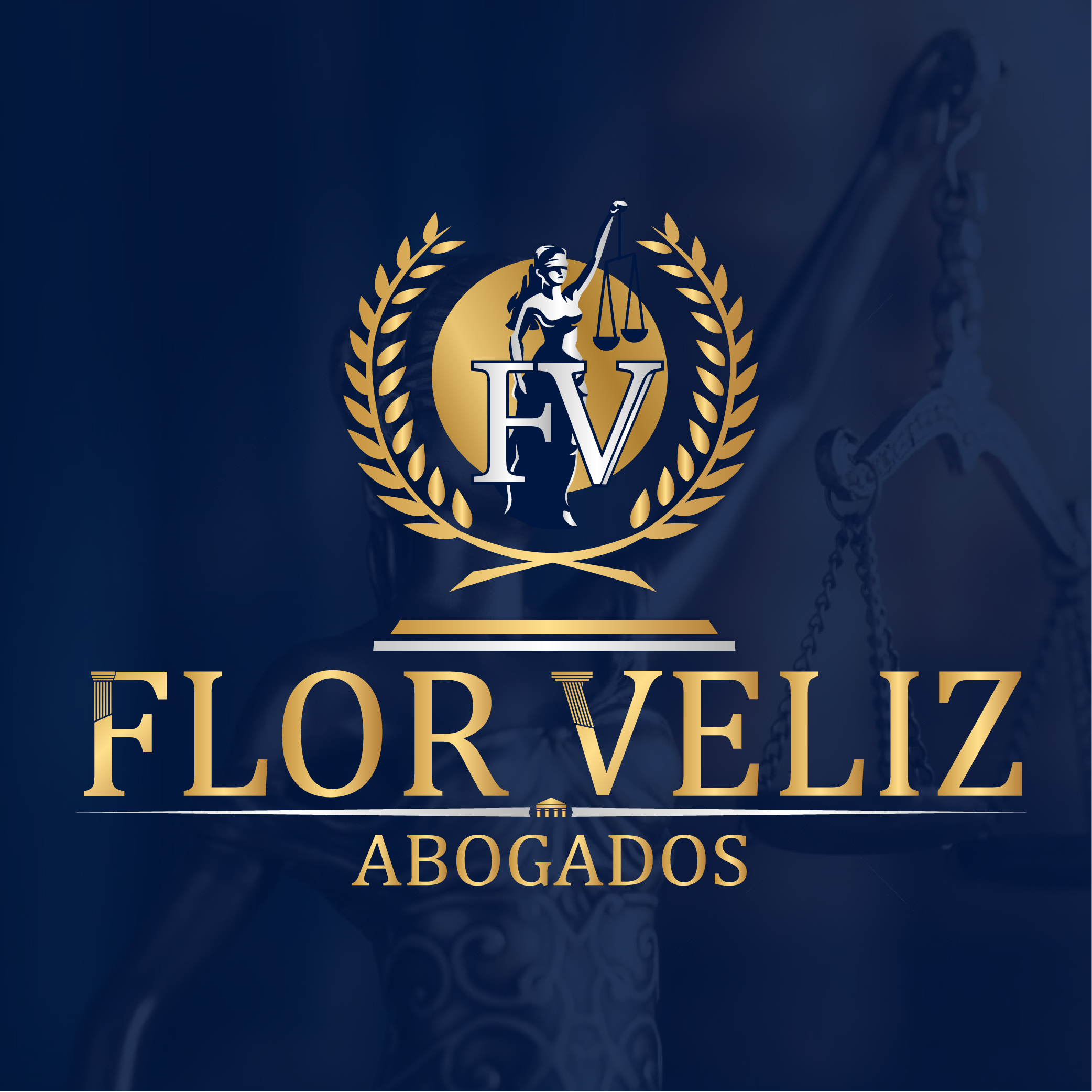 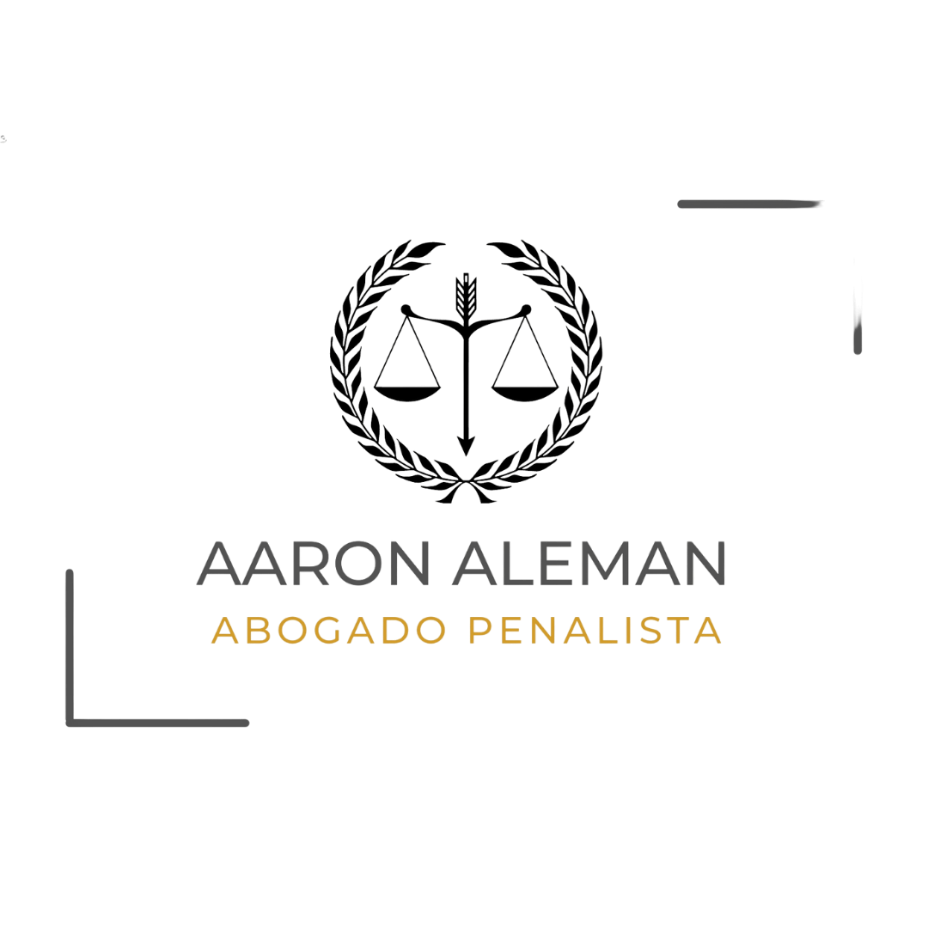 Mg. Flor Veliz de Villa Callupe
Análisis del tipo penal de peculado 
(art.387°CP)
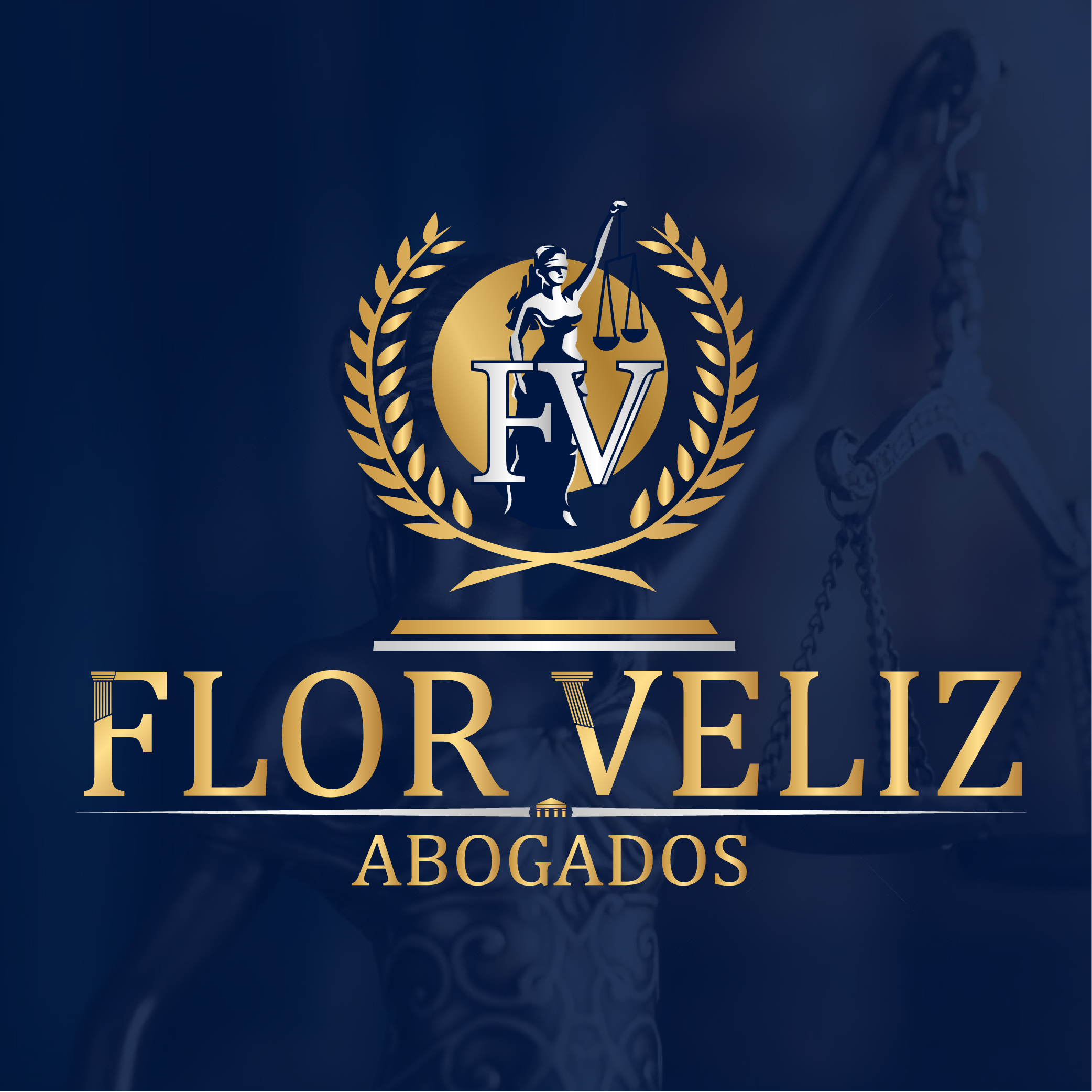 Mg. Flor Veliz de Villa Callupe
Pena
Estructura típica
Sujetos
Privativa de libertad
Multa
Inhabilitación
Sujeto activo
Sujeto pasivo
Perjudicado
Desarrollo legislativo
Tipo penal vigente
Tipicidad objetiva
Bien jurídico protegido
Apropiación.
De manera general
De manera específica
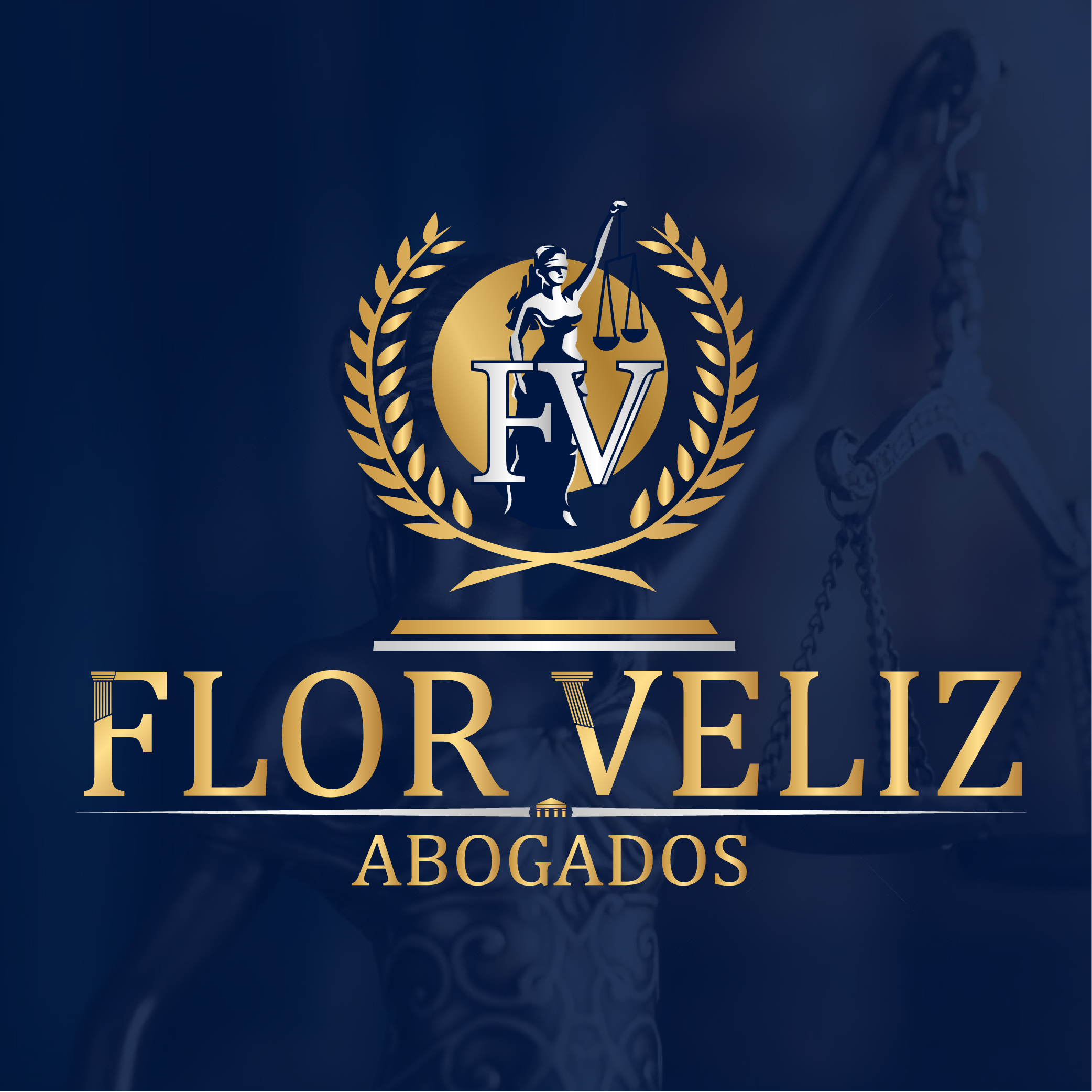 Mg. Flor Veliz de Villa Callupe
El funcionario o servidor público.
Sujeto activo
Beneficiario
Estructura típica del delito de peculado doloso
Conducta típica
Pena
Se apropia o utiliza, en cualquier forma.
Para sí o para otro.
4 -8 años de pena privativa de libertad.
Inhabilitación
180 – 360 días multa
Caudales o efectos cuya administración o custodia le estén confiados en razón de su cargo.
Objeto del 
delito
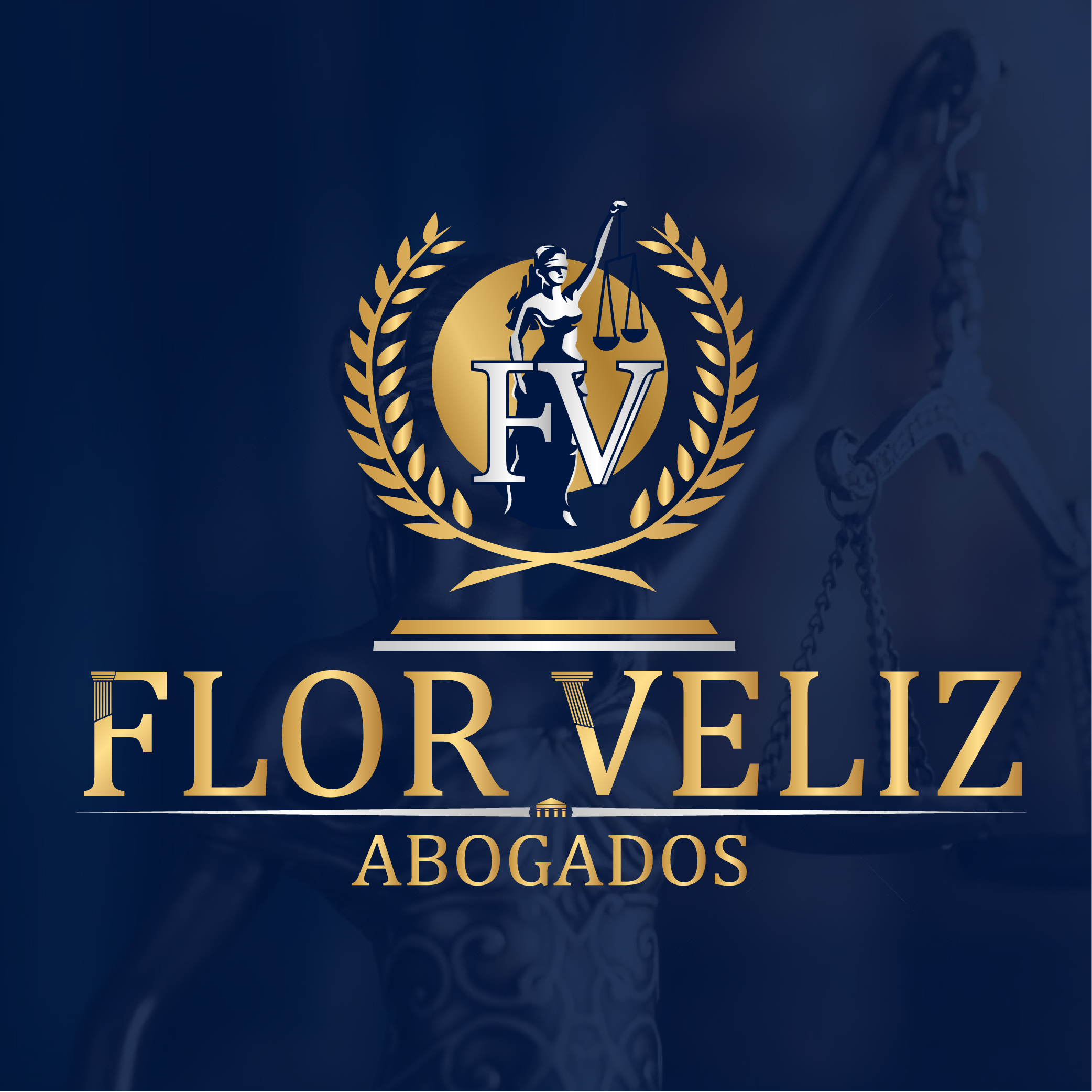 Mg. Flor Veliz de Villa Callupe
Acuerdo Plenario N°4-2005/CJ-116
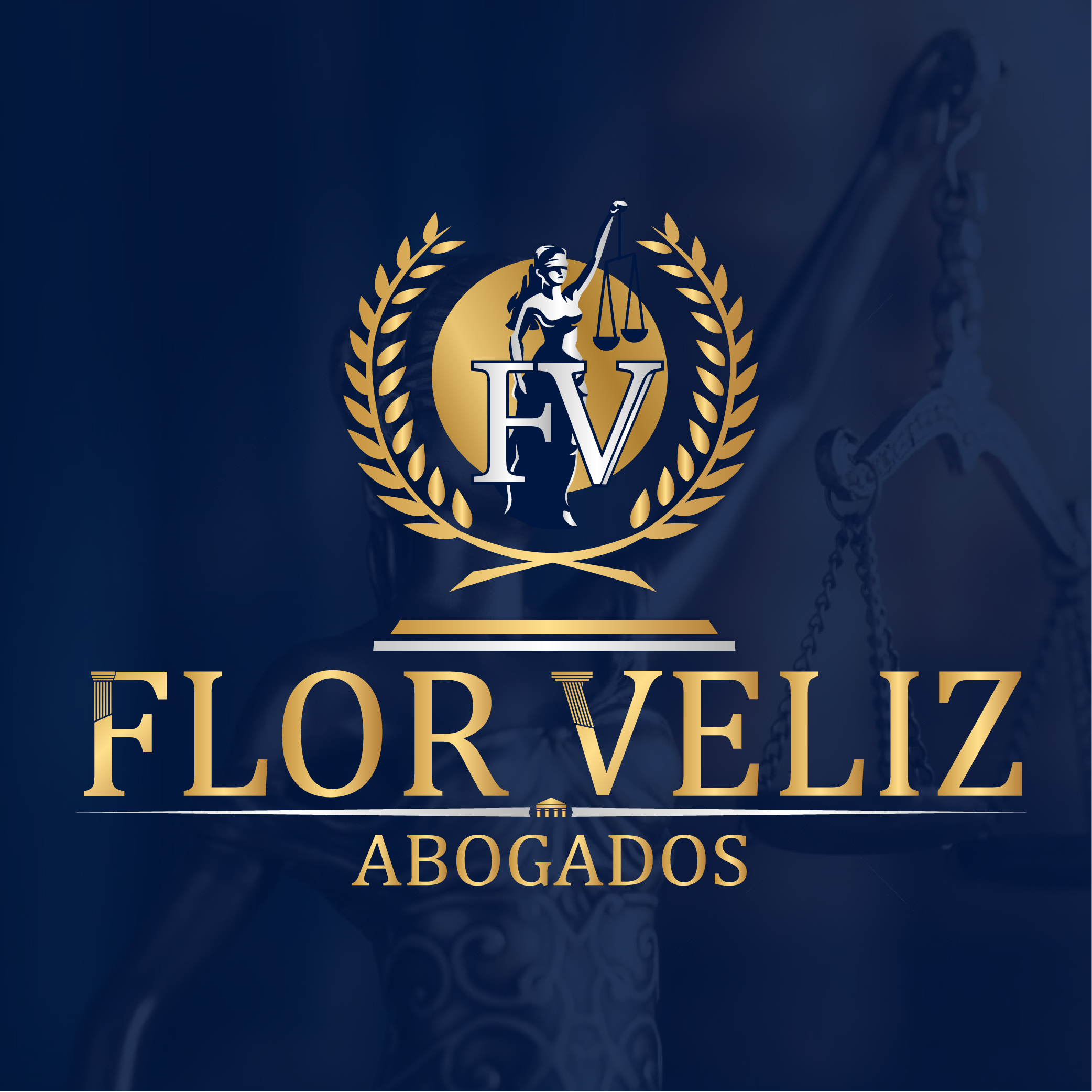 Mg. Flor Veliz de Villa Callupe
Los elementos materiales del tipo penal:
1) Relación funcional entre el Sujeto Activo y los caudales y efectos.
2) Apropiación (percepción, administración y custodia).
3) Beneficio del propio funcionario o bien para favorecer a terceros.
4) Caudales y efectos.
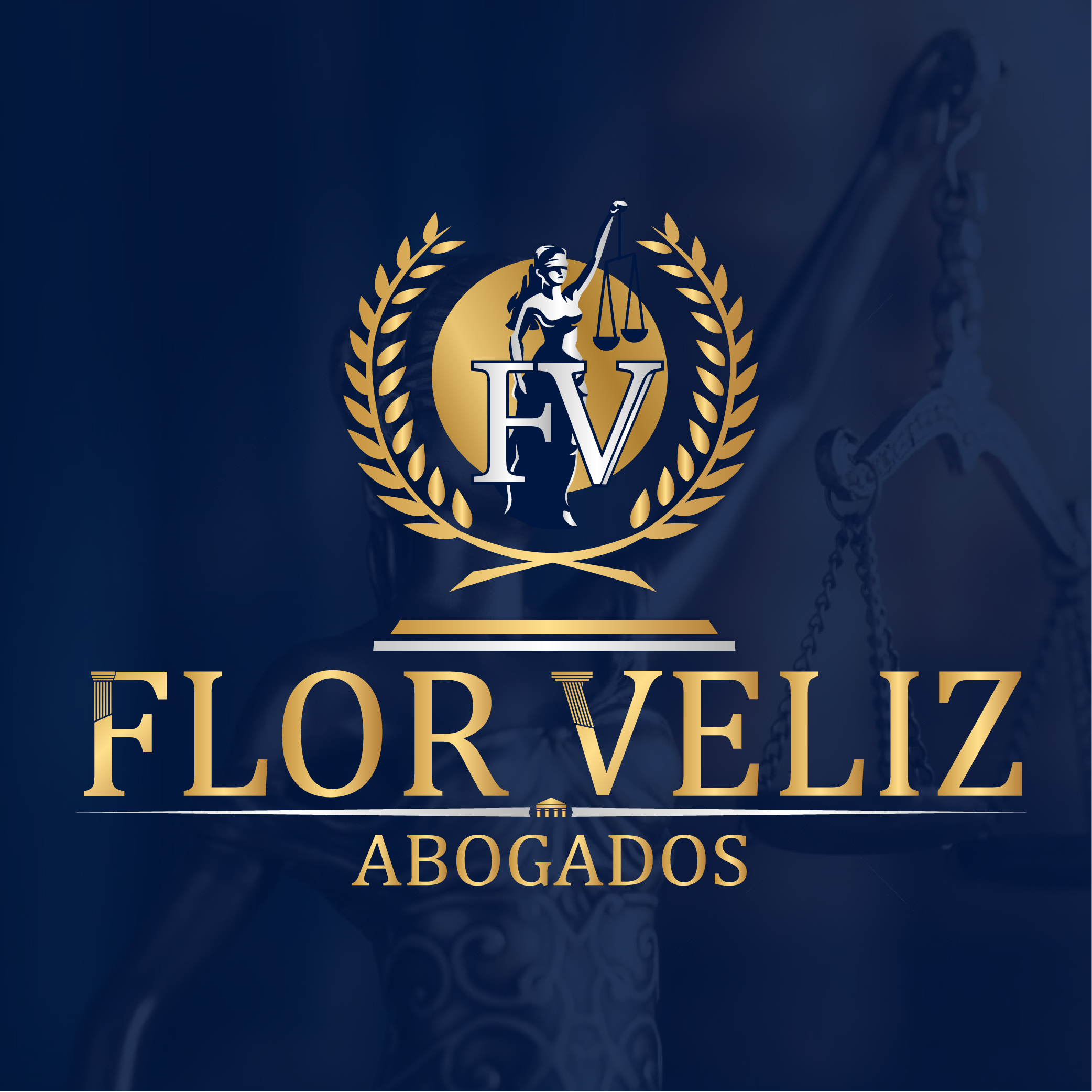 Mg. Flor Veliz de Villa Callupe
El perjuicio económico
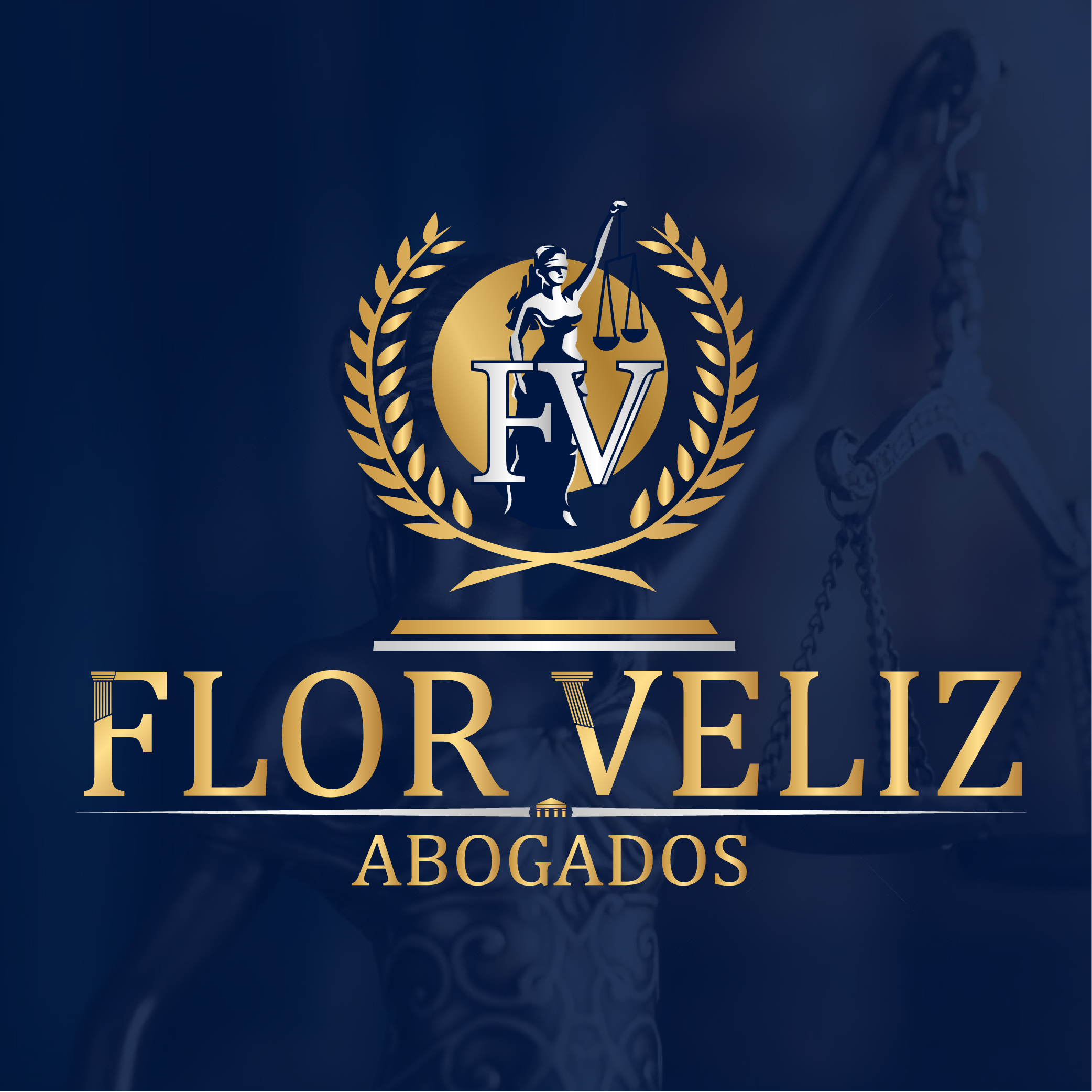 El perjuicio económico es un elemento esencial para la configuración del delito de Peculado.
Línea jurisprudencial definida por la Corte Suprema 
Se absolvieron a los acusados por no determinarse el perjuicio patrimonial al Estado.
Ejecutoria Suprema recaída en el R.N. 500-2003-ICA.
Ejecutoria Suprema recaída en el R.N. 3733-2009-LORETO.
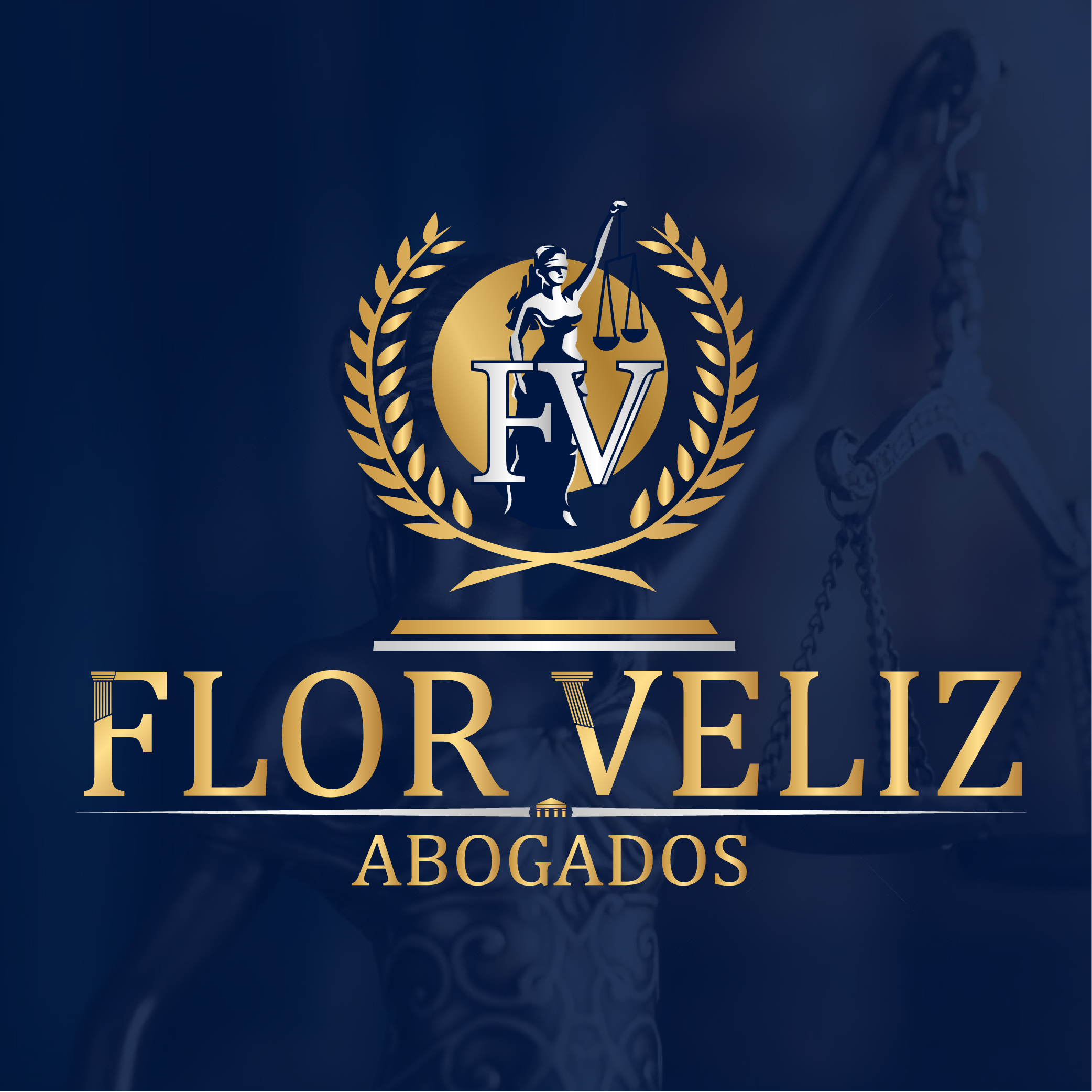 Mg. Flor Veliz de Villa Callupe
Consumación del delito de peculado y caso emblemático
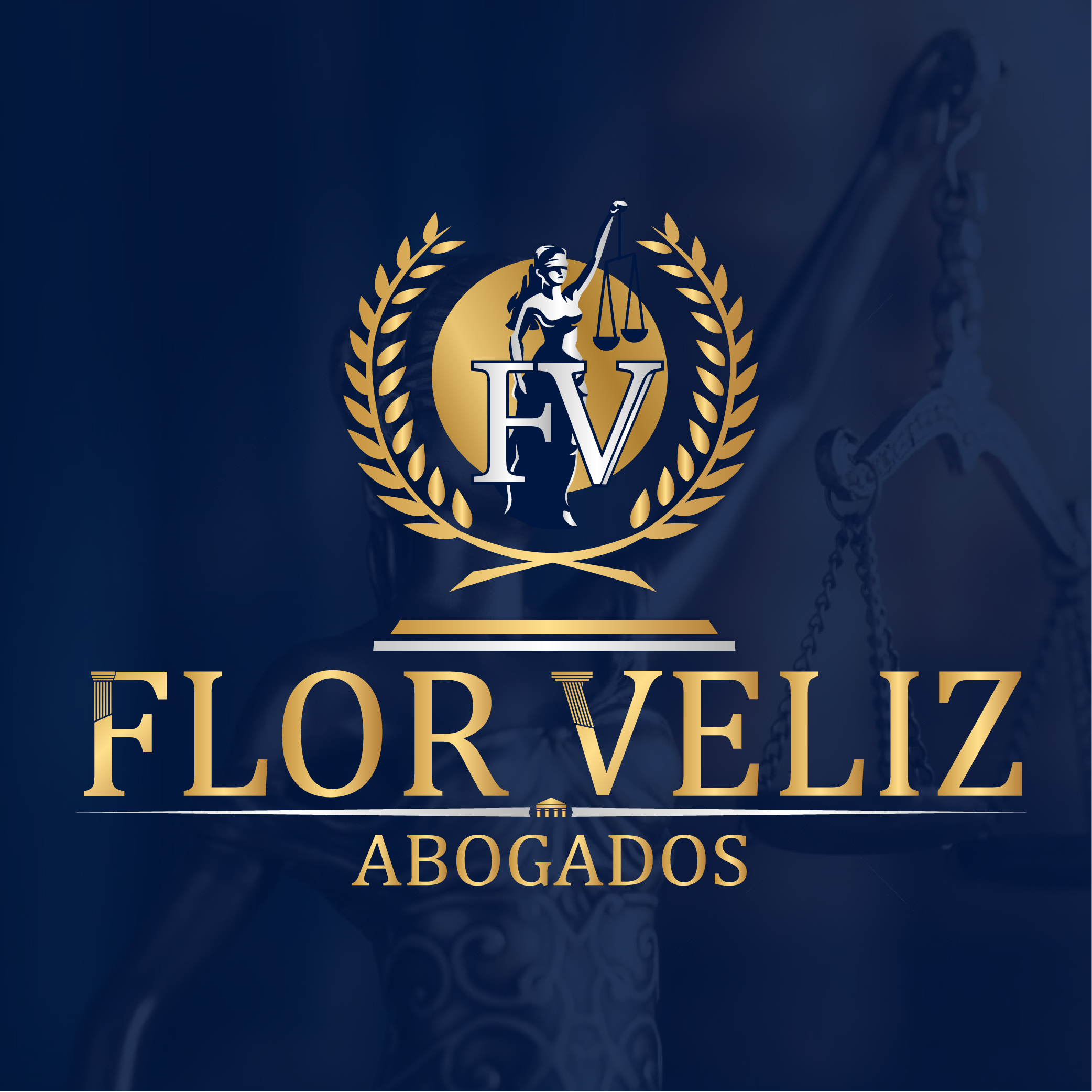 Mg. Flor Veliz de Villa Callupe
El delito de Peculado es un delito instantáneo y de resultado (admite tentativa)
Se consuma cuando el Funcionario incorpora a su dominio personal los caudales públicos, haciéndolos suyos.
La devolución de los caudales o efectos apropiados, es irrelevante para efectos de la consumación. (Casación 952-2019/Moquegua)
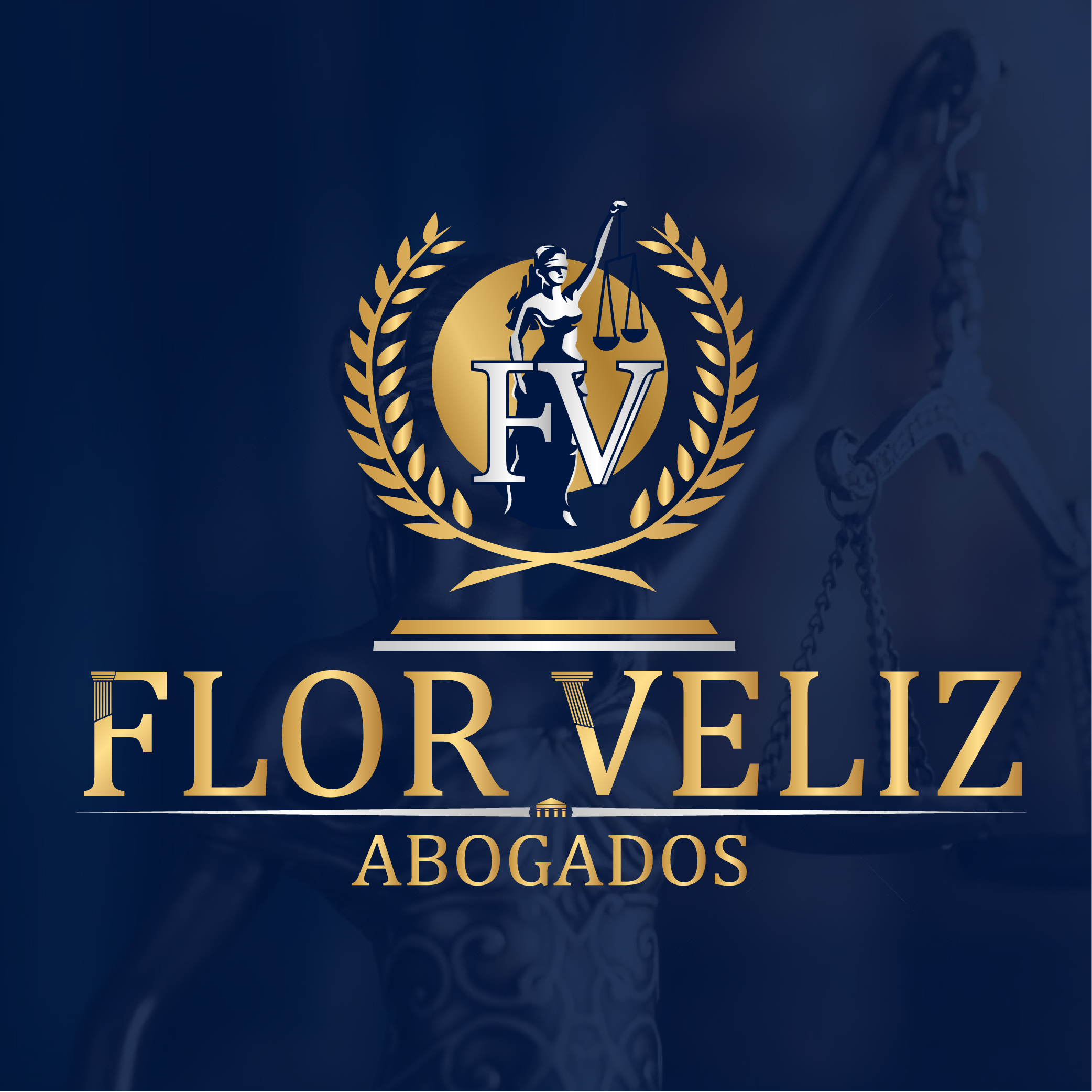 Mg. Flor Veliz de Villa Callupe
Casos Prácticos
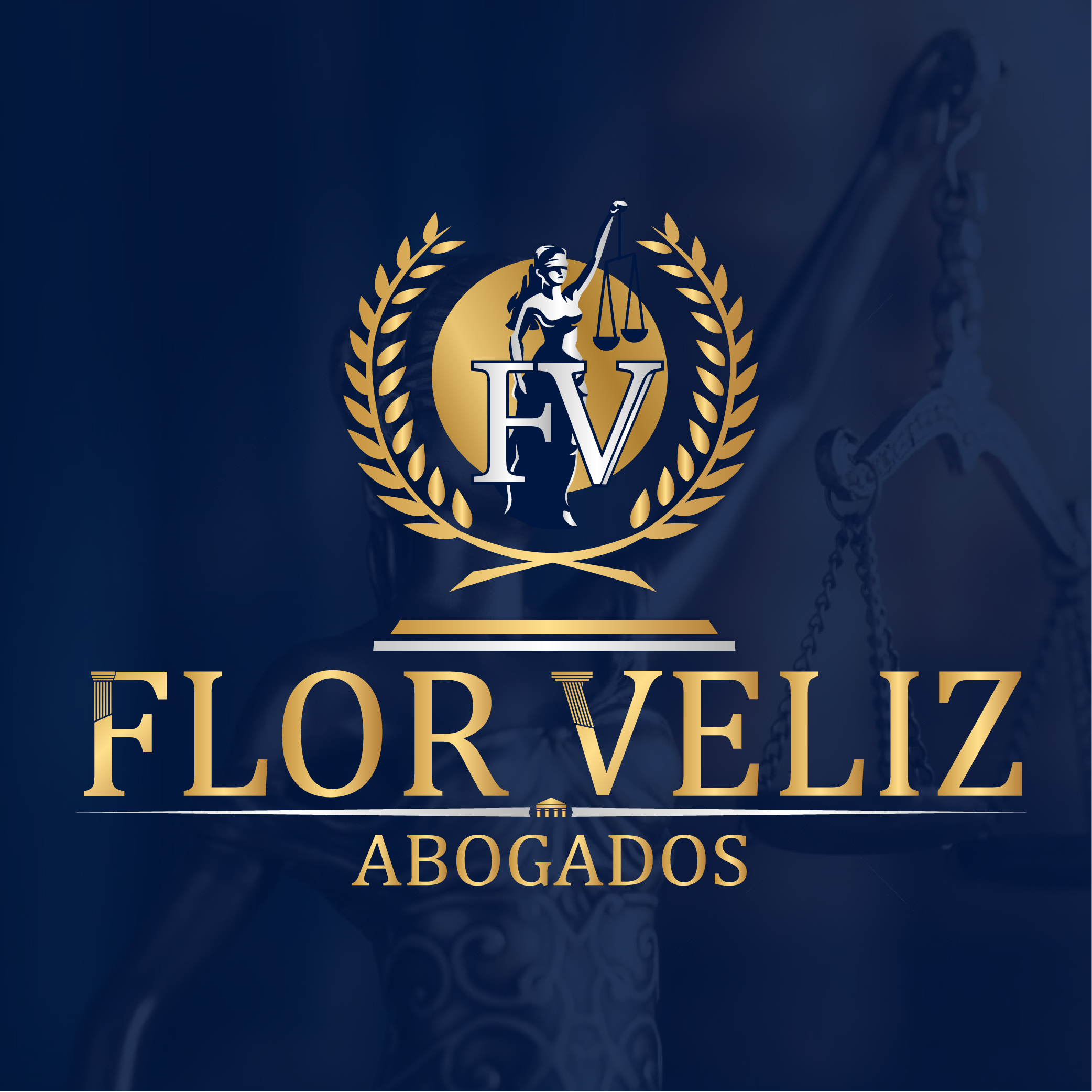 Mg. Flor Veliz de Villa Callupe
El Subgerente de Administración de la Municipalidad de Lima solicita y obtiene viáticos por un total de 500 soles para realizar una actividad de representación en la ciudad de cuzco, no obstante dicha labor no se lleva a cabo por cuanto el funcionario público jamás se apersonó a las instalaciones de la Entidad y, desde luego, no pudo presentar un informe de resultados de su gestión. Al iniciarse una investigación administrativa de oficio, el Subgerente de Administración decide hacer la devolución íntegra del dinero a la Entidad a través de una carta notarial.
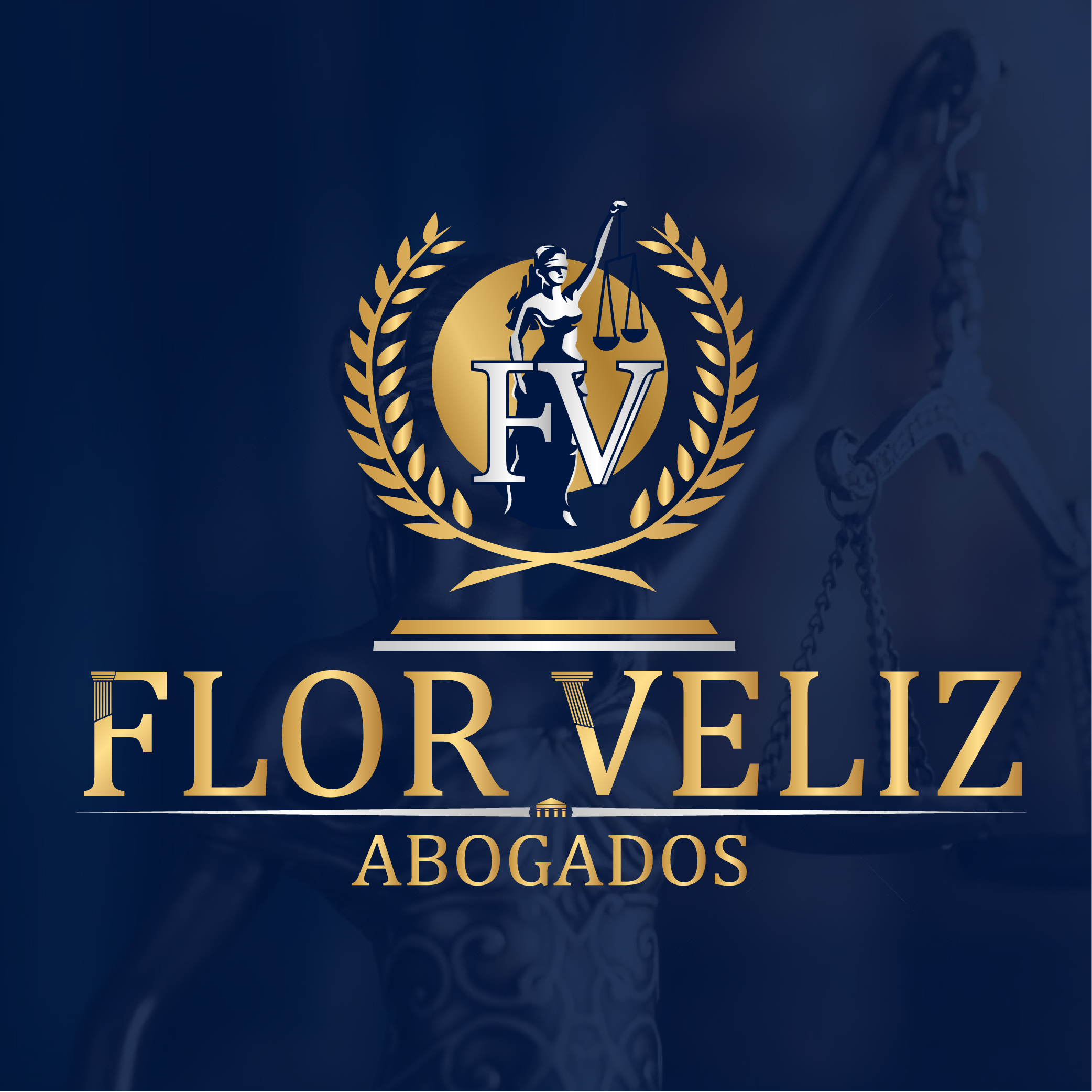 Mg. Flor Veliz de Villa Callupe
¿Se ha cometido el delito de peculado doloso?
Mg. Flor Veliz de Villa Callupe
El Presidente del Poder Judicial es enviado a España para poder tener una reunión con los magistrados de este país y tener un diálogo respecto a la interpretación de los tratados internacionales sobre extradición activa y pasiva entre el Perú y España. Para estos efectos se le otorga el permiso bajo el decreto supremo correspondiente y como viáticos se le asigna la cantidad de $5.000.00.
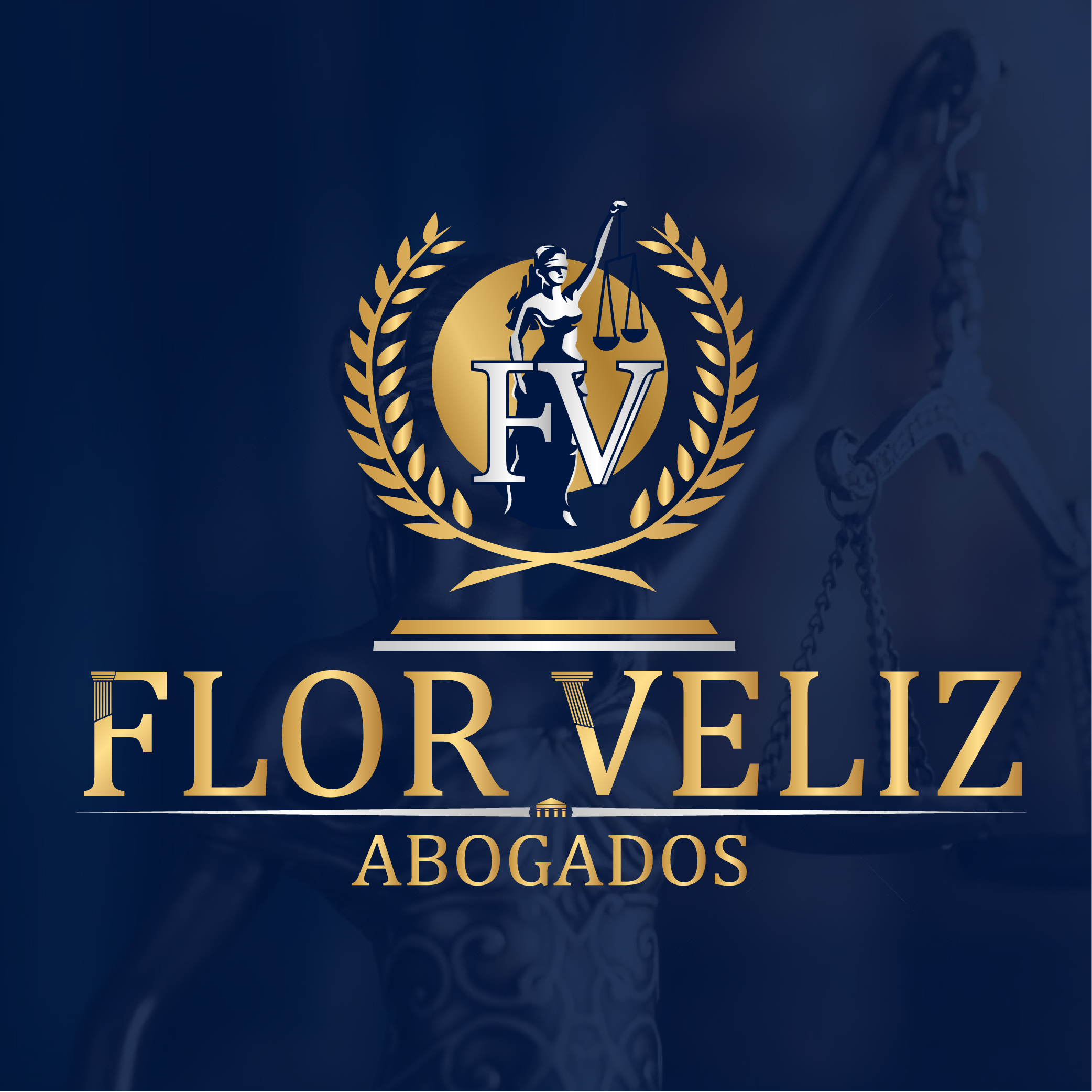 Mg. Flor Veliz de Villa Callupe
El Presidente del Poder Judicial en su rendición de viáticos declara haber gastado la totalidad de los $5.000.00, los cuales, si bien es cierto fueron gastados íntegramente, solo el 50% de estos fue destinado con objeto de la reunión por la cual fue convocado; empero la otra mitad, fue utilizada para recreación y ocio.
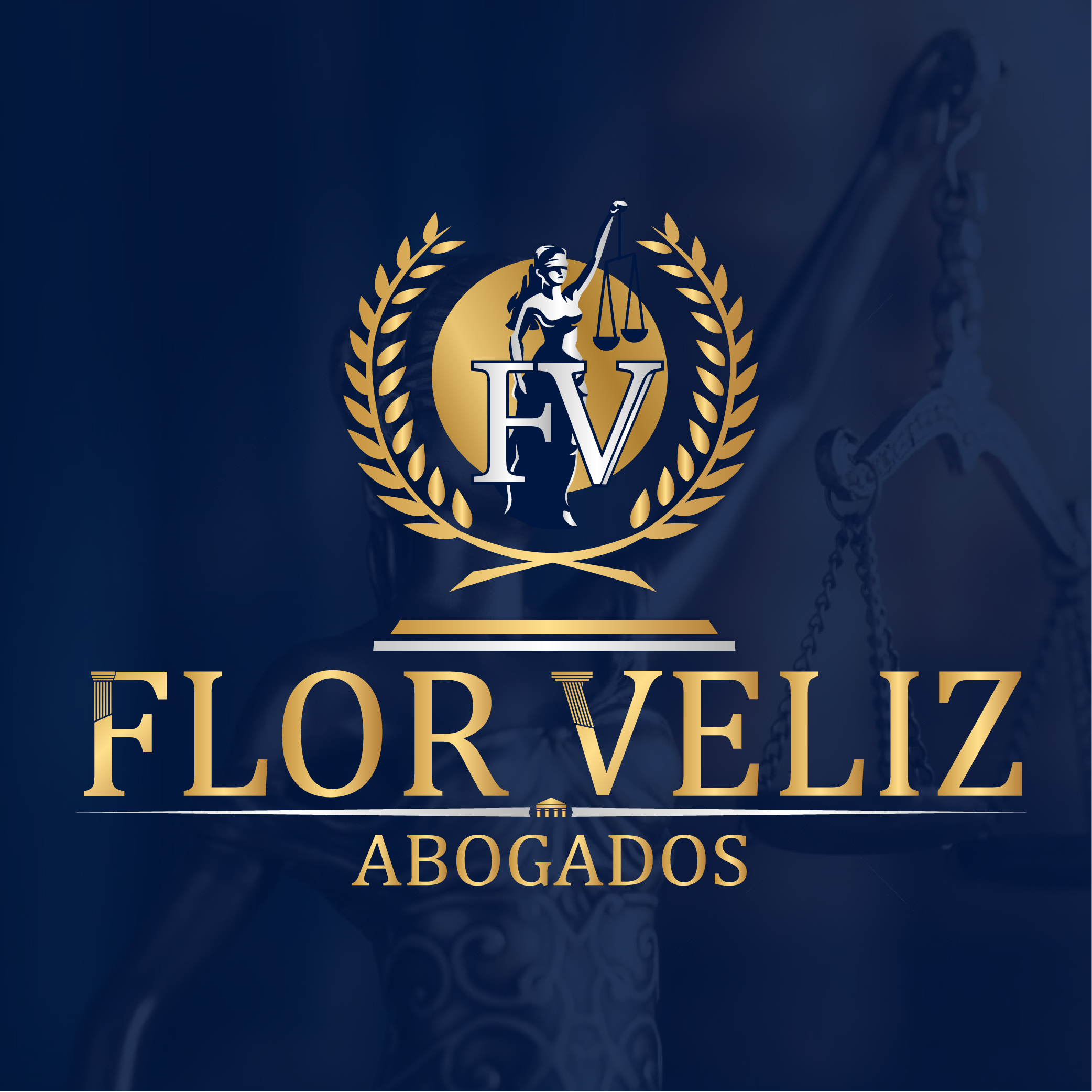 ¿Se ha cometido el delito de peculado doloso?
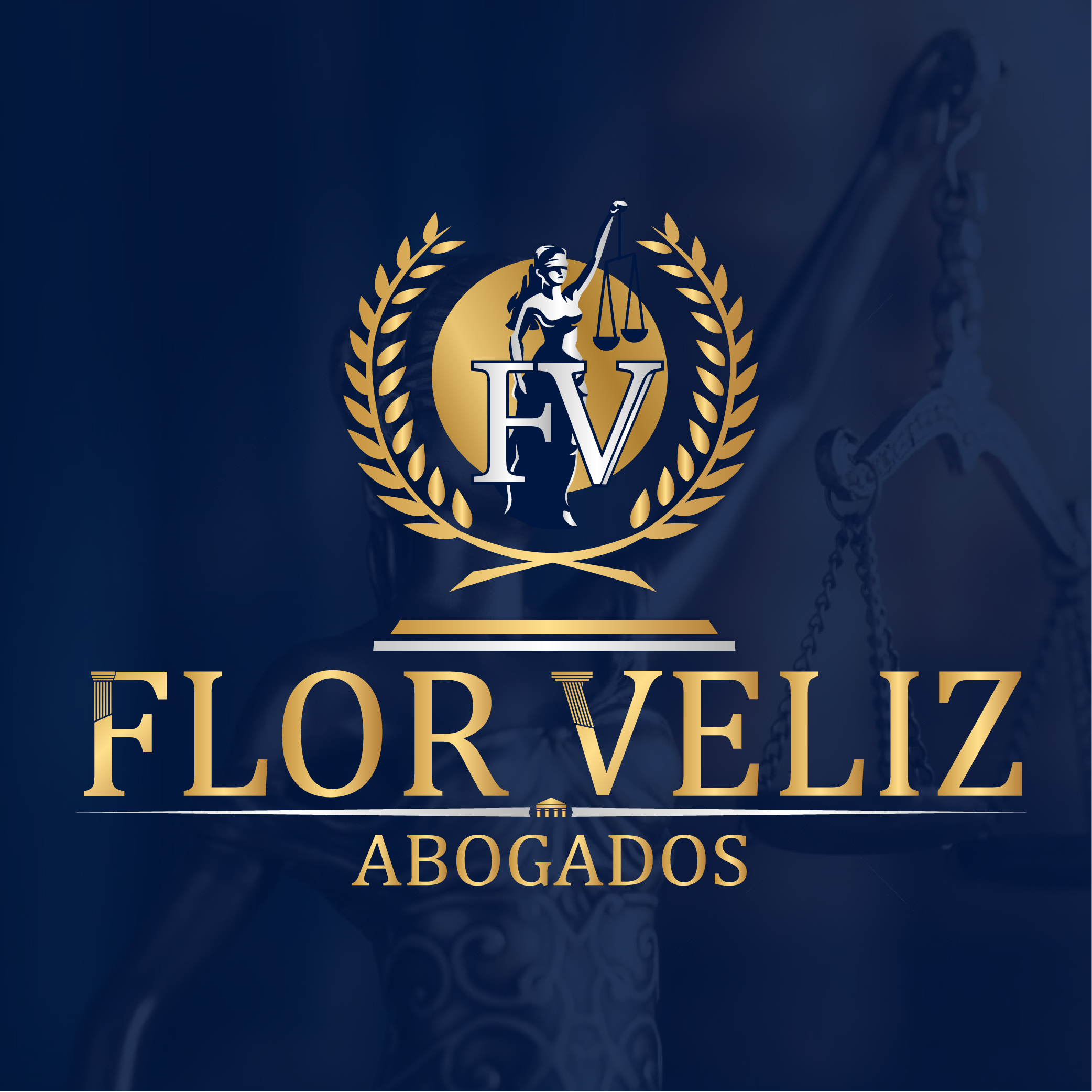 Mg. Flor Veliz de Villa Callupe
El Presidente de la Federación Peruana de Fútbol con ocasión del evento de fútbol más importante del mundo, el mundial Qatar 2022, decide brindar en calidad de obsequio entradas a altos mandatarios para fin de que estos asistan junto a sus familiares y puedan disfrutar del partido en un palco exclusivo. Estas entradas no cuentan con una identificación sobre el destinatario sino que basta con exhibirlas para poder ingresar al evento.
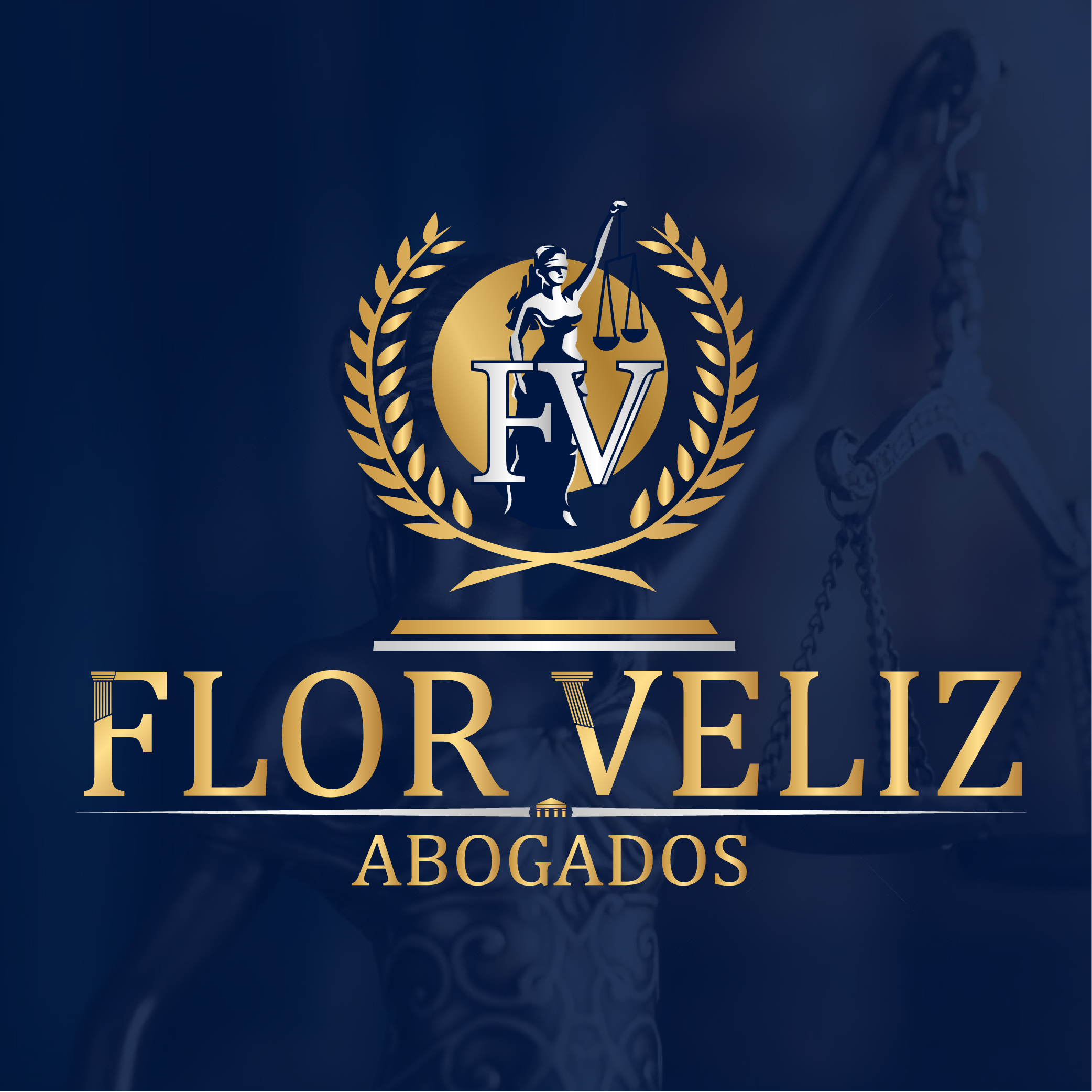 Los altos funcionarios públicos, entre ellos, Presidente de la República y Ministros de Estado, deciden no asistir al evento porque tienen que atender una emergencia y más bien son sus familiares quienes asisten, junto a amigos, los mismos que usan los tickets de los ausentes.
Cada una de las entradas tiene el valor de $1000 en el mercado. Empero la Federación Peruana de Fútbol las adquiere de manera gratuita por un convenio internacional con Qatar y tiene la facultad de obsequiar entradas.
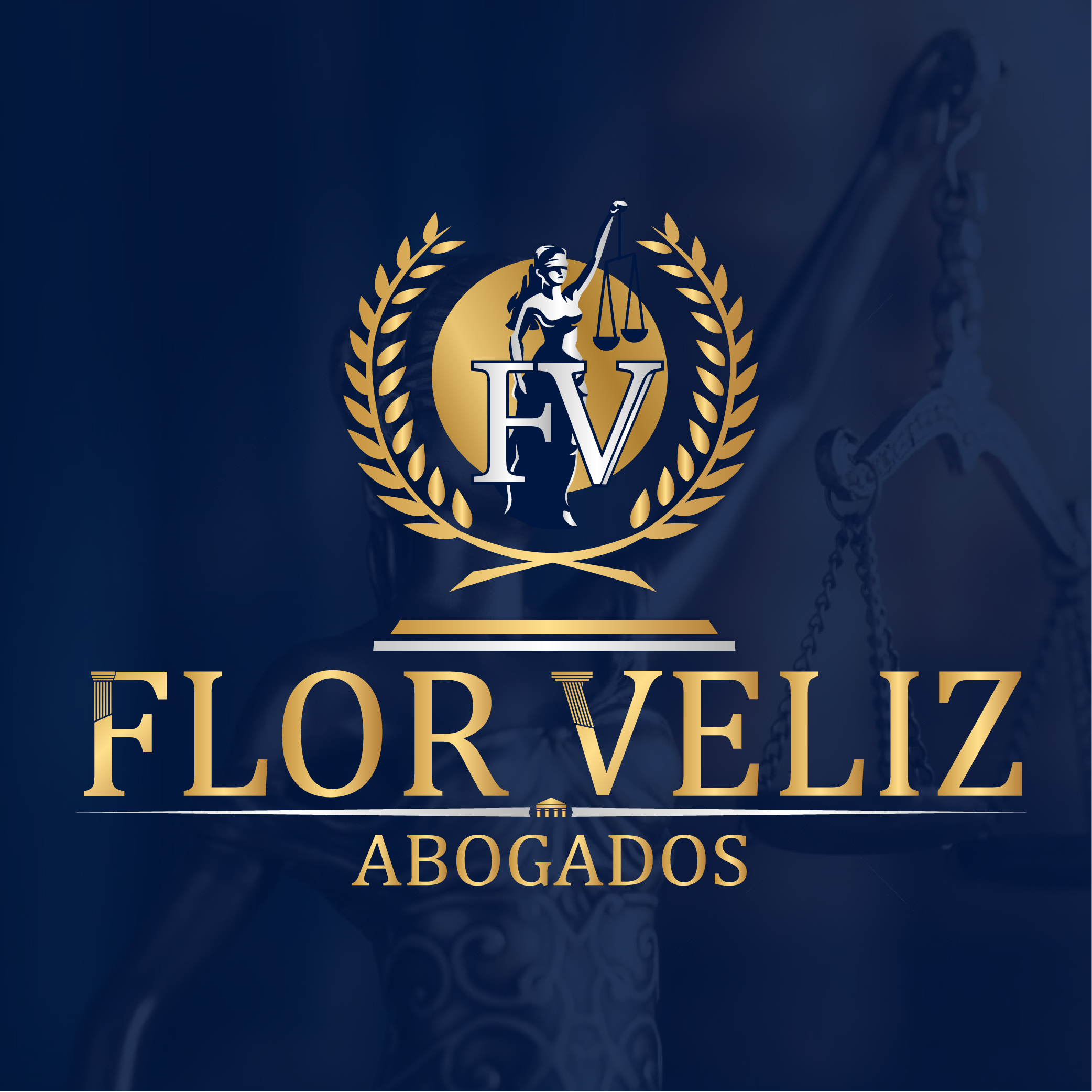 Mg. Flor Veliz de Villa Callupe
¿Se ha cometido el delito de peculado doloso?
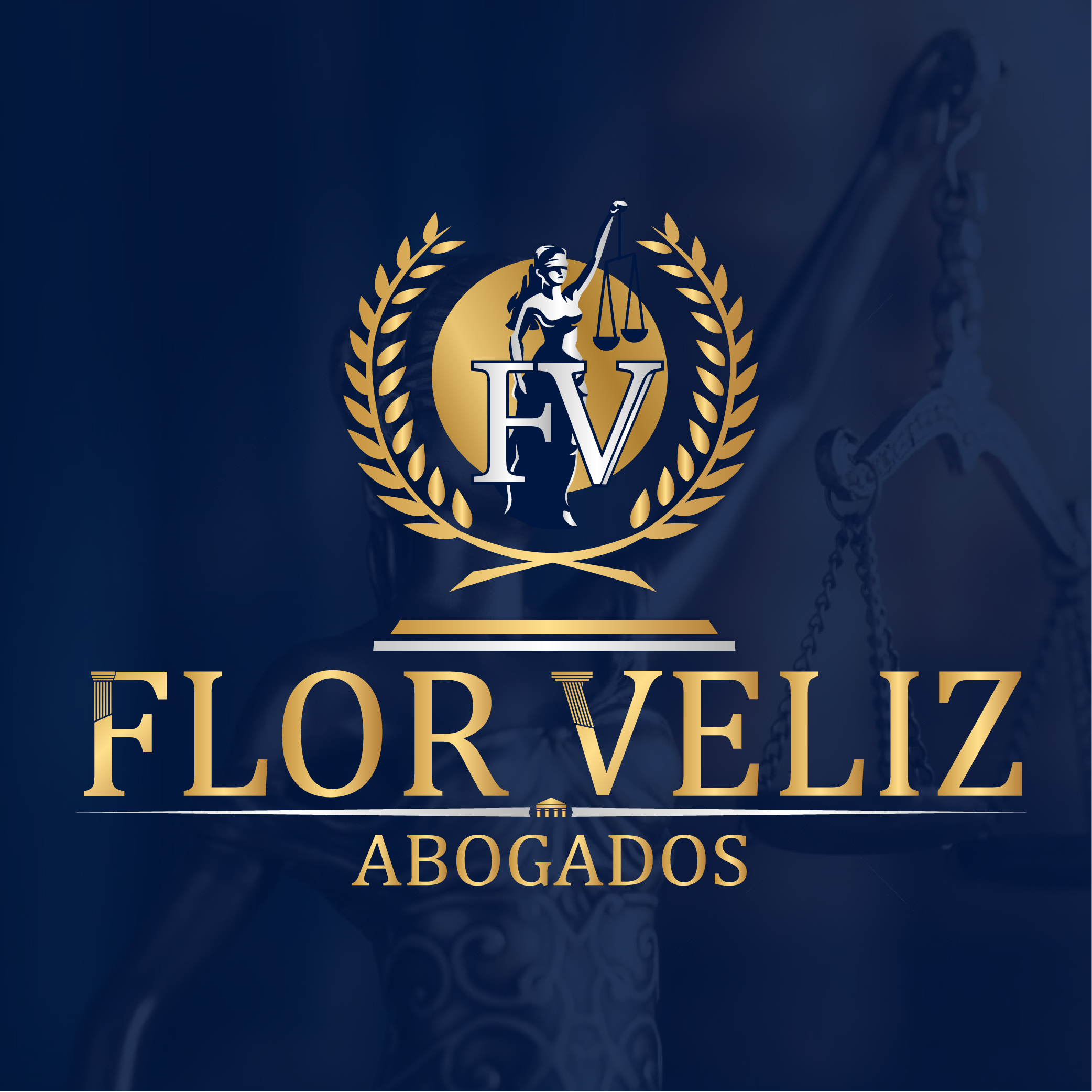 Mg. Flor Veliz de Villa Callupe
El chofer del Director de Investigación Criminal de la Dirincri tiene a  su disposición dos vehículos los cuales son utilizados para transportar a este último para cualquier evento de la PNP (conmemoraciones, servicios, trámites, etc); sin embargo, por indicaciones expresas del propio Director de Investigación Criminal, adicionalmente a ello, también debe movilizar a sus familiares a sus colegios o cualquier evento social que estos requieran.
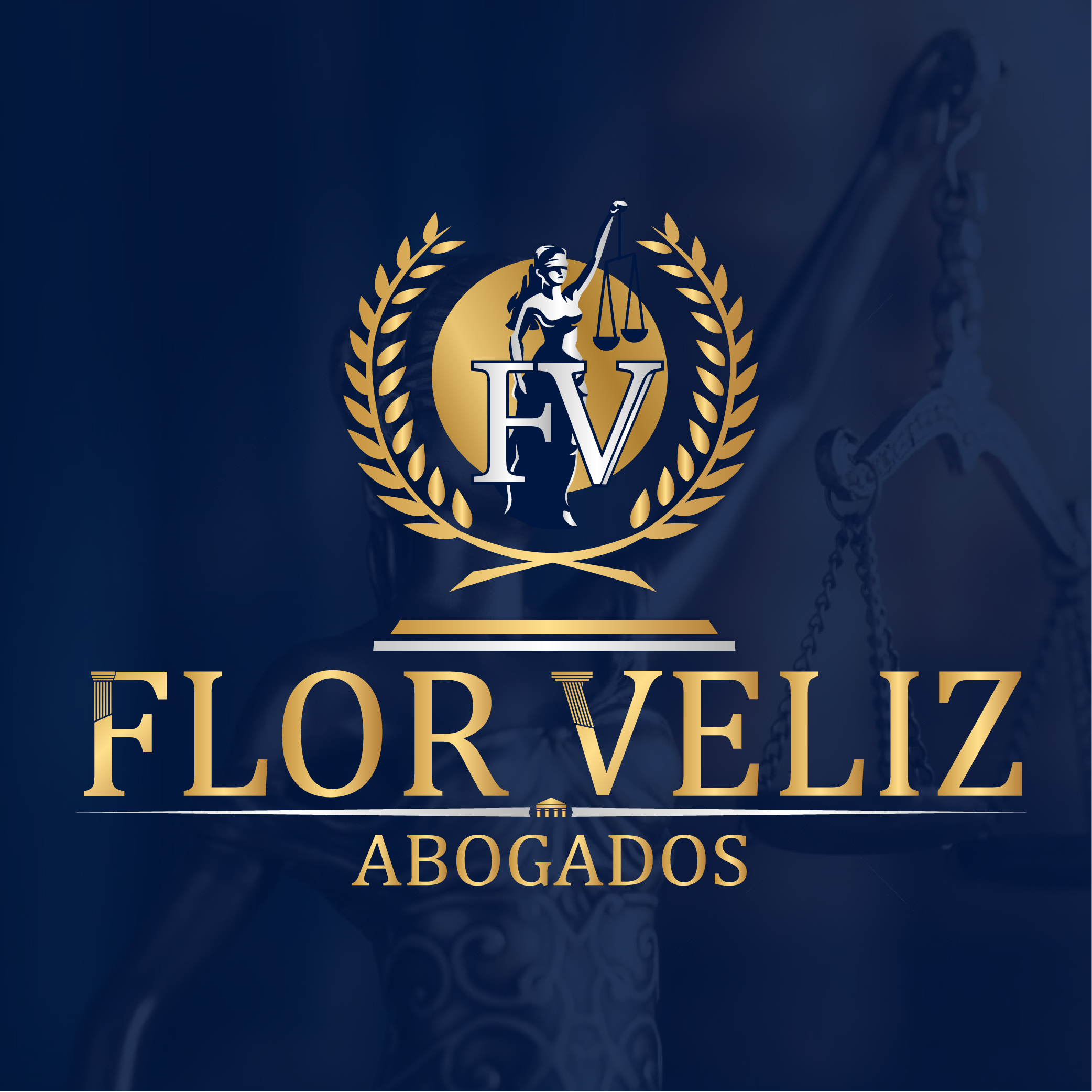 Mg. Flor Veliz de Villa Callupe
Esta situación se ha llevado a cabo durante un año y medio, siendo que a partir de una pericia contable se detectó que el costo de dichos traslados ascendía a S/10.000.00 aproximadamente.
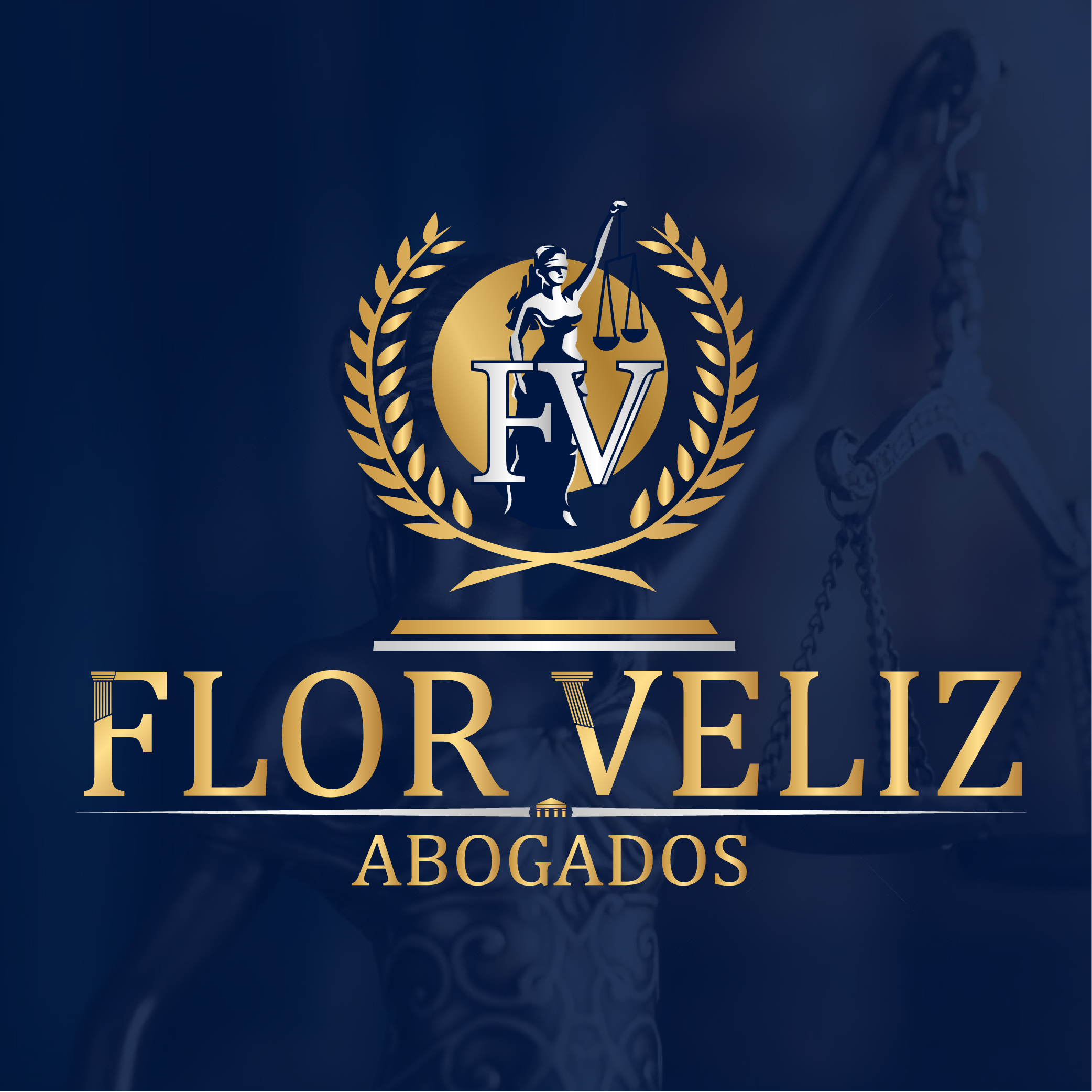 ¿Se ha cometido el delito de peculado? ¿Cuál es la modalidad?
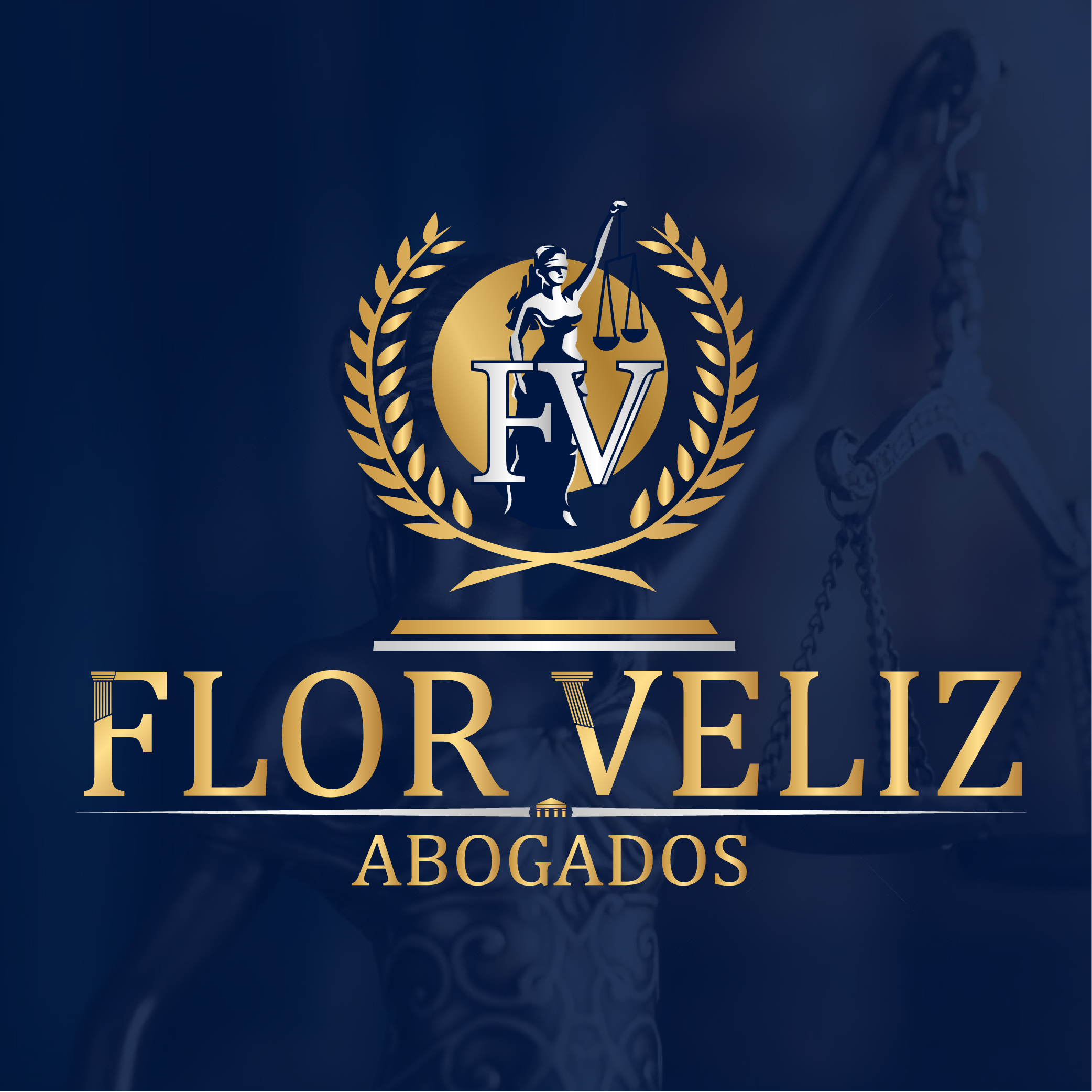 Mg. Flor Veliz de Villa Callupe
El chofer del Director de Investigación Criminal de la Dirincri tiene a  su disposición dos vehículos los cuales son utilizados para transportar a este último para cualquier evento de la PNP (conmemoraciones, servicios, trámites, etc); sin embargo, por las noches, este utiliza dichos vehículos para hacer servicios de taxi desde las aplicaciones Uber y Cabify, por los cuales percibe una cantidad diaria de S/500, lo cual utiliza para hacer los mantenimientos y tanqueo de combustible a efectos de que el Director de Investigación Criminal no se percate de esta situación, restándole una ganancia de S/100 soles.
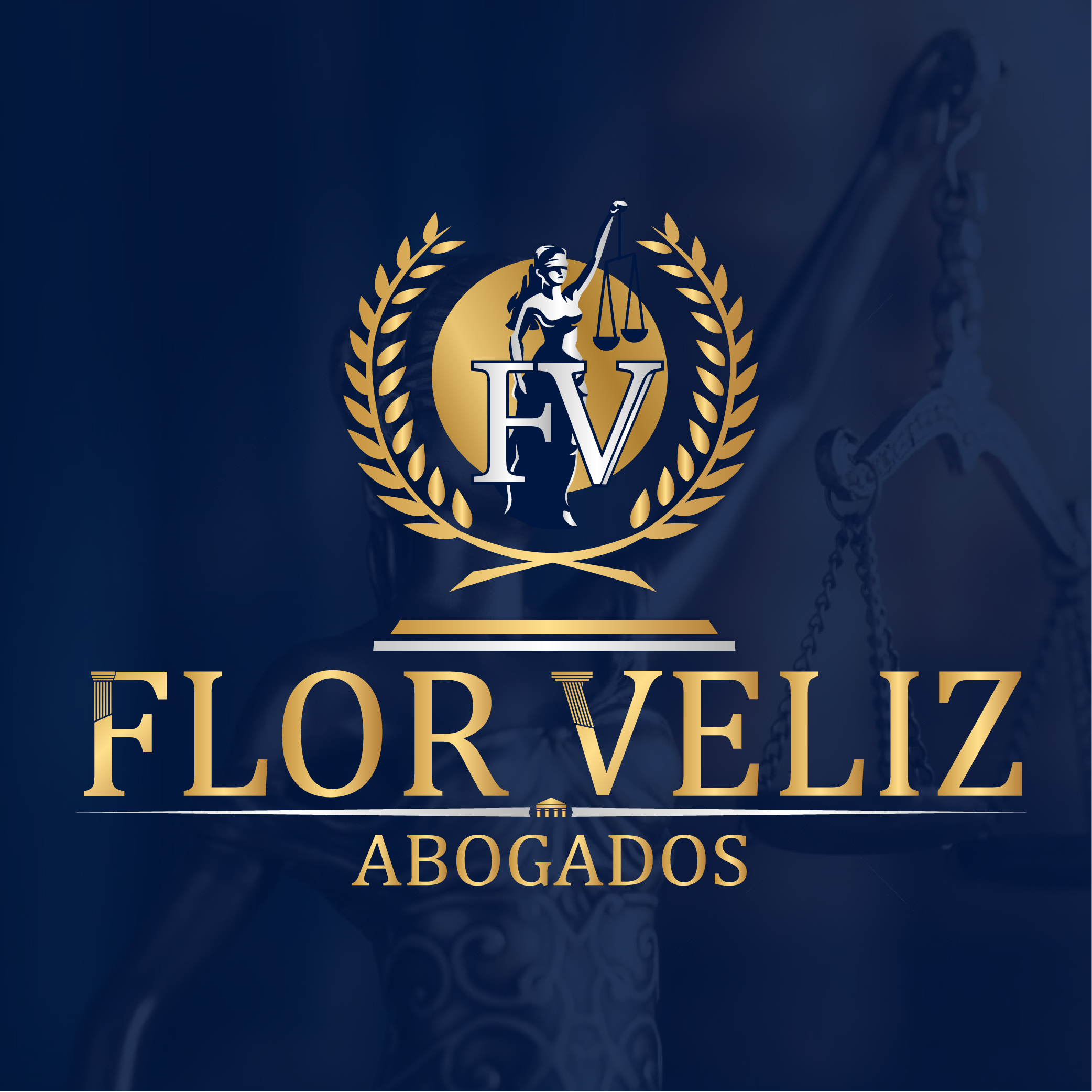 Mg. Flor Veliz de Villa Callupe
¿Se ha cometido el delito de peculado? ¿El Director de Investigación Criminal sería pasible de ser imputado?
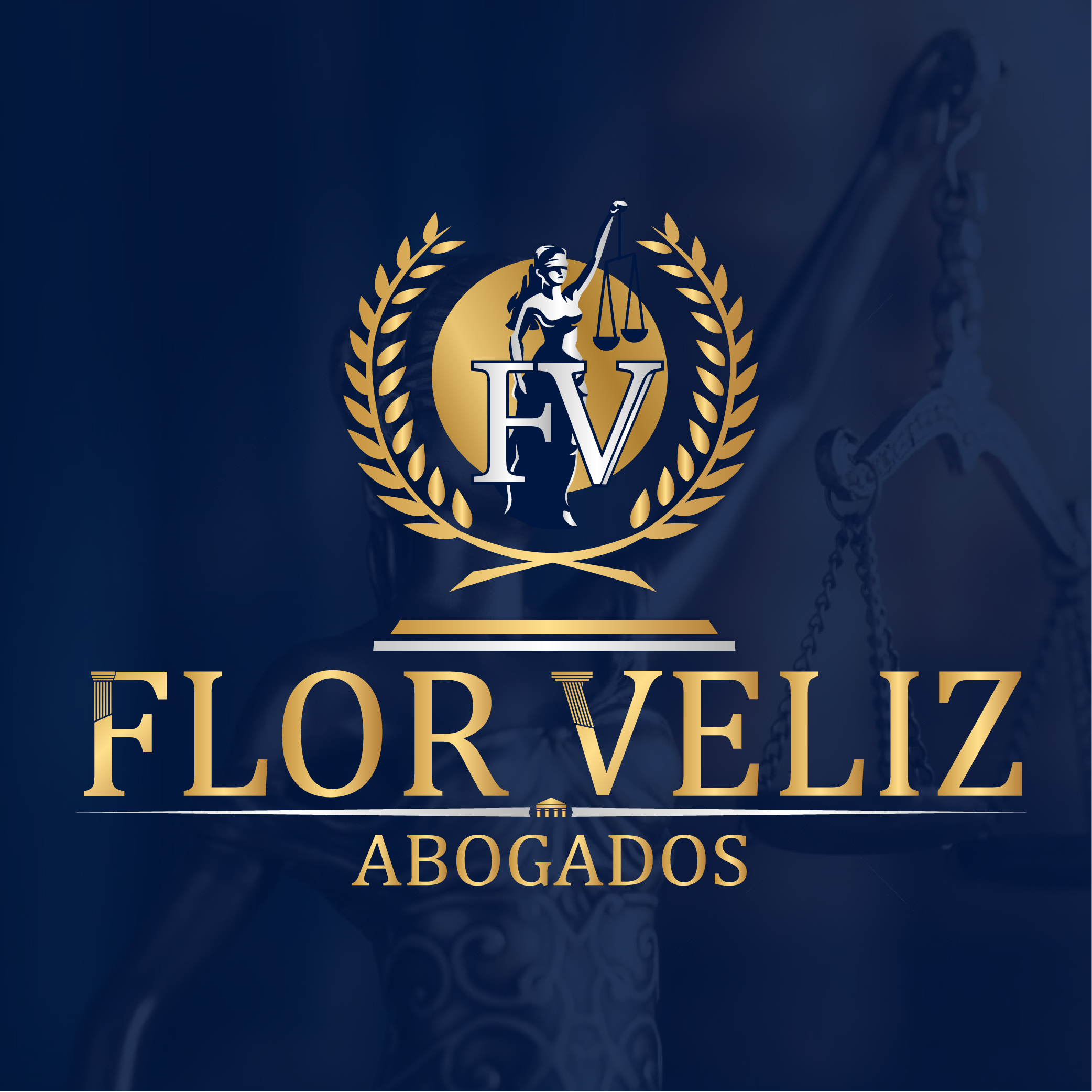 Mg. Flor Veliz de Villa Callupe
El encargado de una cochera de propiedad del Ministerio de Educación tiene como función el vigilar que los vehículos estacionados ahí tengan el mejor servicio respecto a su seguridad. Este trabaja junto a un asistente quién es el que brinda los tickets de entrada y salida a los usuarios, quienes son funcionarios o servidores de esta Entidad.
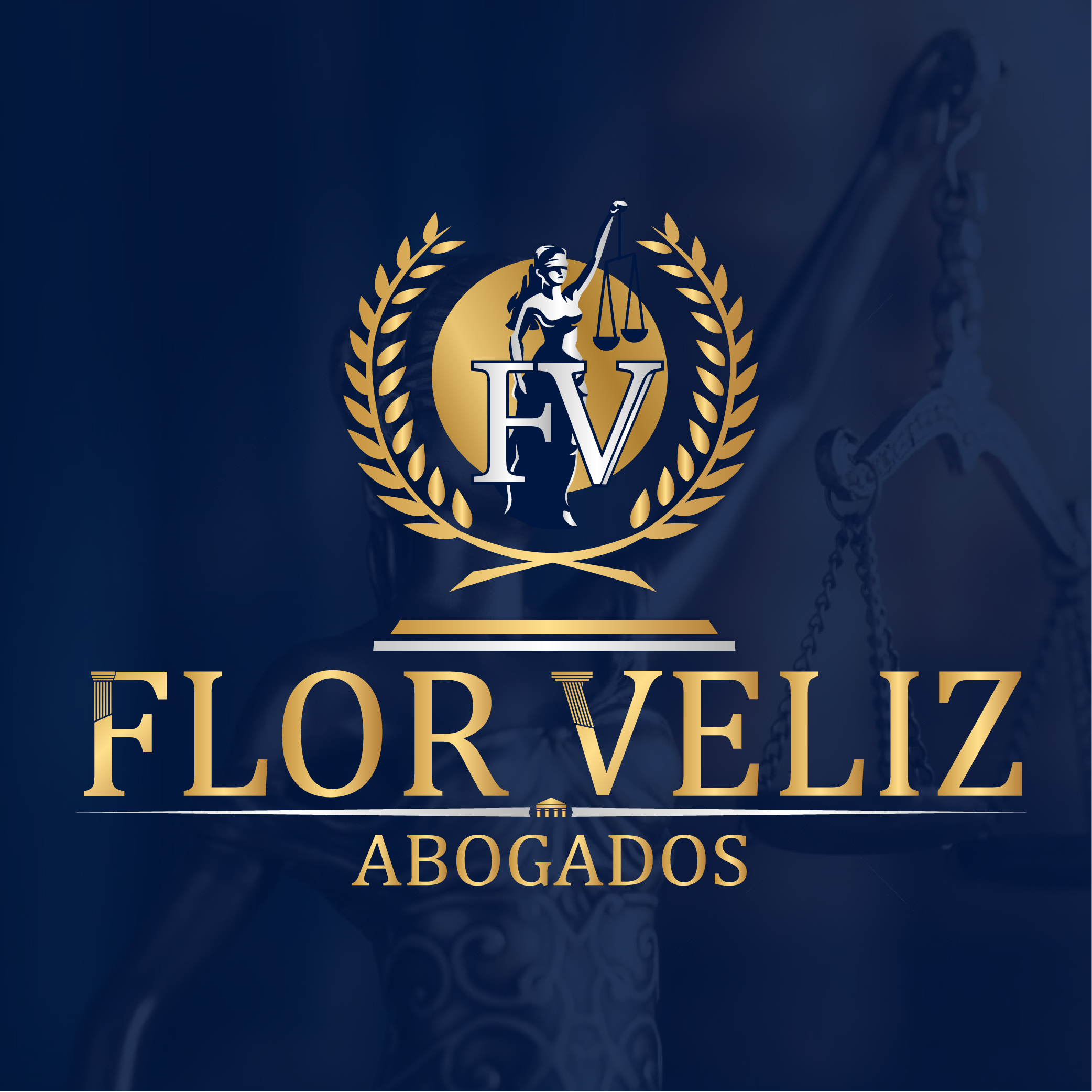 Mg. Flor Veliz de Villa Callupe
El último domingo, con ocasión del primer partido del Mundial Qatar 2022, estos deciden ver el partido dentro de la propia cochera. Estos suben el volumen al máximo de la TV y están eufóricos por los goles del partido, dejándose de percatar de quiénes sacaban sus vehículos (ambos estaban concentrados 100% en el partido).
Al finalizar él partido se acerca el Ministro de Educación requiriendo su vehículo, empero cuando van a verlo, este ya no se encuentra, al igual que otros cinco vehículos de la cochera.
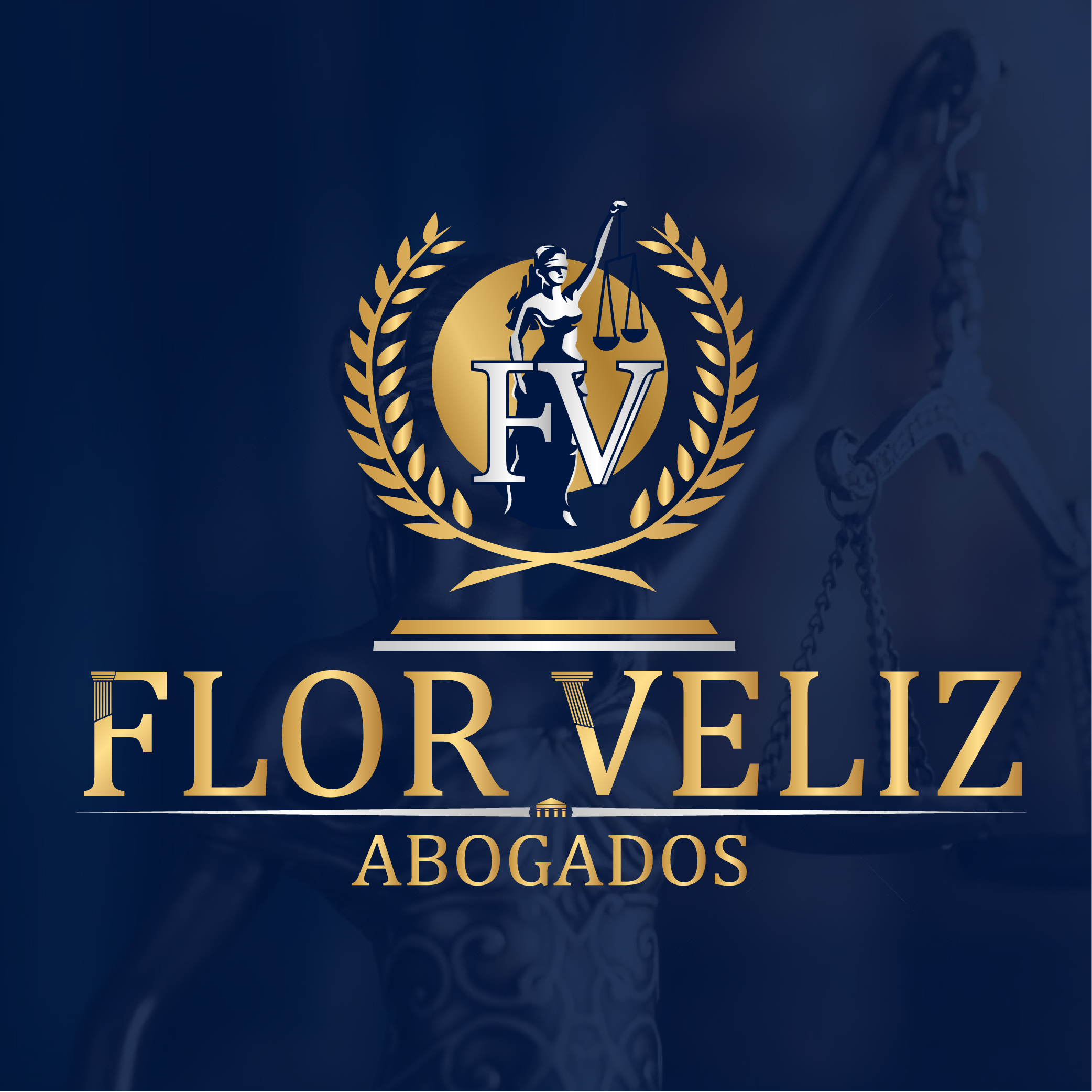 Mg. Flor Veliz de Villa Callupe
¿Se ha cometido el delito de peculado? ¿Cuál es la modalidad?
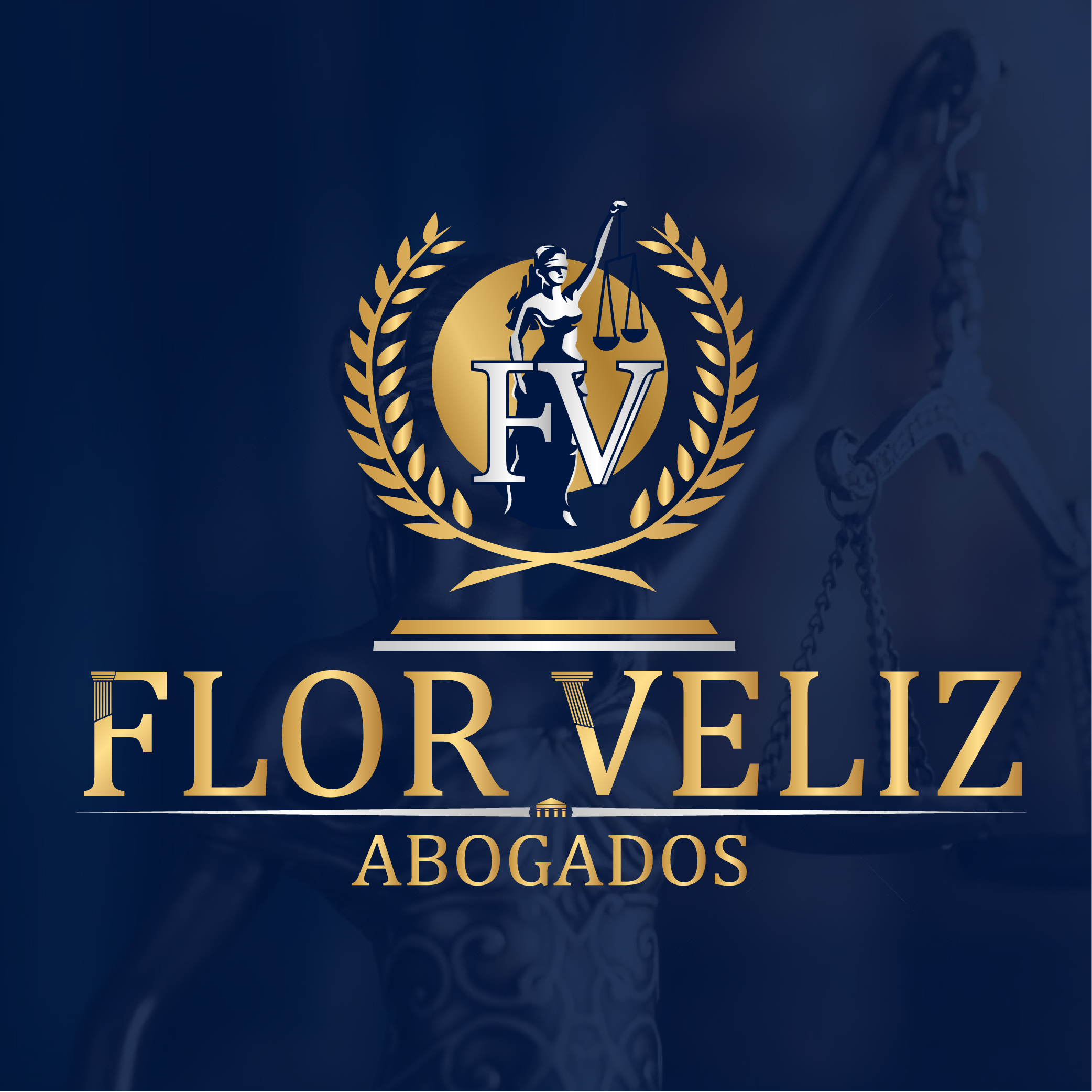 Mg. Flor Veliz de Villa Callupe
Tipificación del Delito de Malversación de fondos (art.401 CP)
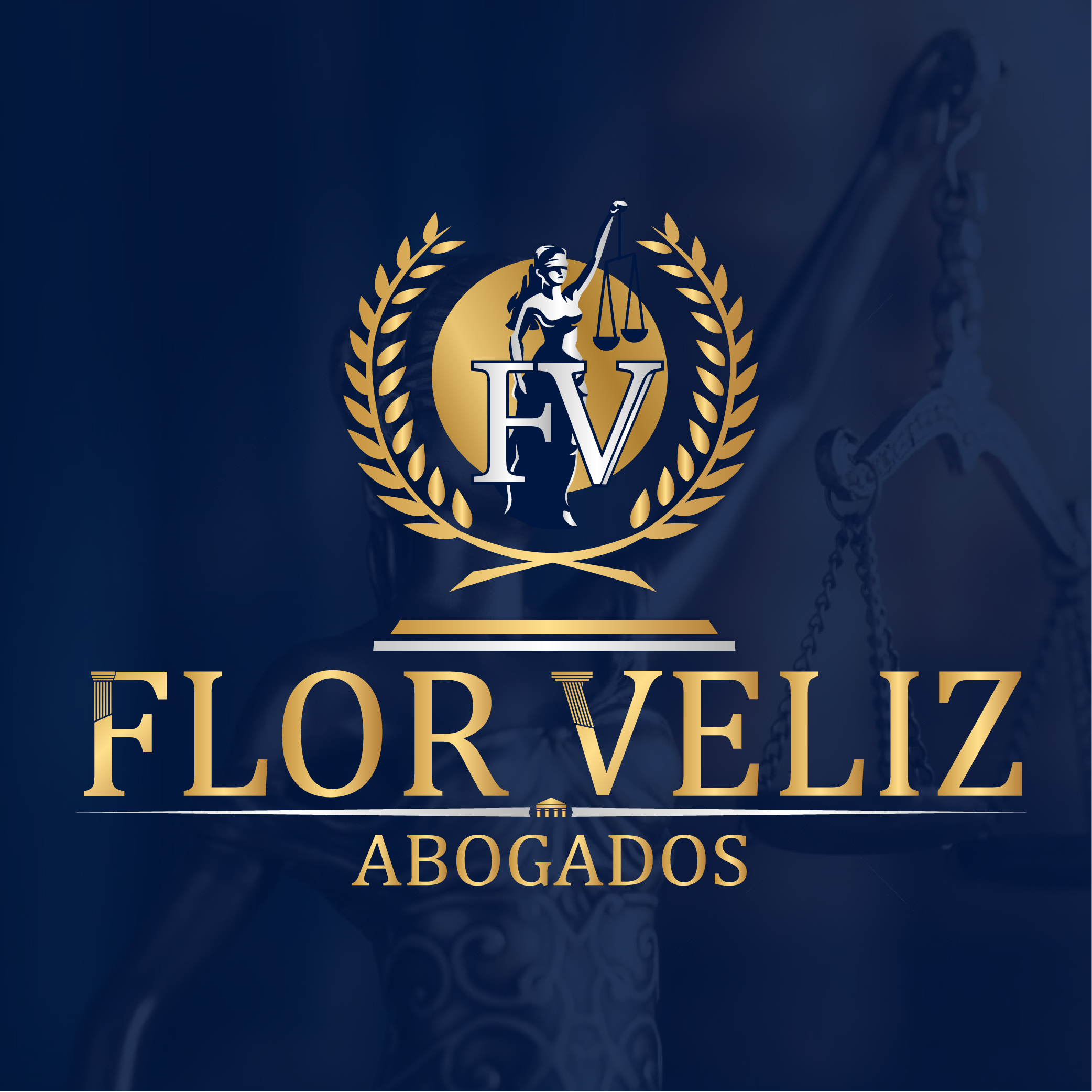 Mg. Flor Veliz de Villa Callupe
«El funcionario o servidor público que da al dinero o bienes que administra una aplicación definitiva diferente de aquella a los que están destinados, afectando el servicio o la función encomendada, será reprimido con pena privativa de libertad no menor de uno ni mayor de cuatro años; inhabilitación a que se refieren los incisos 1, 2 y 8 del artículo 36, de cinco a veinte años, y ciento ochenta a trescientos sesenta y cinco días-multa.
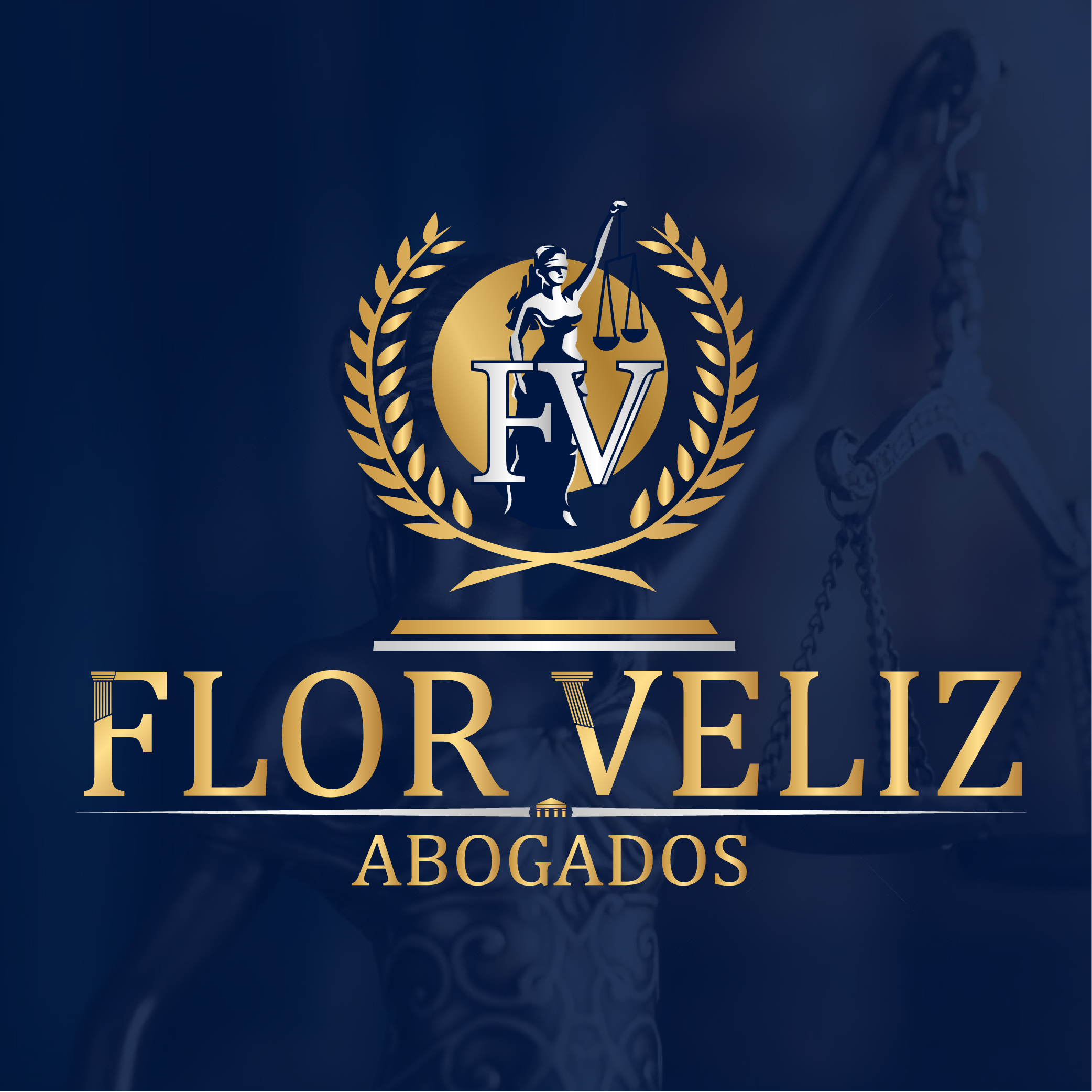 Mg. Flor Veliz de Villa Callupe
La pena será privativa de libertad no menor de cuatro ni mayor de ocho años; inhabilitación a que se refieren los incisos 1, 2 y 8 del artículo 36, de naturaleza perpetua, y, con trescientos sesenta y cinco a setecientos treinta días-multa, cuando ocurra cualquiera de los siguientes supuestos:
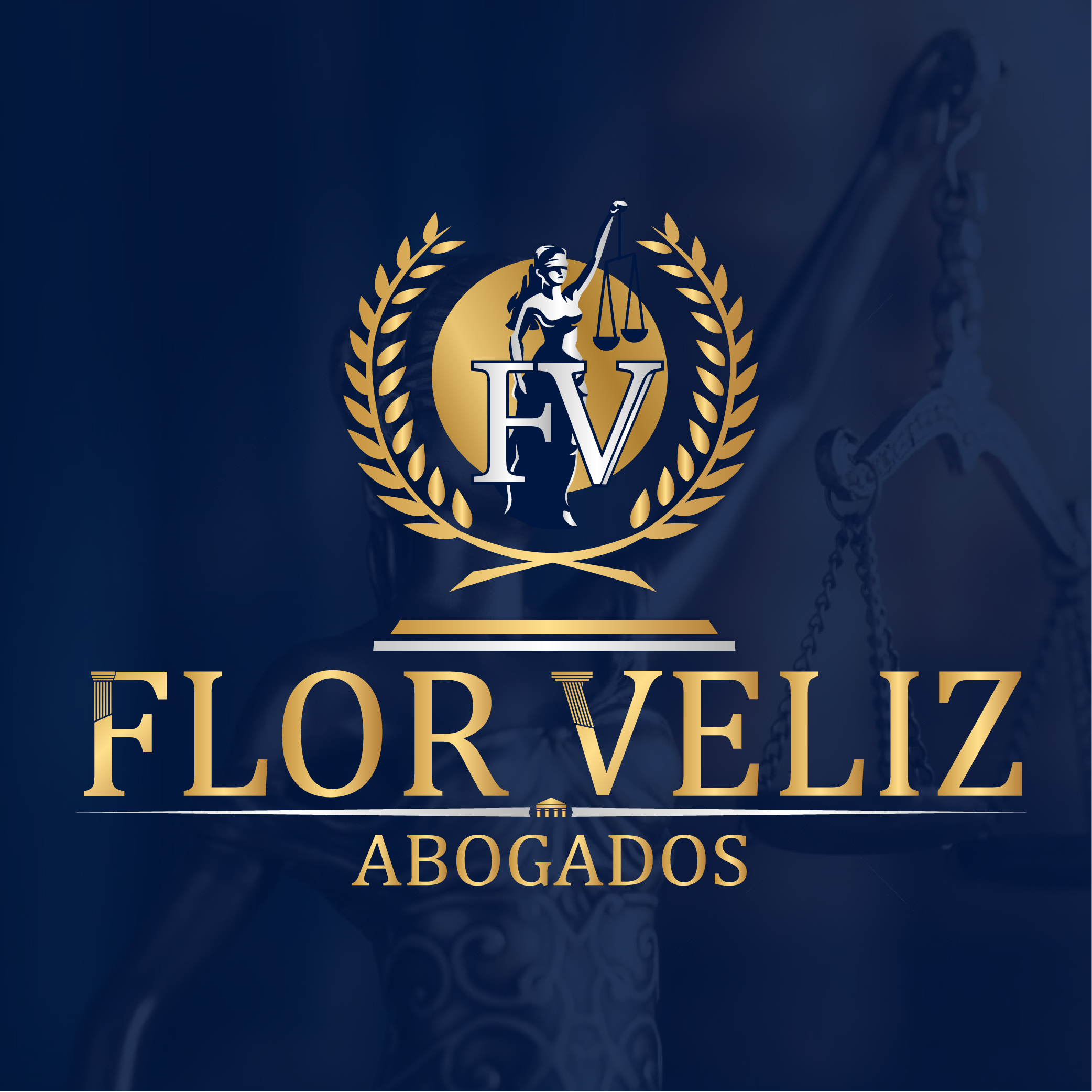 Mg. Flor Veliz de Villa Callupe
2. La conducta recaiga sobre programas con fines asistenciales, de apoyo o inclusión social o de desarrollo, siempre que el valor del dinero, bienes, efectos o ganancias involucrados supere las diez unidades impositivas tributarias.
1. El agente actúe como integrante de una organización criminal, como persona vinculada o actúe por encargo de ella.
3. El agente se aproveche de una situación de calamidad pública o emergencia sanitaria, o la comisión del delito comprometa la defensa, seguridad o soberanía nacional
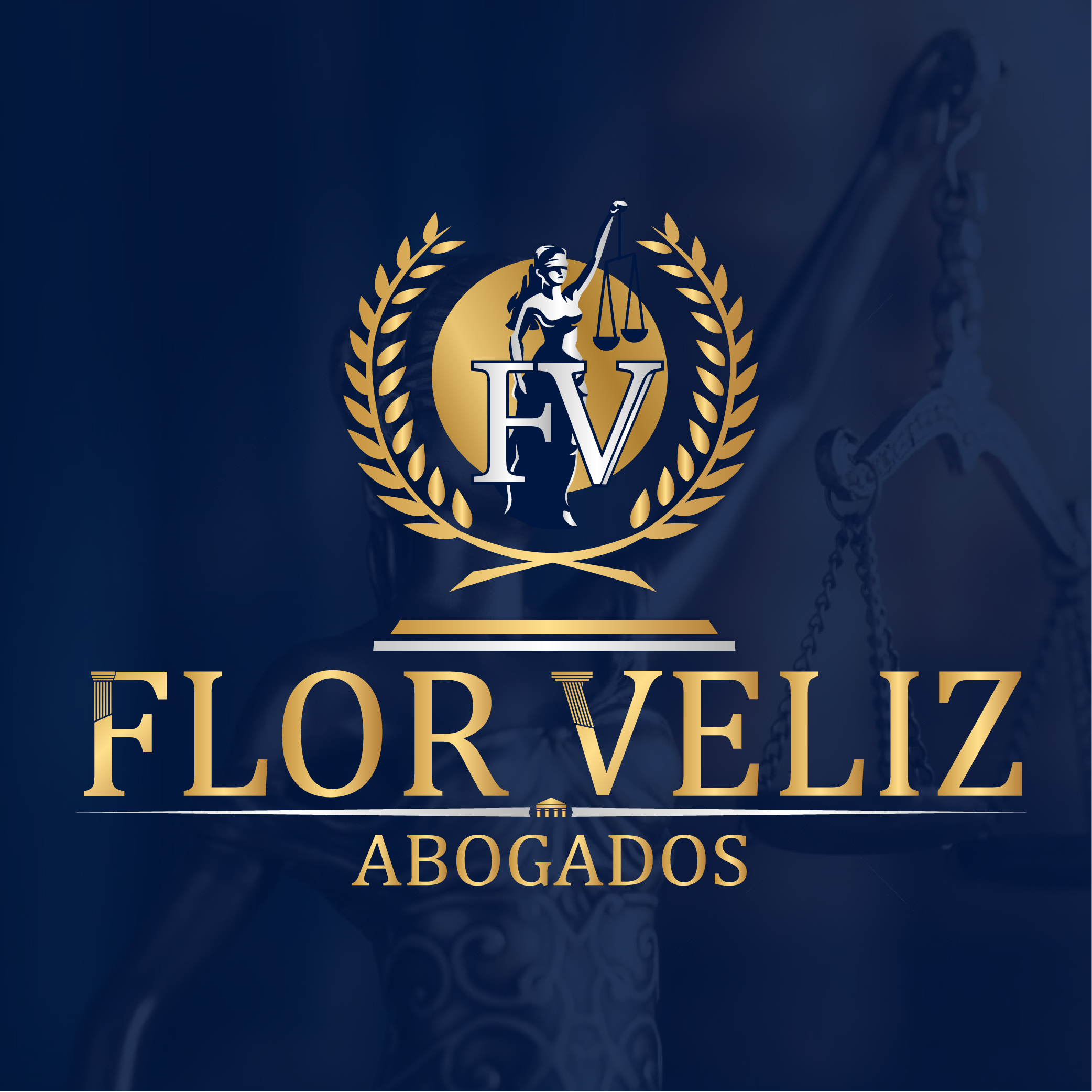 Casos Prácticos
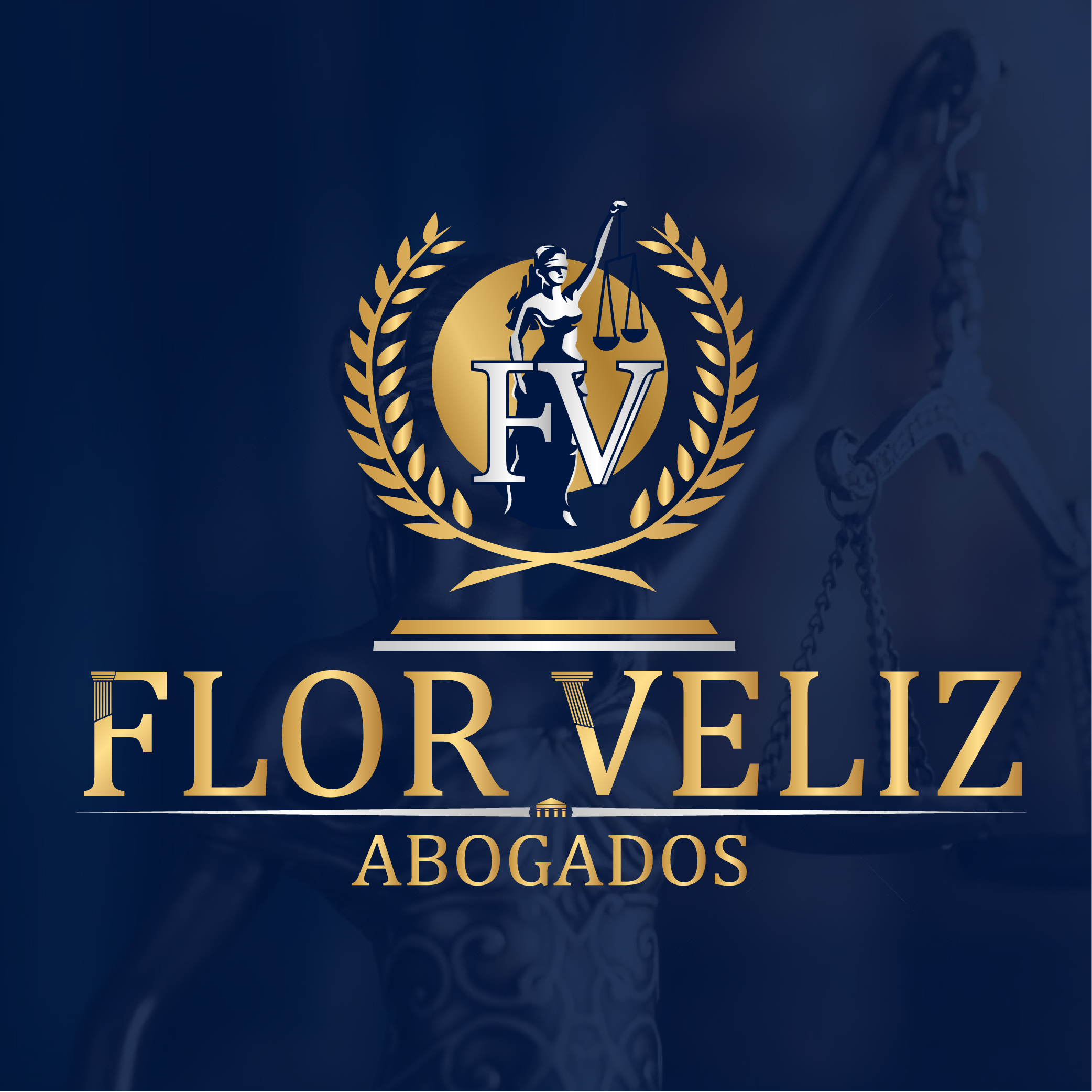 Mg. Flor Veliz de Villa Callupe
Bilar Machetti es Ministra del Interior en el Perú y durante su periodo surgió una pandemia global denominada COVI-39, producto del cual era necesario destinar recursos económicos para la compra de vacunas para luchar frontalmente con esta enfermedad mundial;
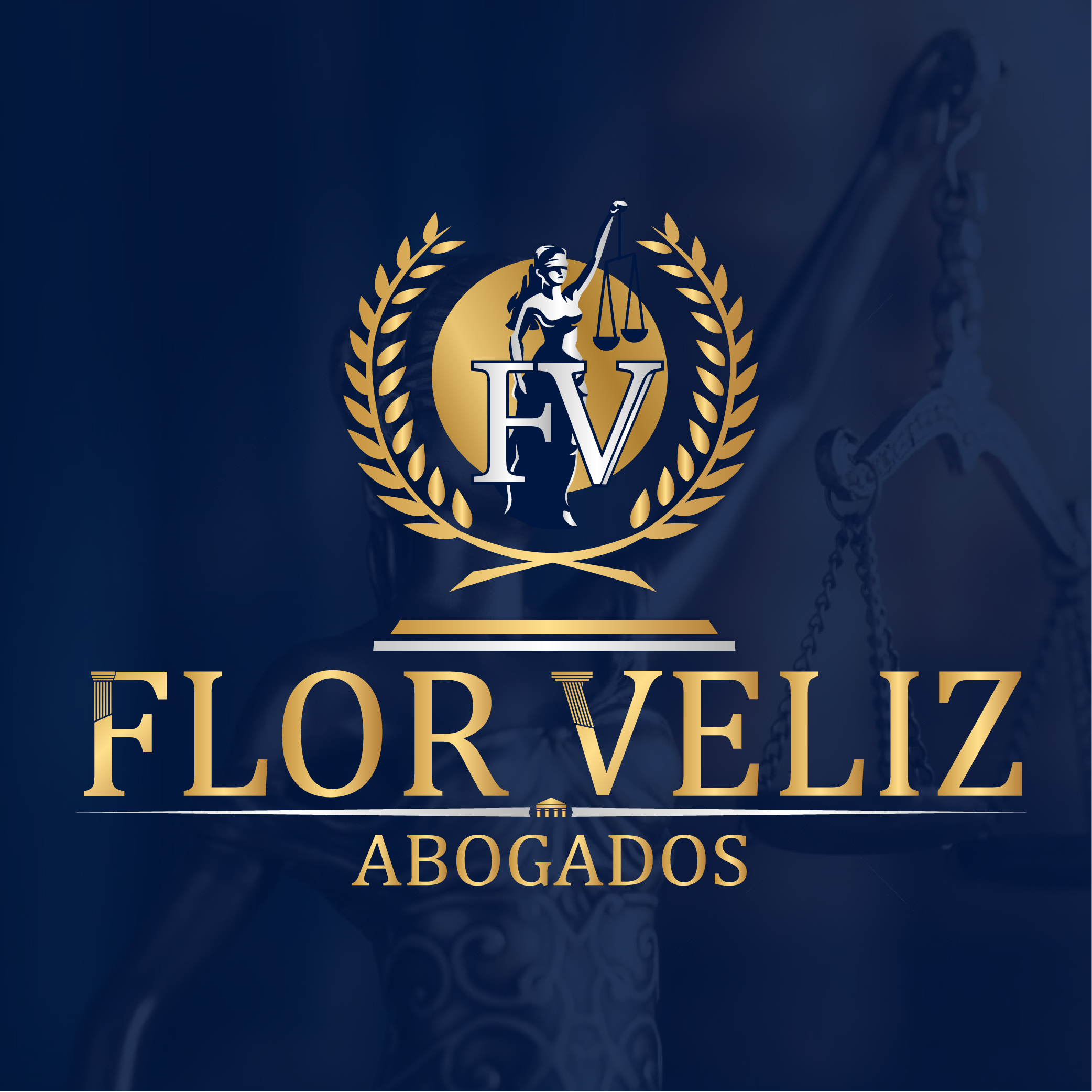 no obstante, a pesar de que recibió un presupuesto de S/100.000.000.000.00 para dicha contratación, uniltateralmente destino la mitad de dicho presupuesto a la compra de equipos especializados contra el cáncer de mama, en tanto se había percatado que durante más de cinco décadas nunca se había destinado presupuesto económico alguno a dicha enfermedad.
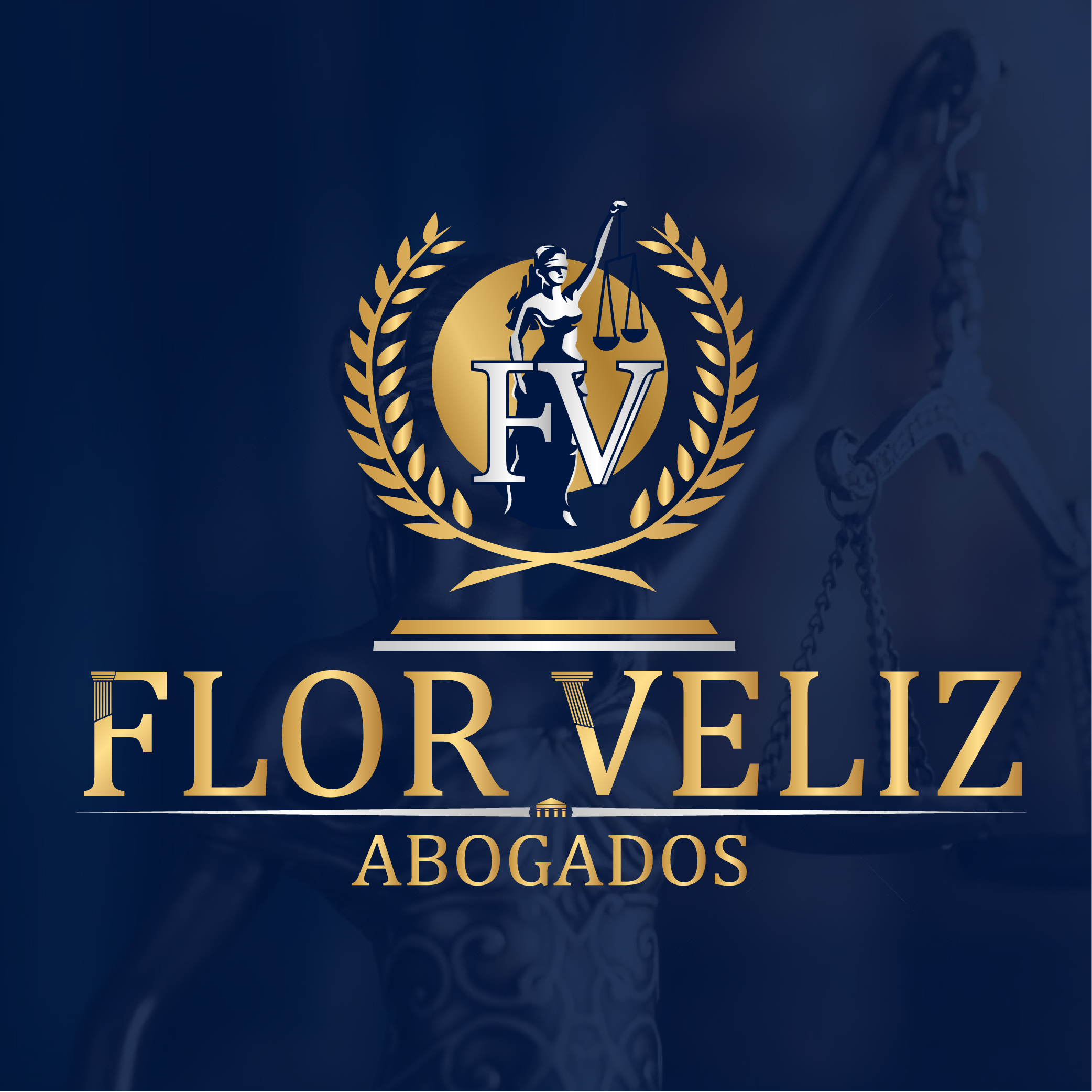 Mg. Flor Veliz de Villa Callupe
¿Se ha cometido del delito de malversación de fondos? ¿Cuál es la modalidad?¿ Existe alguna agravante en el presente caso?
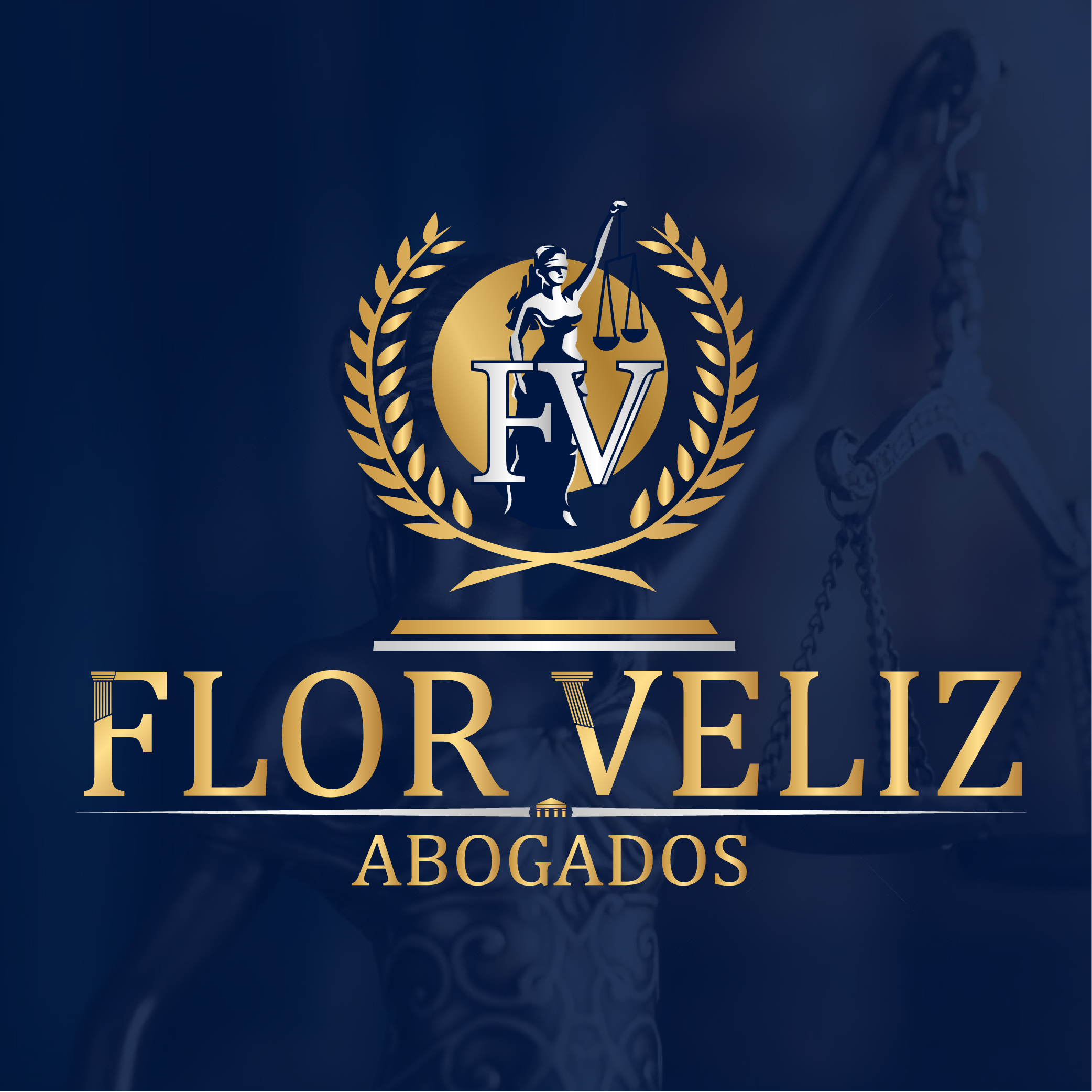 Una entidad tiene previsto destinar fondos económicos al programa asistencial “Qalywark 2023” por un total de S/50.000.000.000; no obstante, al finalizar el programa existe un excedente de S/20.000.000.000, por lo cual se decreta emplearlo en otros progamas asistenciales con el objetivo de no retornar dicho presupuesto al MEF y ser sindicados como una Entidad sin proactividad ni capacidad de gestión de los recursos públicos.
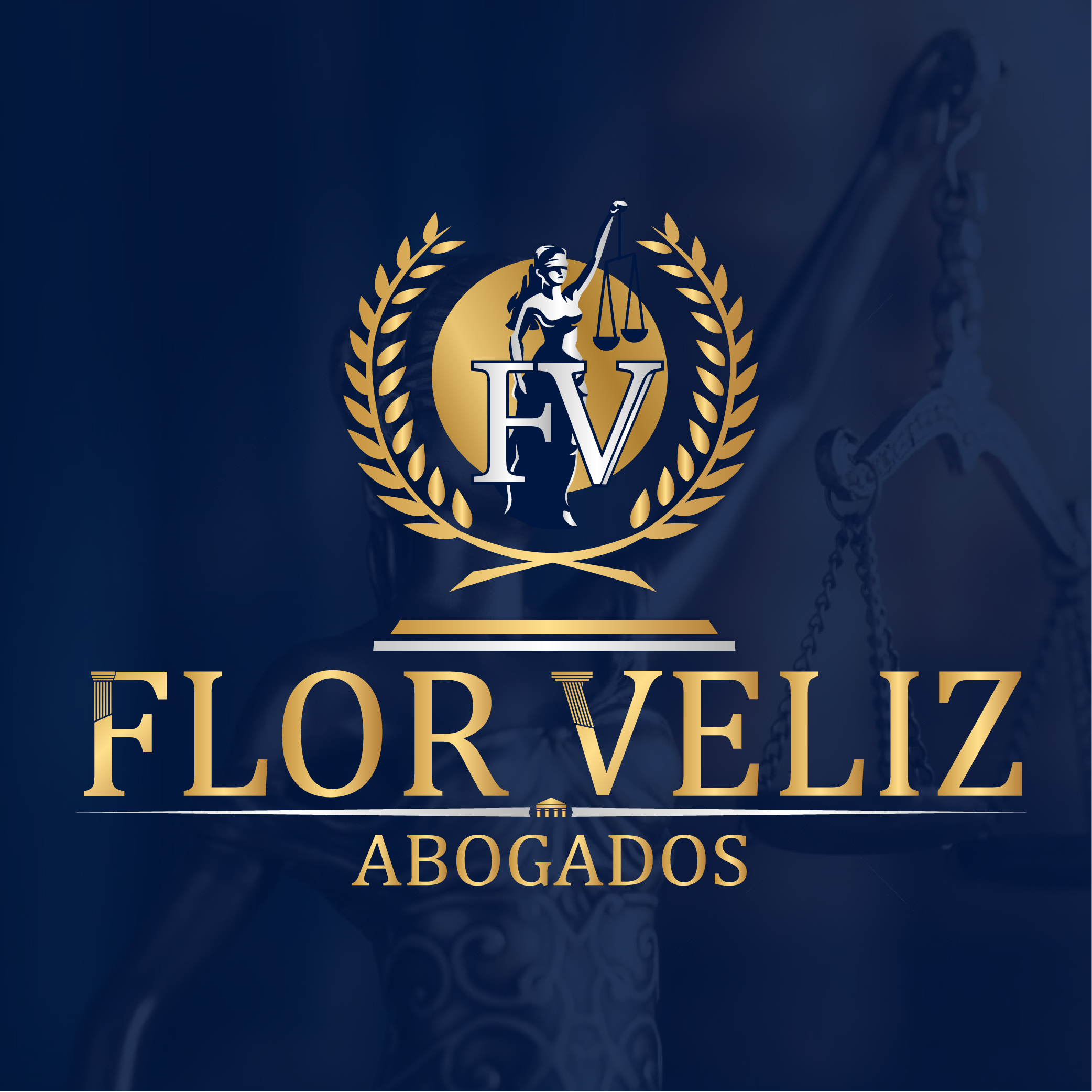 Mg. Flor Veliz de Villa Callupe
¿Se ha cometido del delito de malversación de fondos? ¿Cuál es la modalidad?¿ Existe alguna agravante en el presente caso?
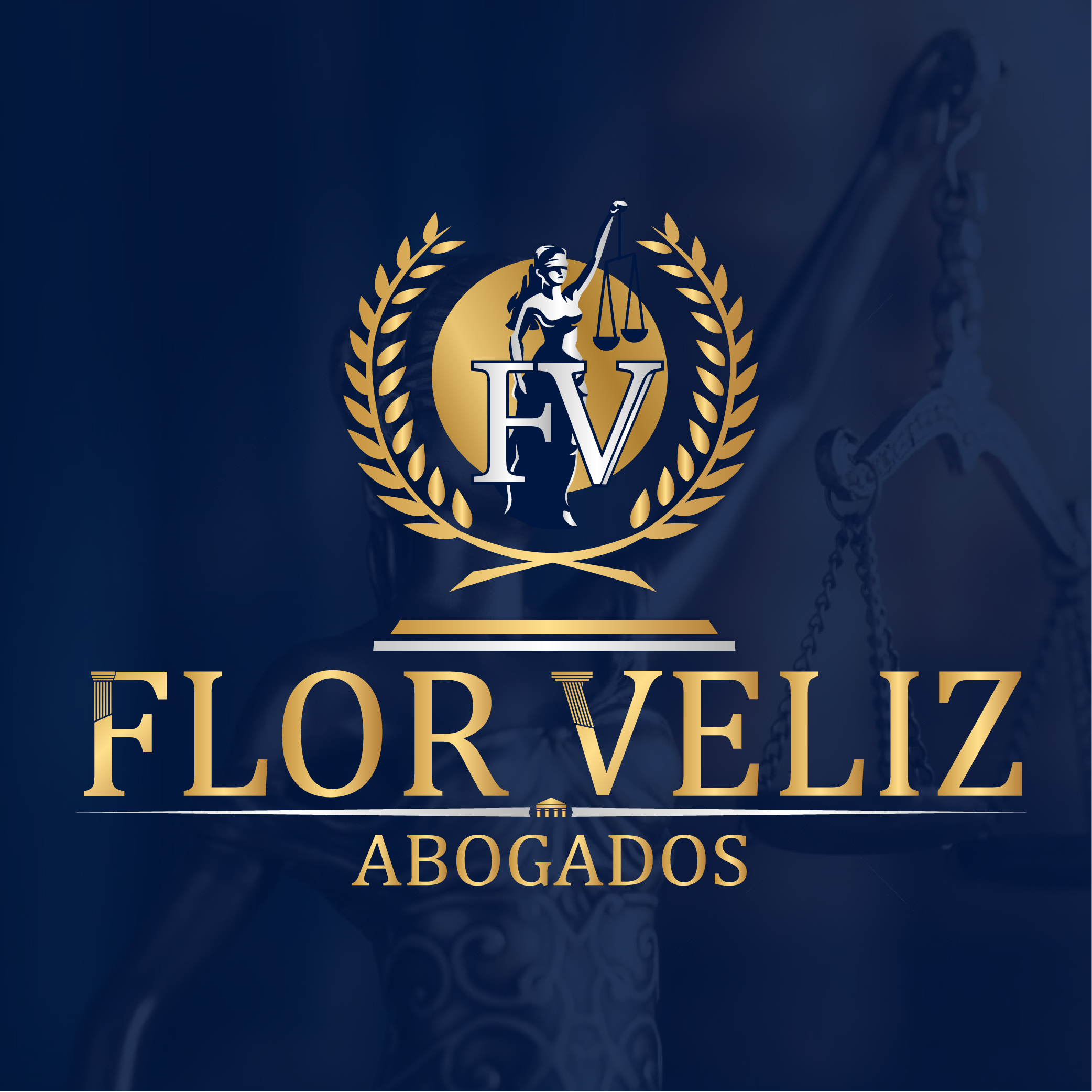 Gracias
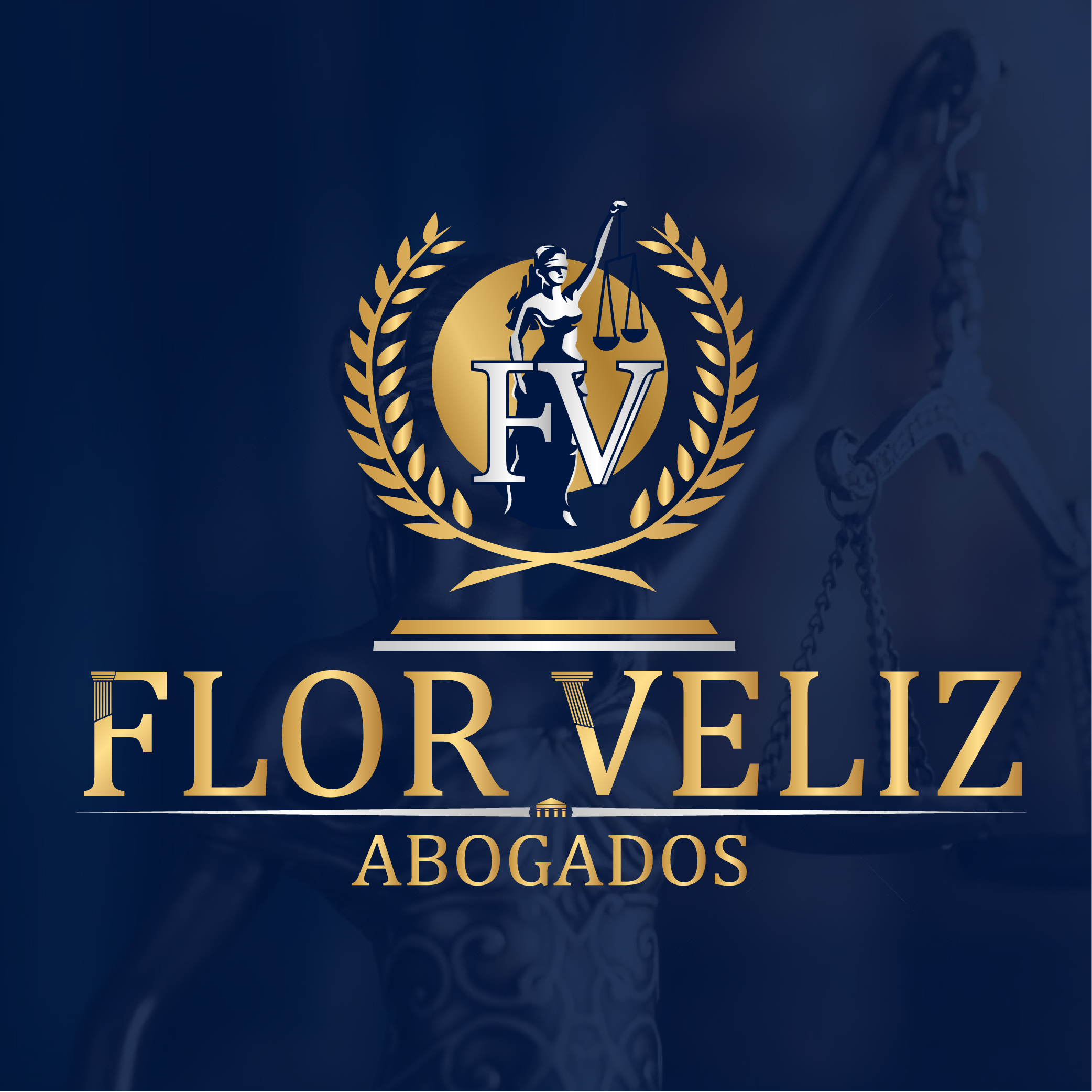 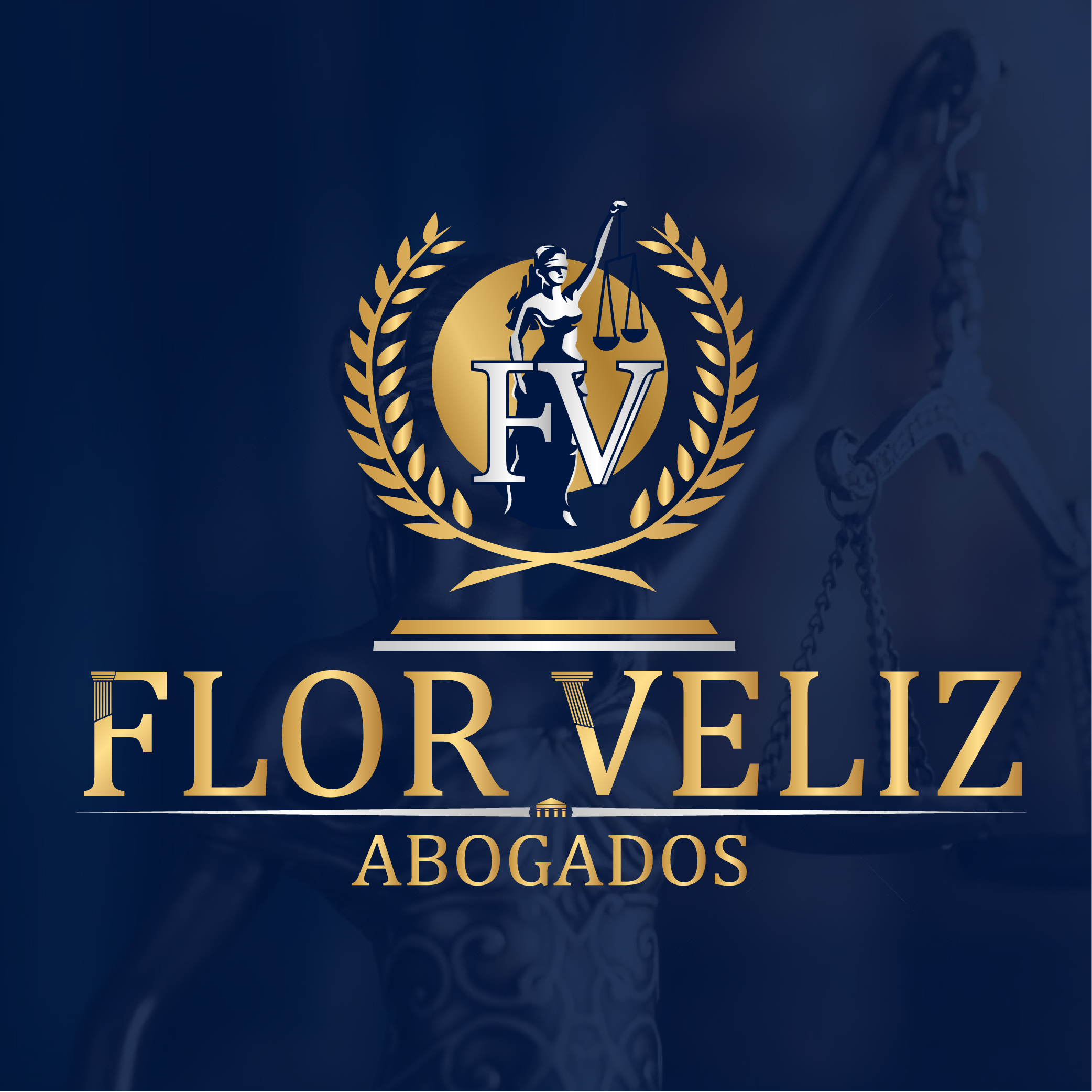